“Методологічні проблеми ортобіозу як рушія розвитку особистості в умовах війни”
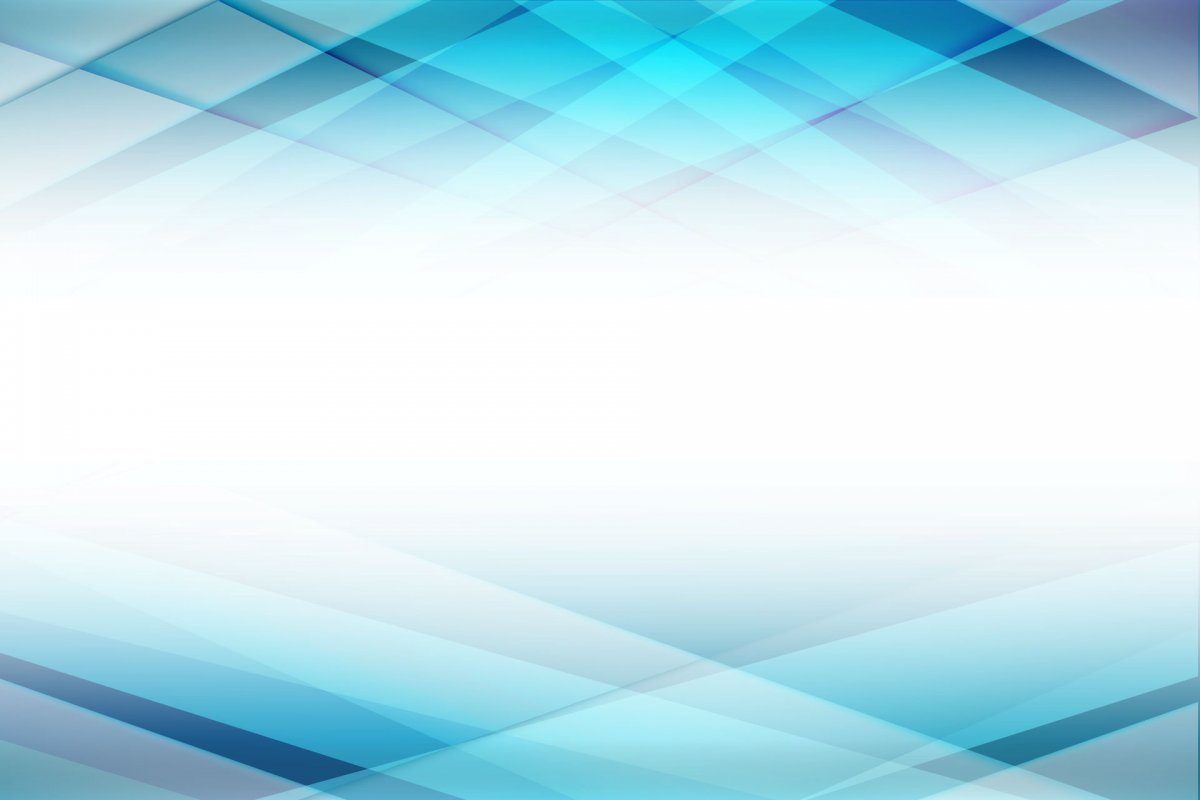 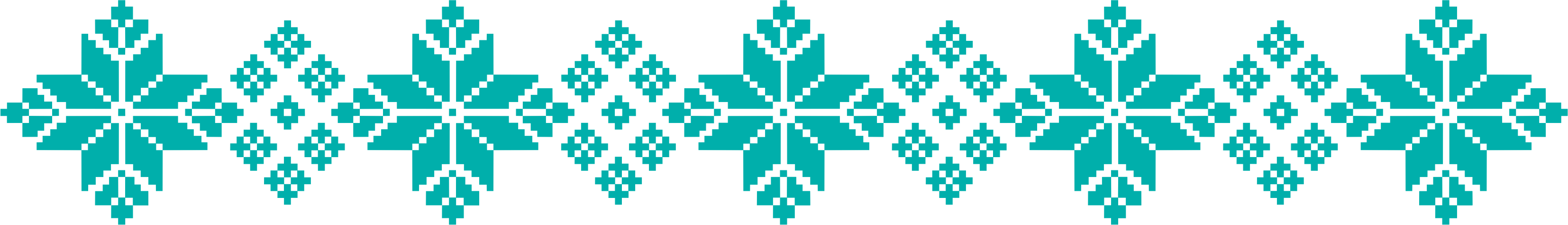 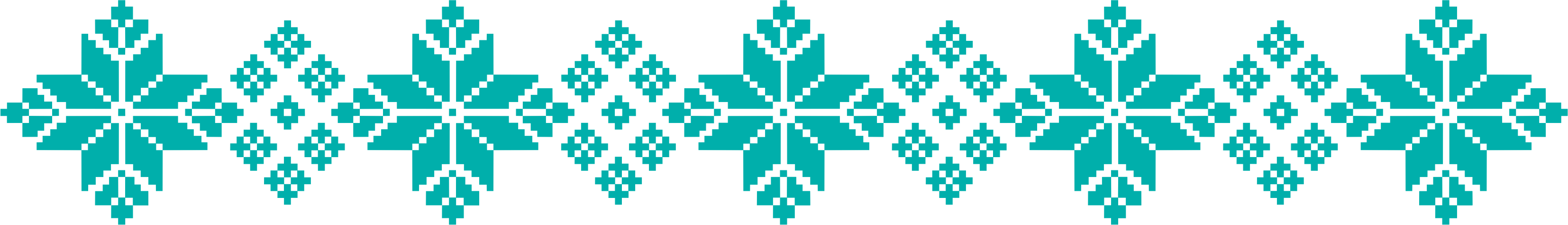 МАКСИМЕНКО 
СЕРГІЙ ДМИТРОВИЧ
доктор психологічних наук, професор, заслужений діяч науки і техніки України, дійсний член Міжнародної ради психологів (США), дійсний член Європейської академії природничих наук (ФРН. м. Ганновер), голова Товариства психологів України, Президентом в Україні міжнародної організації «Глобальний союз науковців за мир» («Global Union of Scientists for Peace»), США,
1
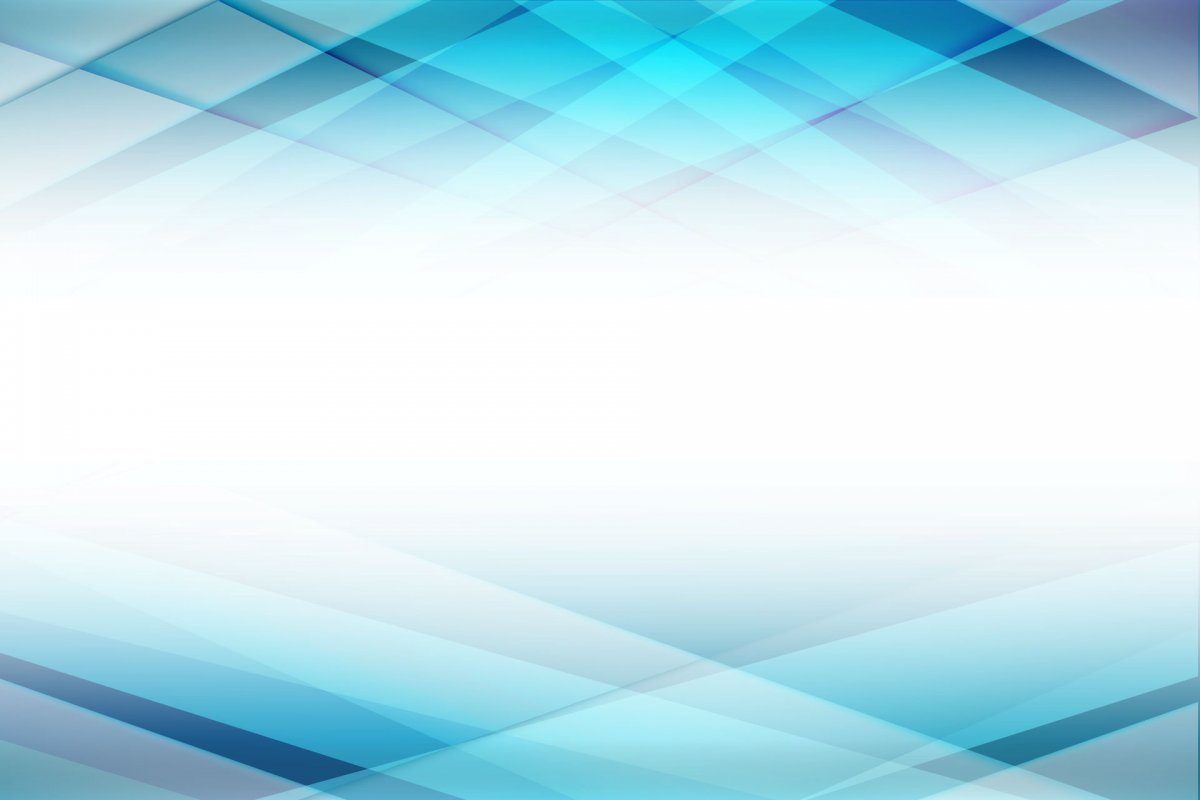 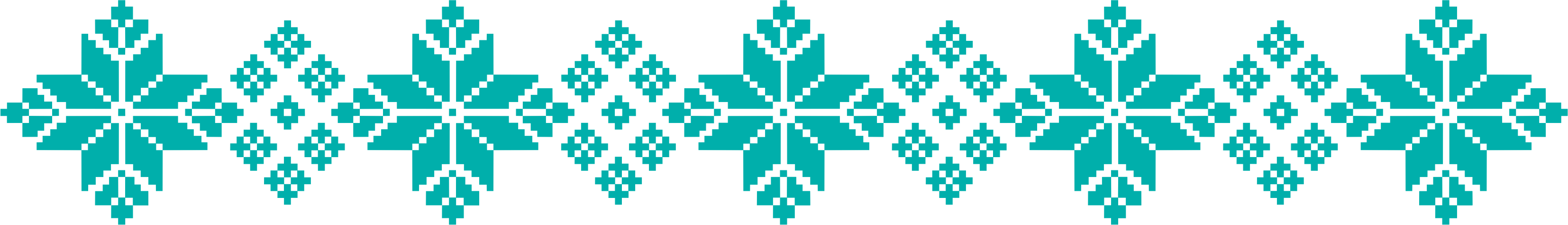 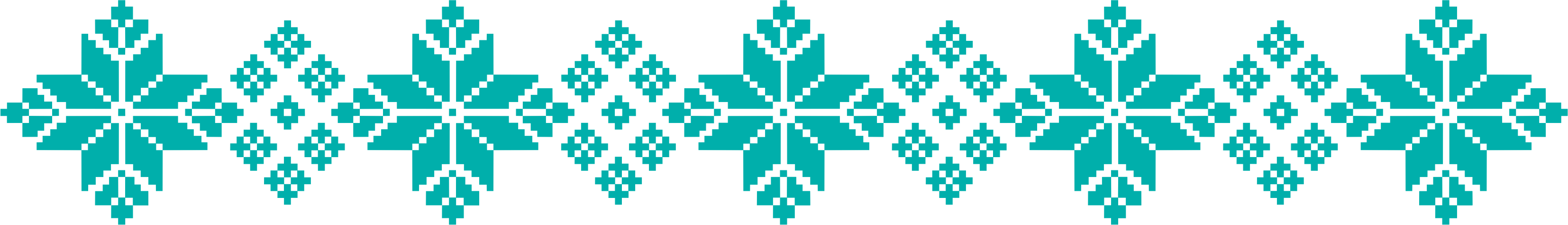 Вихідні методологеми генетичної психології визначають магістральні лінії дослідження психології особистості і центральні питання:
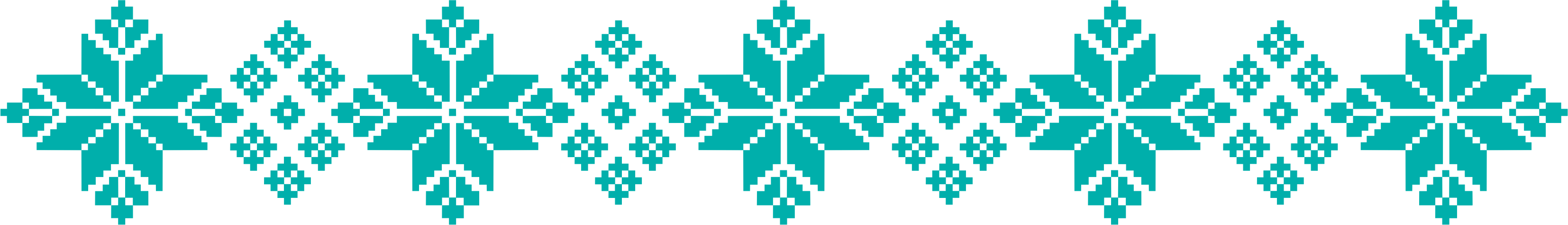 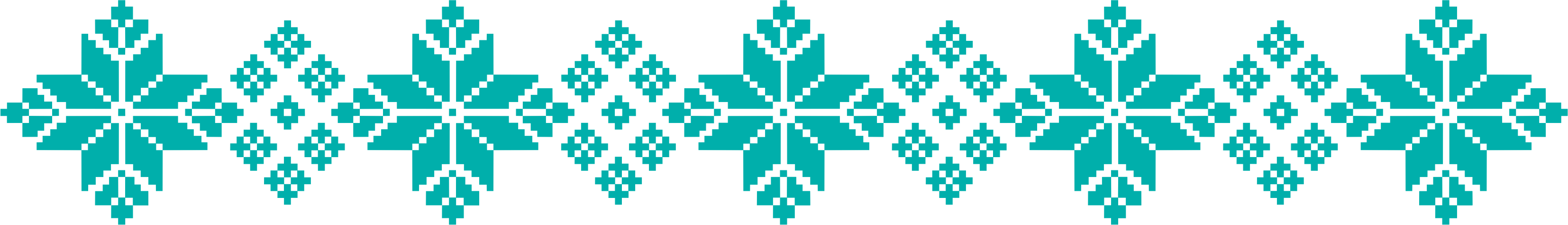 2
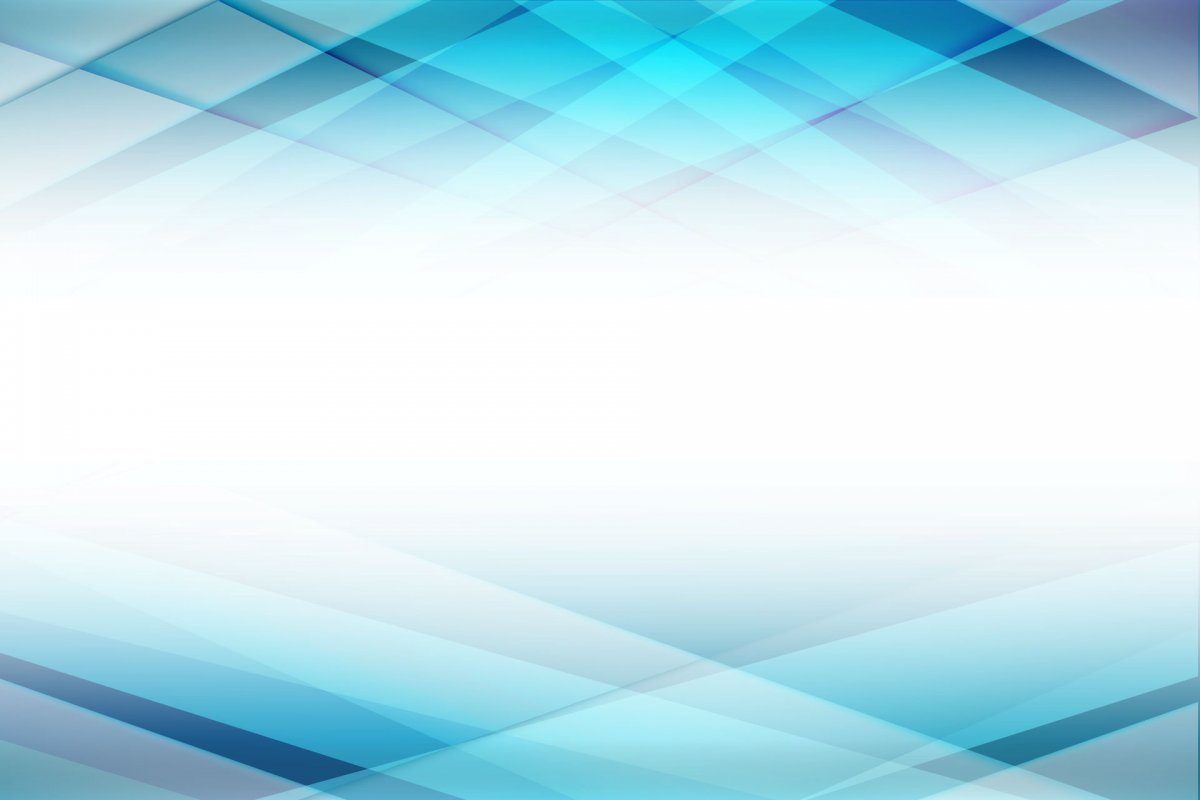 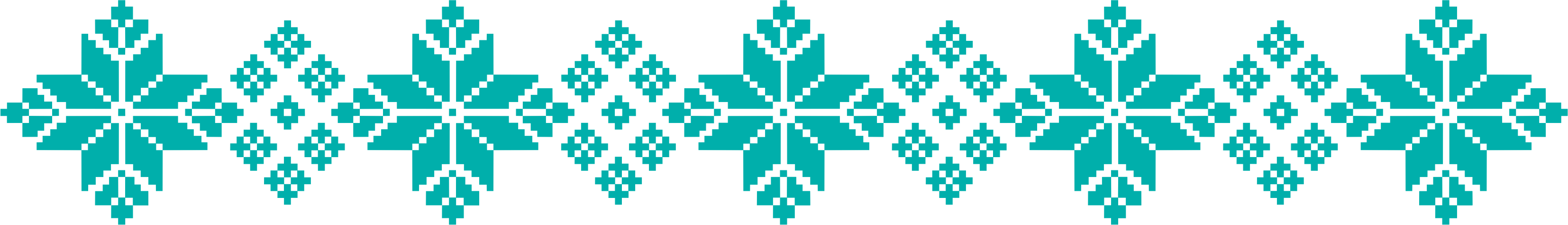 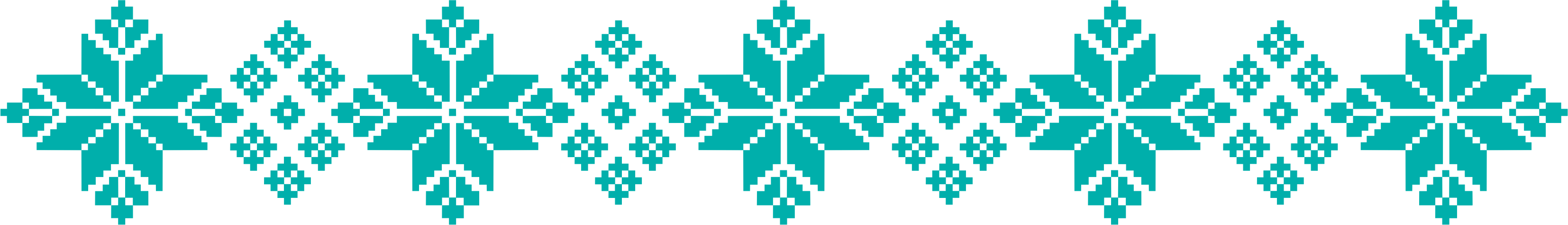 Метод – у найширшому сенсі слова – «шлях до чого-небудь», спосіб діяльності суб'єкта в будь-якій її формі
Основна функція методу – внутрішня організація і регулювання процесу пізнання або практичне перетворення певного об’єкта. Відтак метод (у тій або іншій своїй формі) зводиться до сукупності певних правил, прийомів, способів, норм пізнання і дії. Він є системою приписів, принципів, вимог, які повинні орієнтувати вирішення конкретного завдання, досягнення певного результату в тій або іншій сфері діяльності. Він дисциплінує пошук істини, дозволяє (якщо правильний) економити сили і час, рухатися до мети найкоротшим шляхом. Дійсний метод служить своєрідним компасом, по якому суб'єкт пізнання і дії прокладає свій шлях, дозволяє уникати помилок.
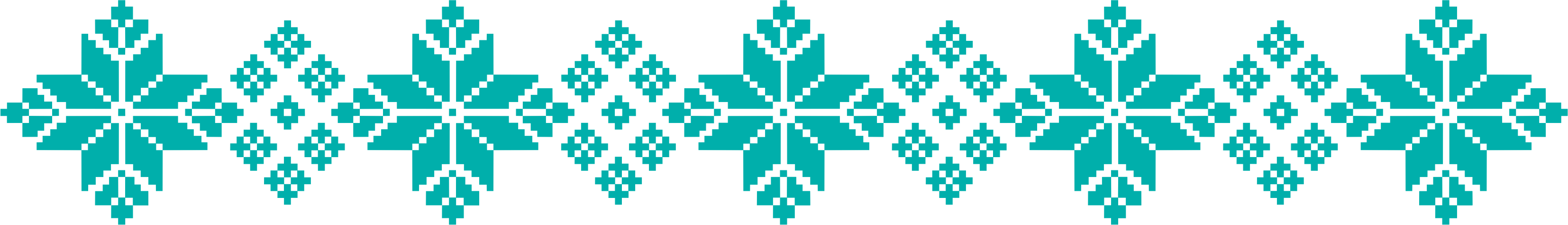 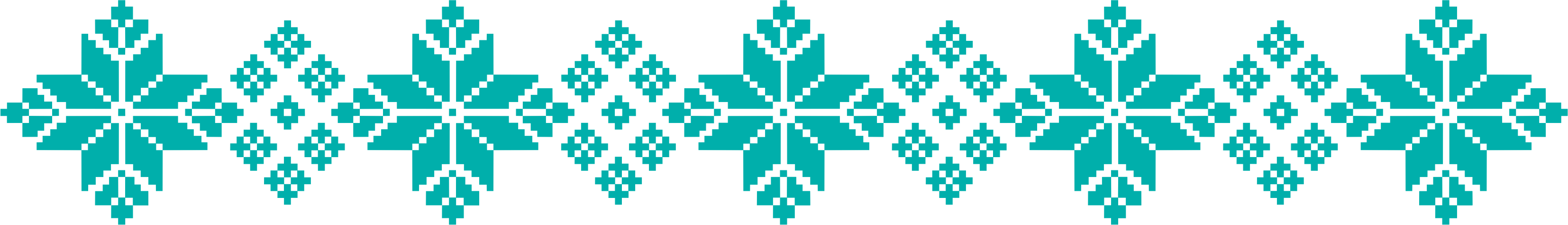 3
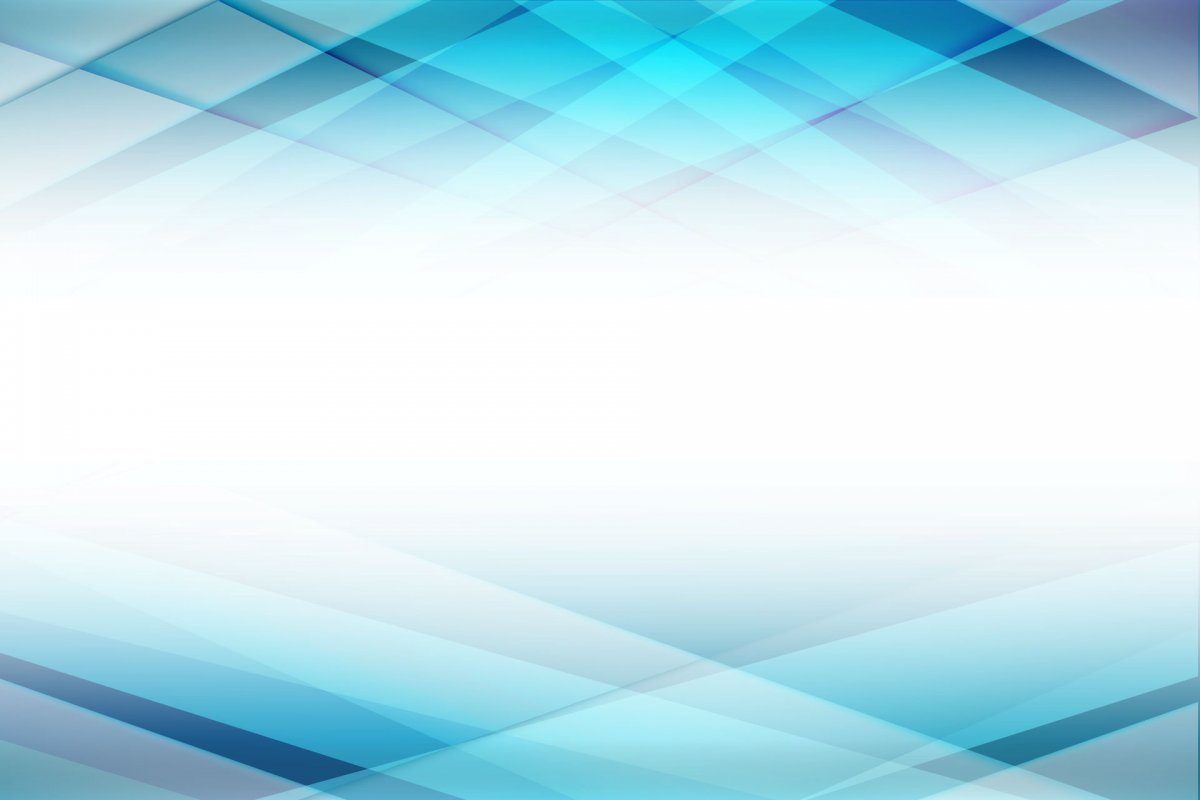 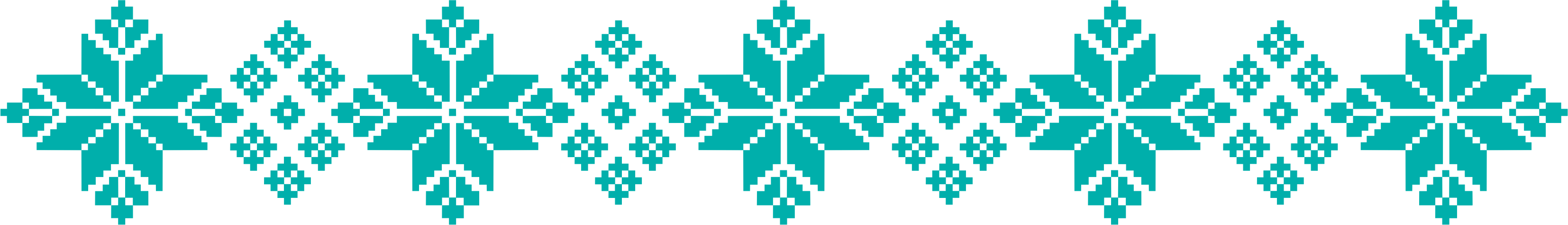 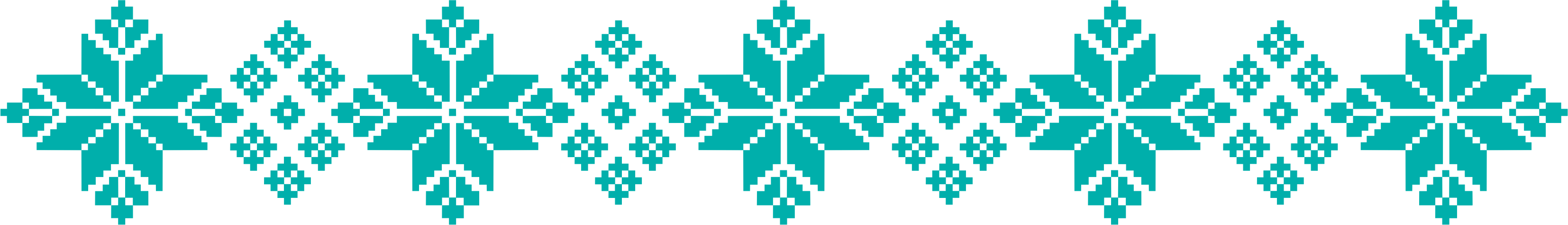 Метод таким чином, розширюючись перетворюється у методологію, що є теоретичною формою оброблення методу, а тому вона дуже важлива для будь-якої науки або ж для певних видів діяльності. Методологія також вказує на те, що метод може бути вироблений та обґрунтований лише на теоретичному рівні пізнання, а тому інколи кажуть, що метод - це теорія, запроваджена в дію, а теорія - це розгорнутий метод. Ясно, що методологія передбачає високий рівень функціонування знань та наукового самоосмислення.
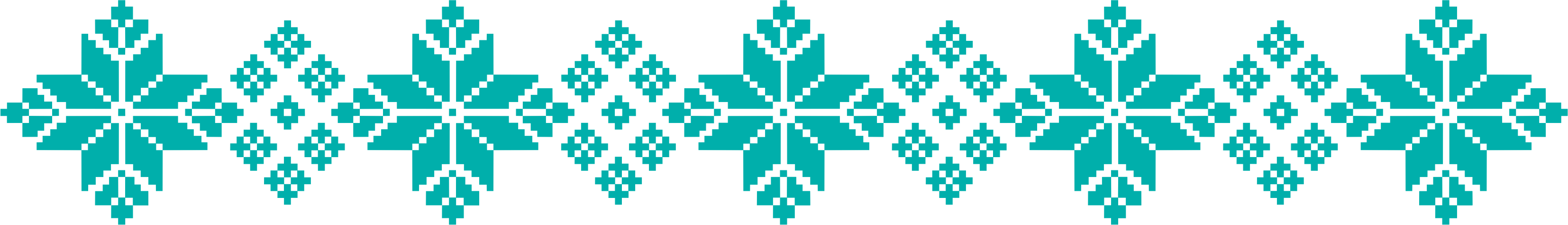 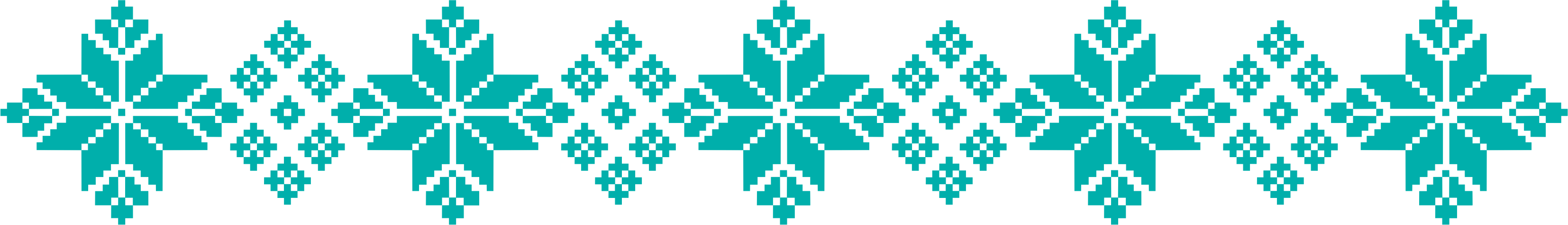 4
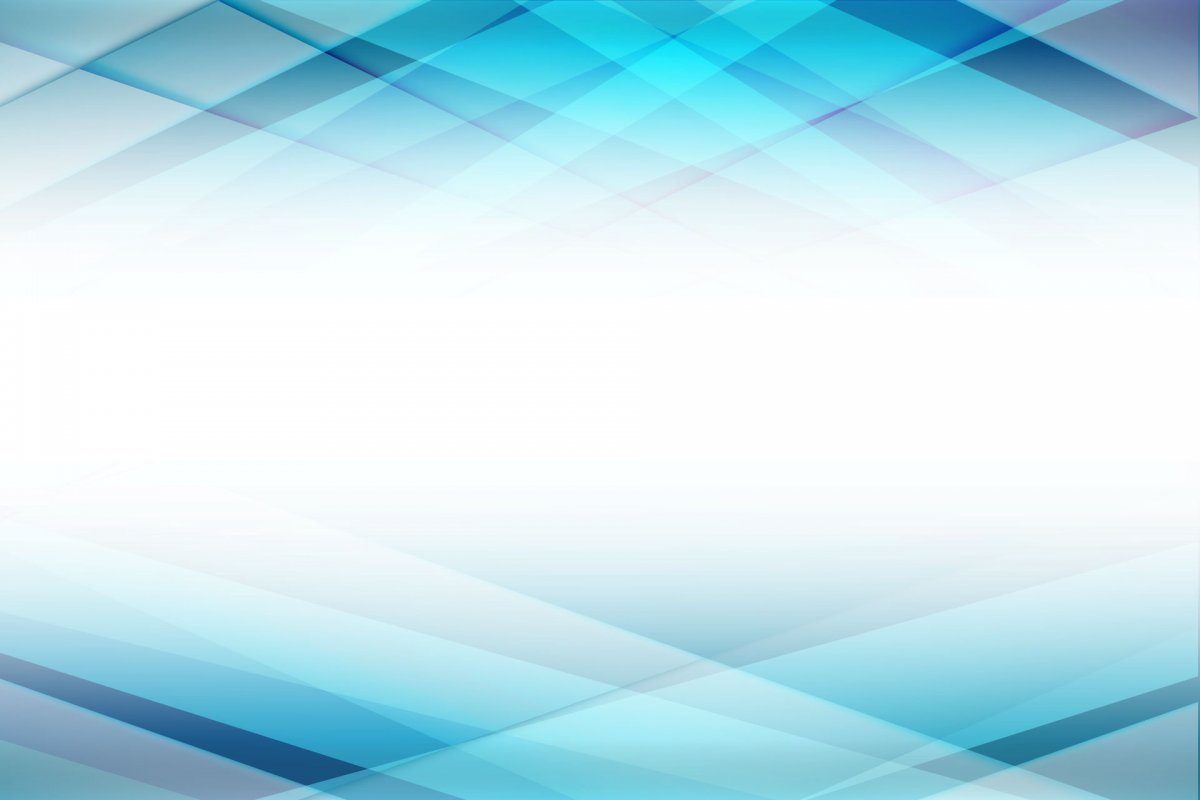 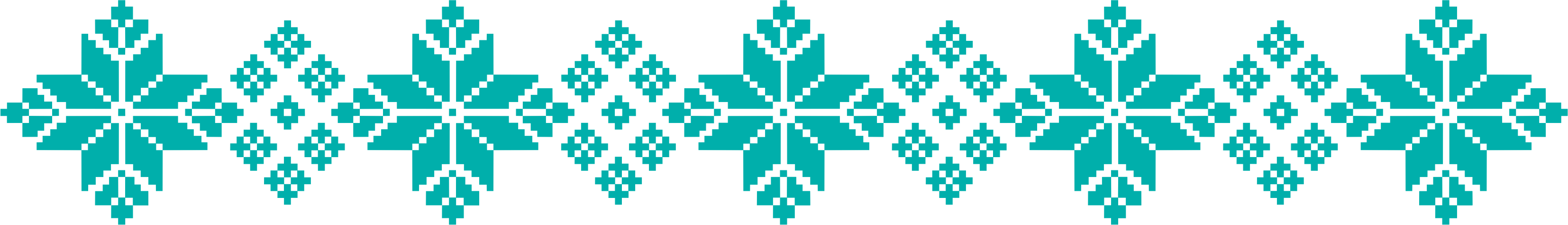 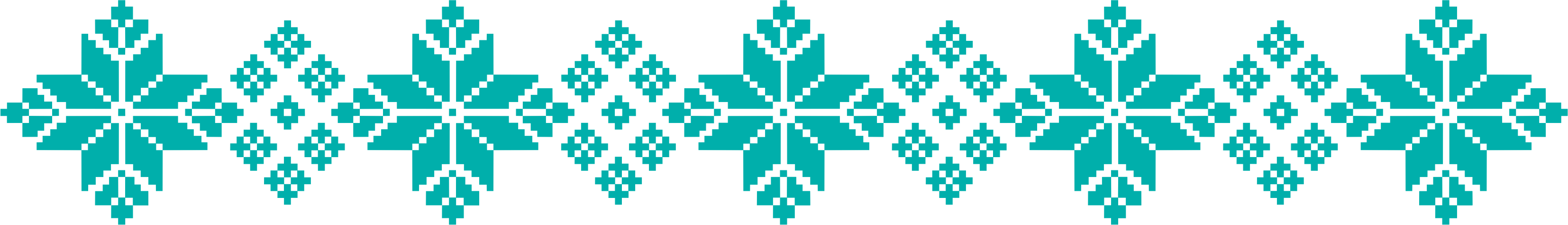 Сучасний стан психології можна охарактеризувати як бурхливий розвиток її практичної гілки. Як геніально передбачав Г. С. Костюк, саме практика стала тим "каменем, яким знехтували будівельники", і стала вона на перше місце. Разом з наданням реальної допомоги людям, психологічна практика відкриває масу емпіричних фактів щодо психіки людини. Ці факти так і залишилися науково необгрунтованими, оскільки наука просто не може їх використати. В силу зазначеного протиріччя, особливої ​​актуальності набуває проблема методу.
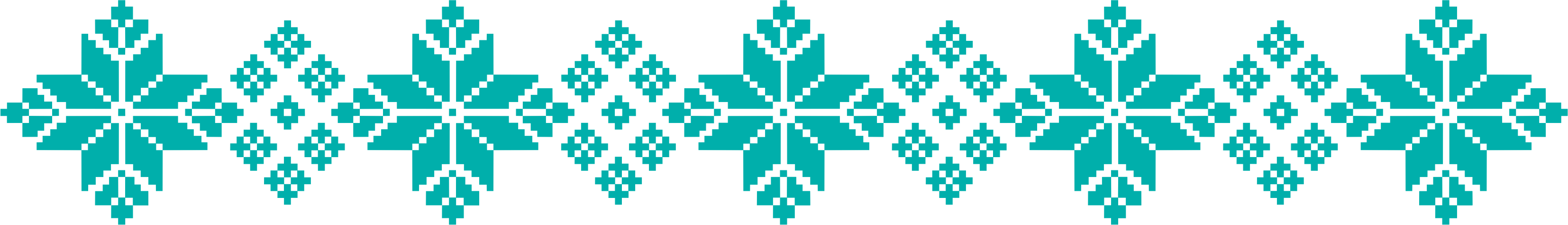 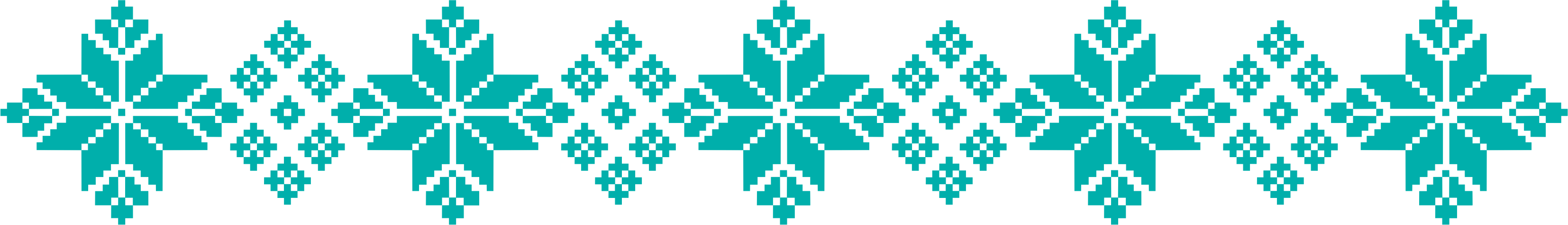 5
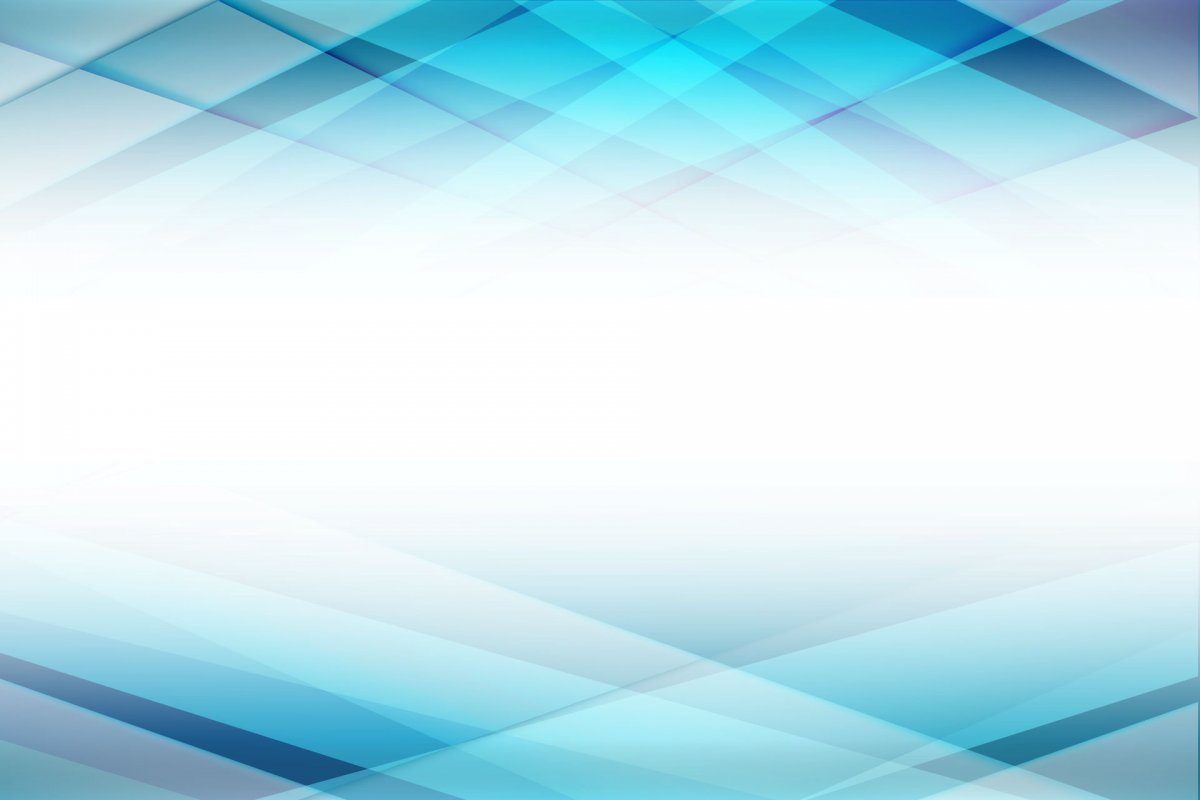 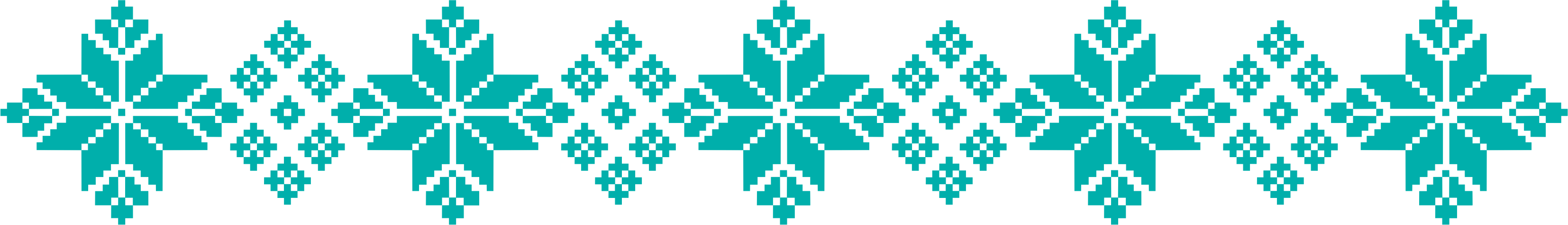 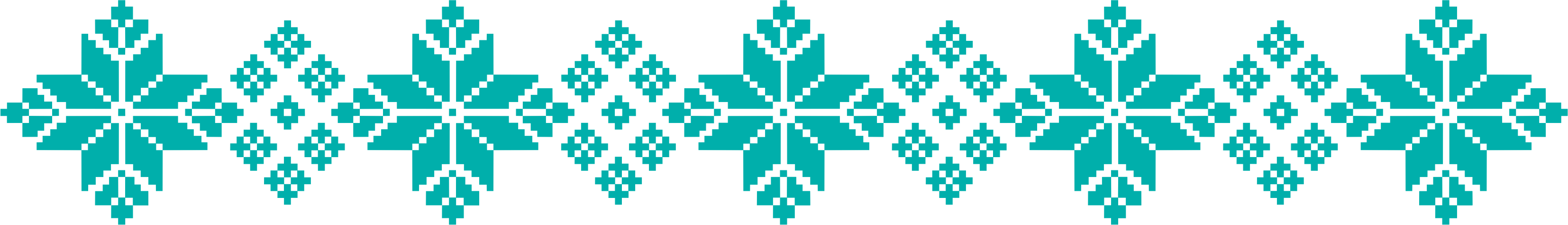 Практика відкриває факти, що стосуються саморозвитку особистості, механізмів переживання і психологічного життя в цілому. Ясно, що вони не можуть науково вивчатися і інтерпретуватися в традиційній (і, фактично, єдиній) стимул- реактивній парадигмі. Тривалі і різнобічні дослідження, проведені нами в контексті культорно-історичної теорії, показали, що тільки генетичний підхід може вивести психологію за рамки зазначеної парадигми, оскільки  будь яке психологічне явище може бути зрозуміло з точки зору його саморозвитку.
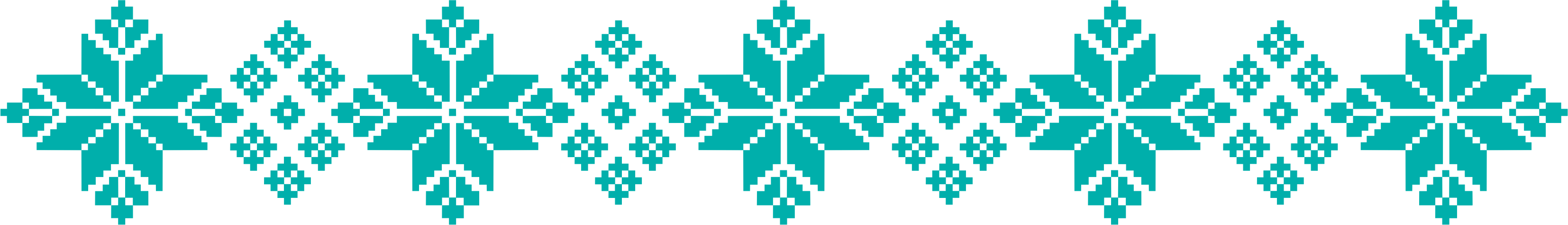 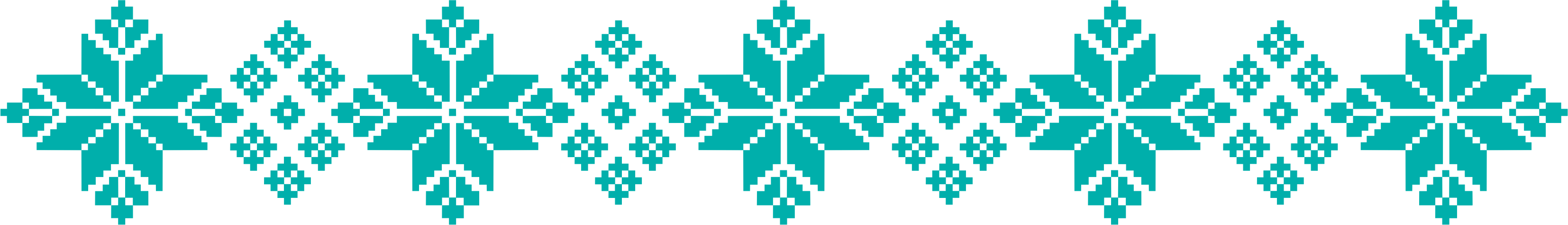 6
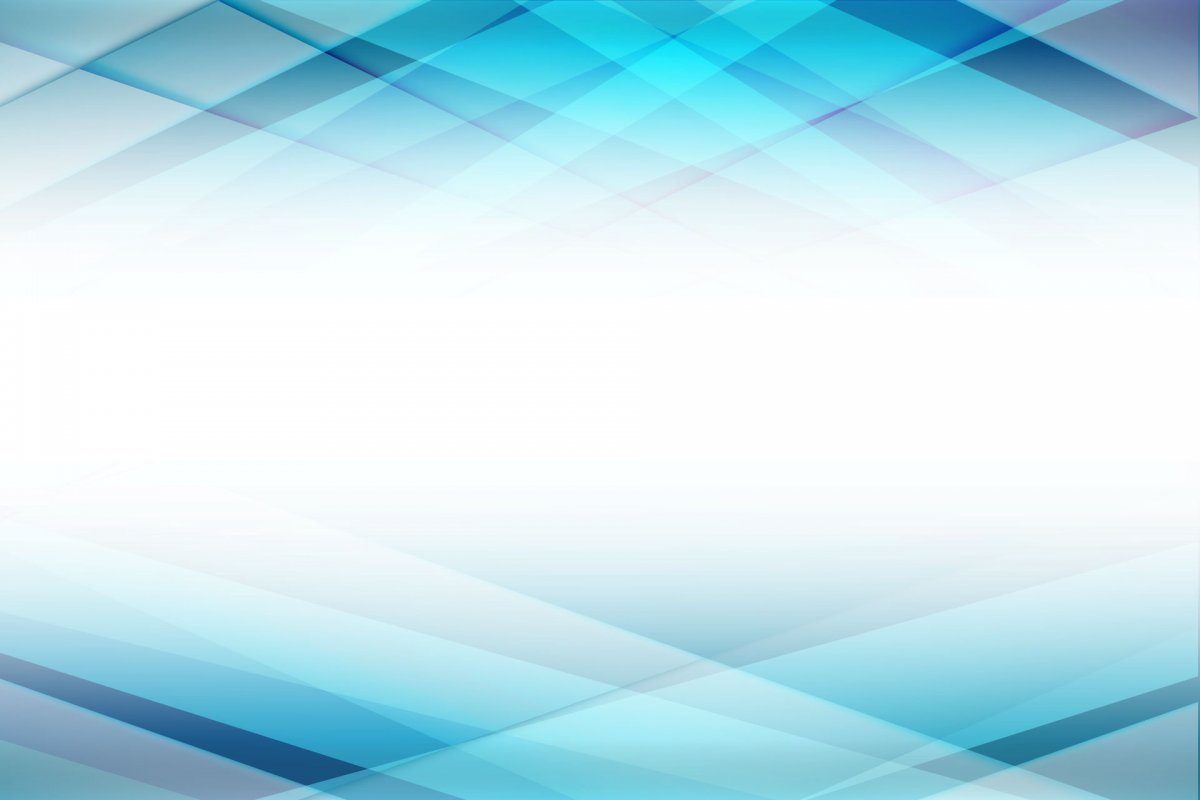 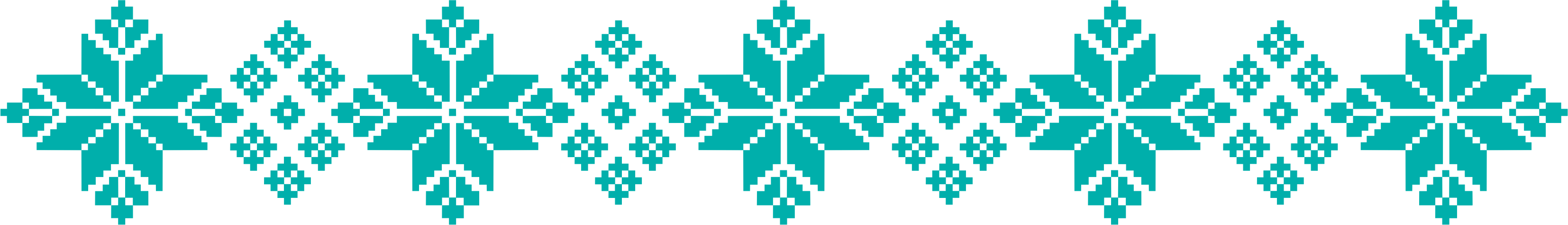 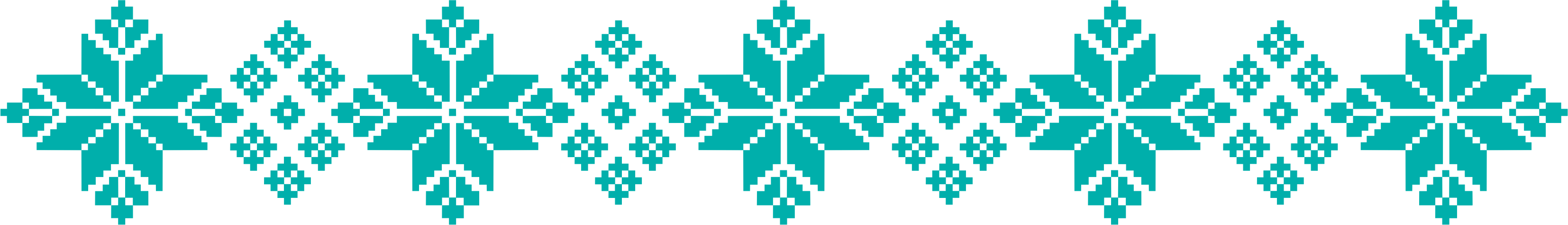 Нами були створені і довгі роки використовувалися модифікації принципів побудови його інструментального методу, які ми позначили спочатку експериментально генетичним, потім- генетико-моделюючим методом. Перший стосувався проектування здібностей, другий - дослідження розвитку особистості. Застосування їх у медичній, загальній, дитячій, педагогічній та віковій психологіях дозволило не тільки отримати принципово нові унікальні факти, а й реально впроваджувати результати в практику навчання і виховання.
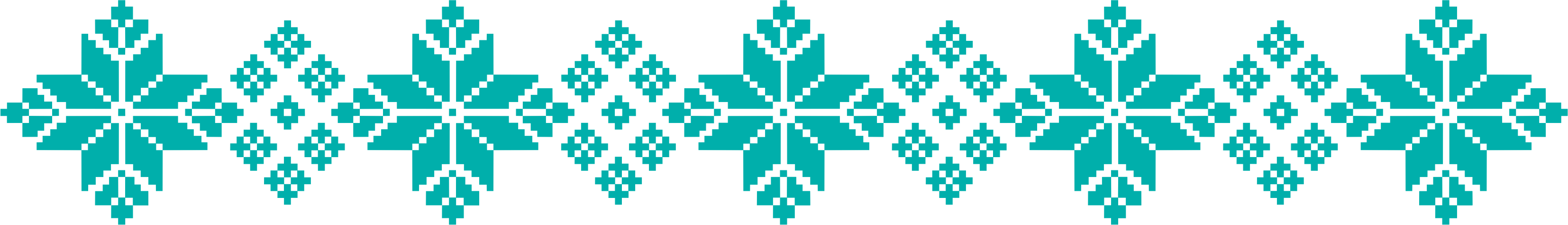 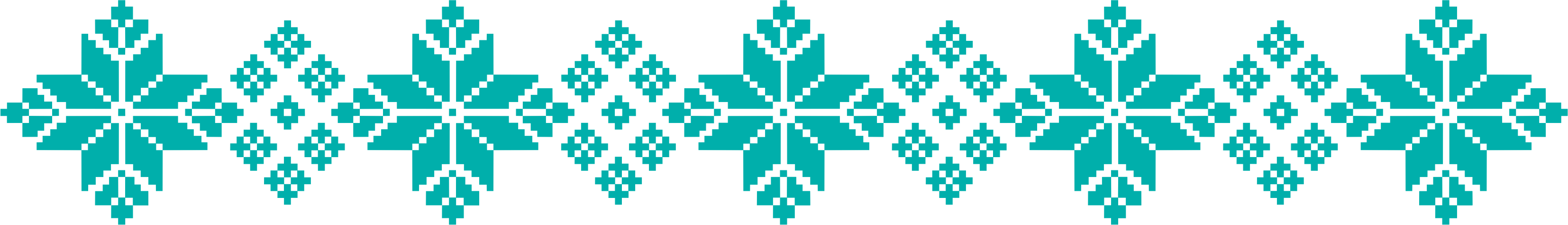 7
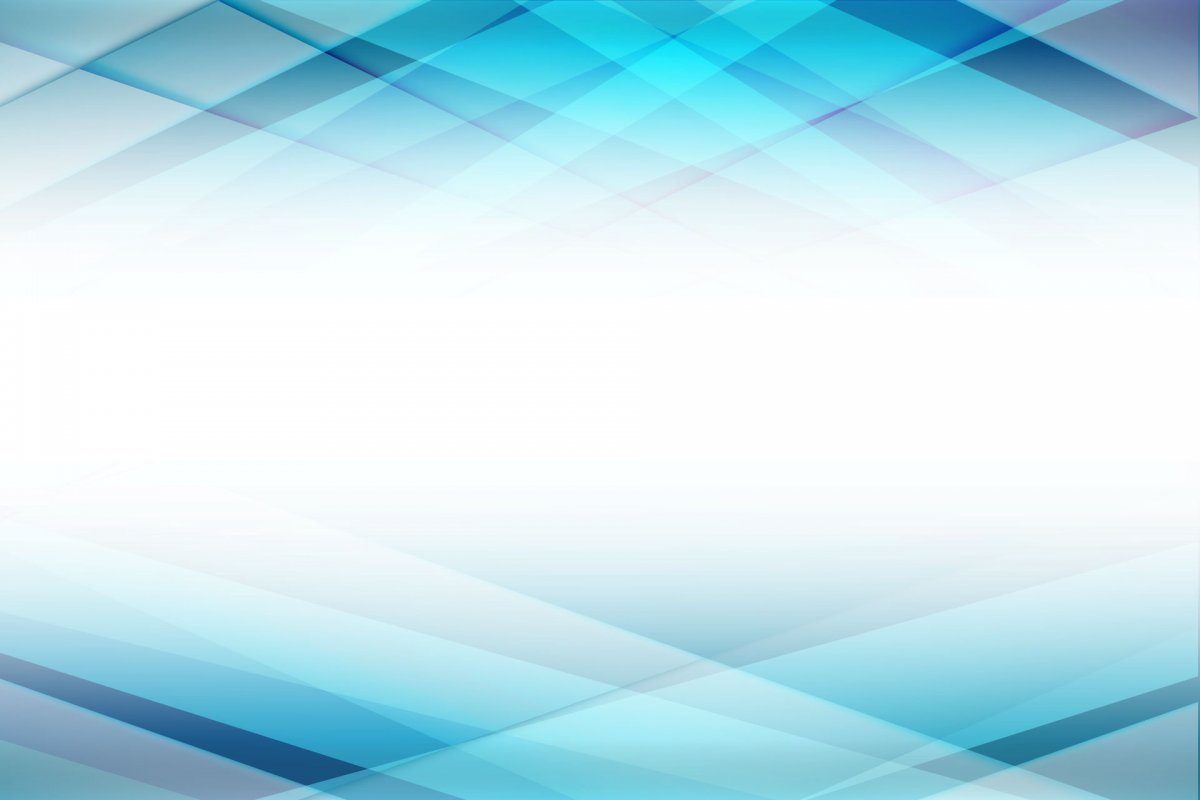 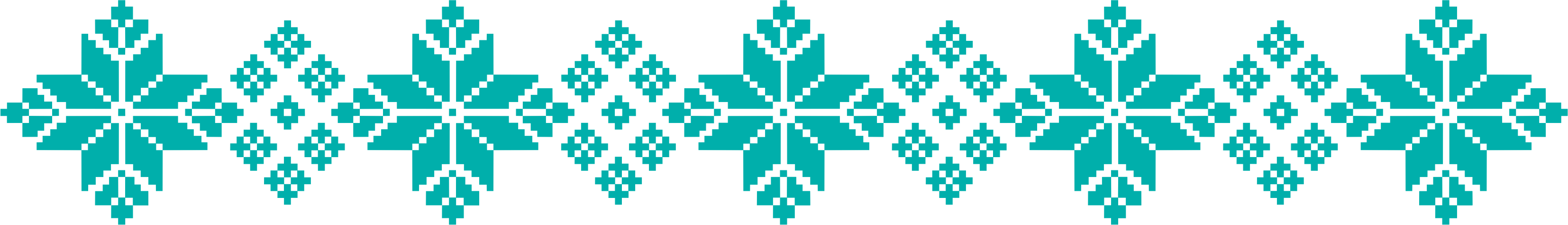 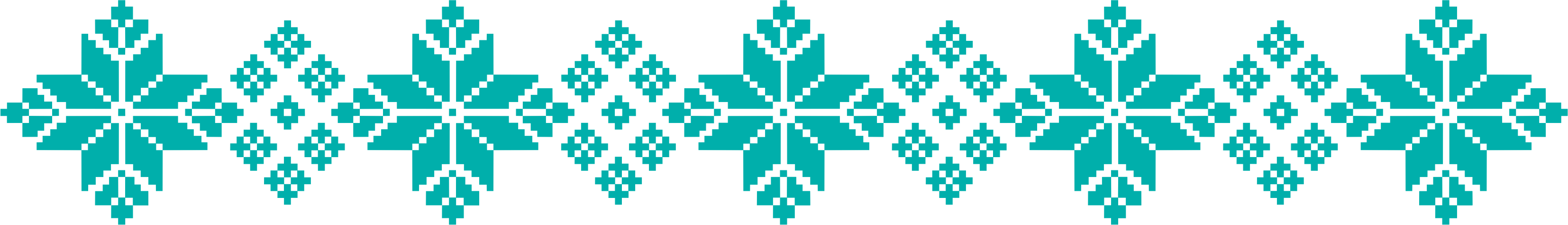 Сама суть методів полягає в тому, що створюється реальна модель ситуації розвитку, оволодіння якої суб'єктом (дитиною, підлітком, дорослим) передбачається, що він моделює цю ситуацію, виходячи зі своїх тенденцій і стикаючись з реальною моделлю середовища, яка йому надається. Метод, таким чином, передбачає аутостимуляцію і відносну (у рамках моделі) свободу вибору. Системне і рефлексивне лонгітюдне застосування методів призвело до можливості і необхідності створення нового методу, який би не обмежував людину рамками моделі. Ми умовно називаємо його генетико-креативним. Ми усвідомили, що суб'єкт (дитина, підліток або дорослий, як ми вже згадували) створює, насправді, не модель світу, а дійсний, реальний власний світ.
8
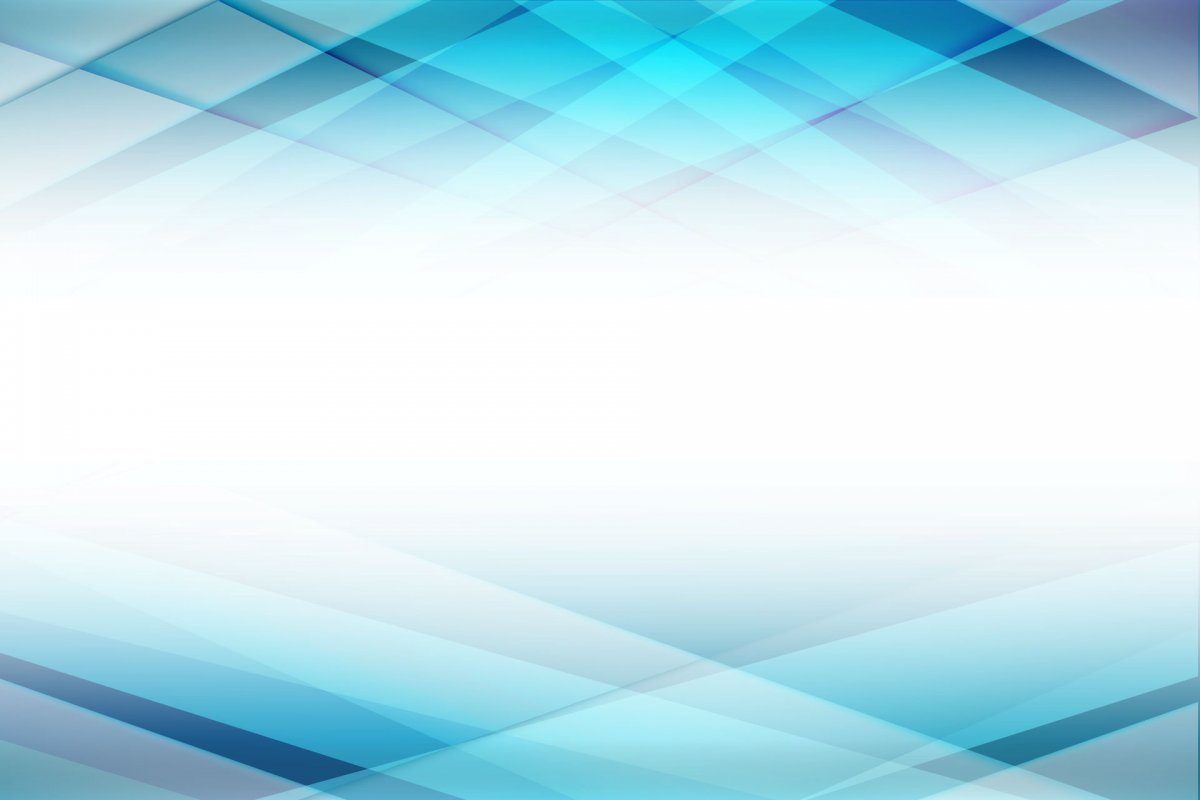 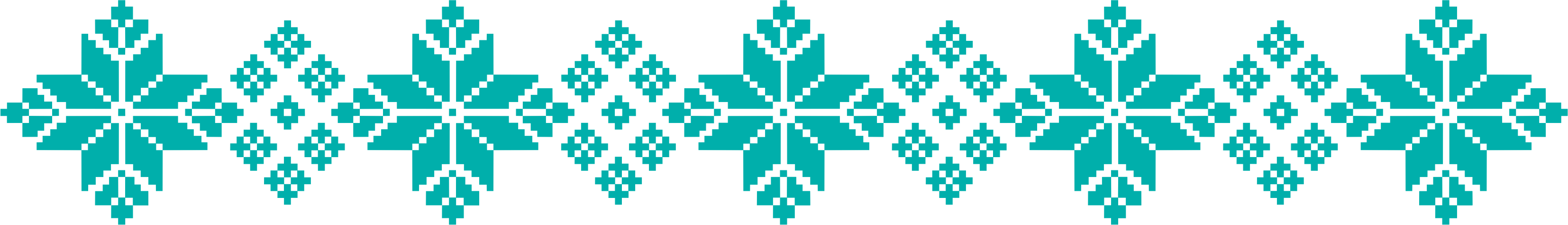 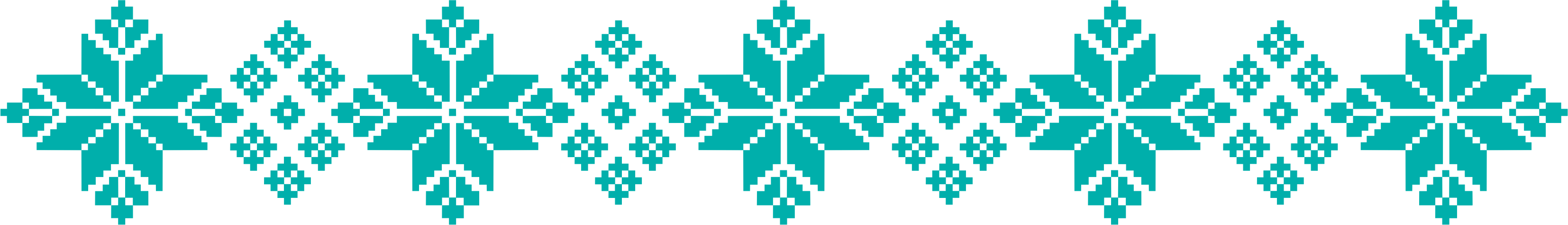 Виходячи з цього можна визначити і склад механізмів психіки людини, а саме:
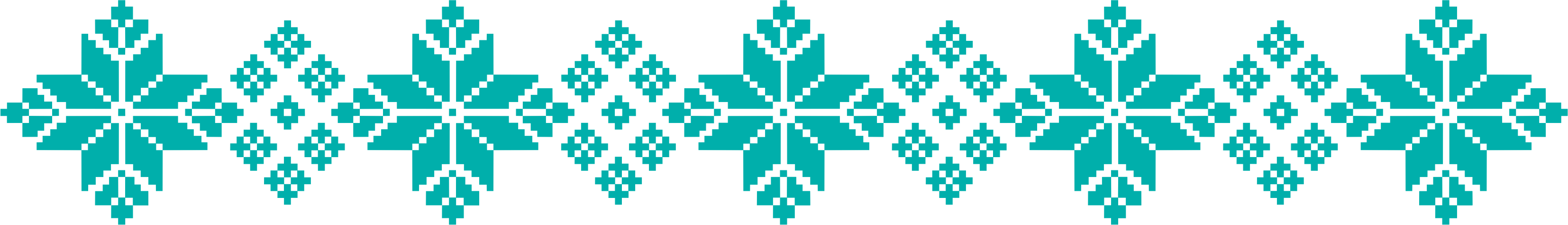 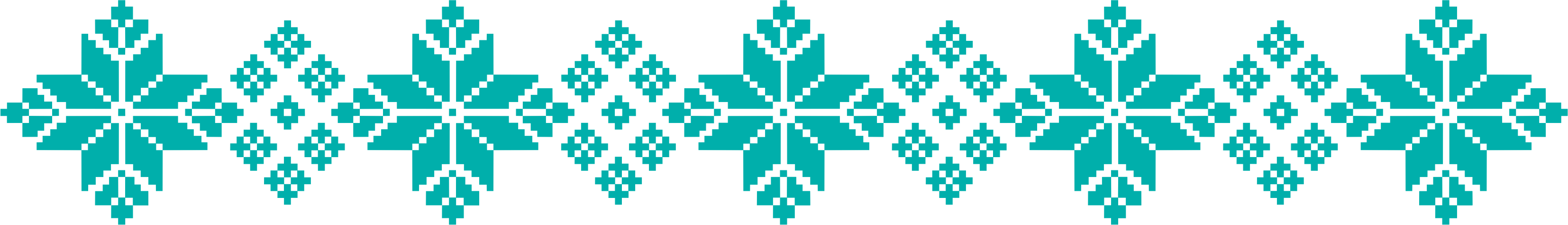 9
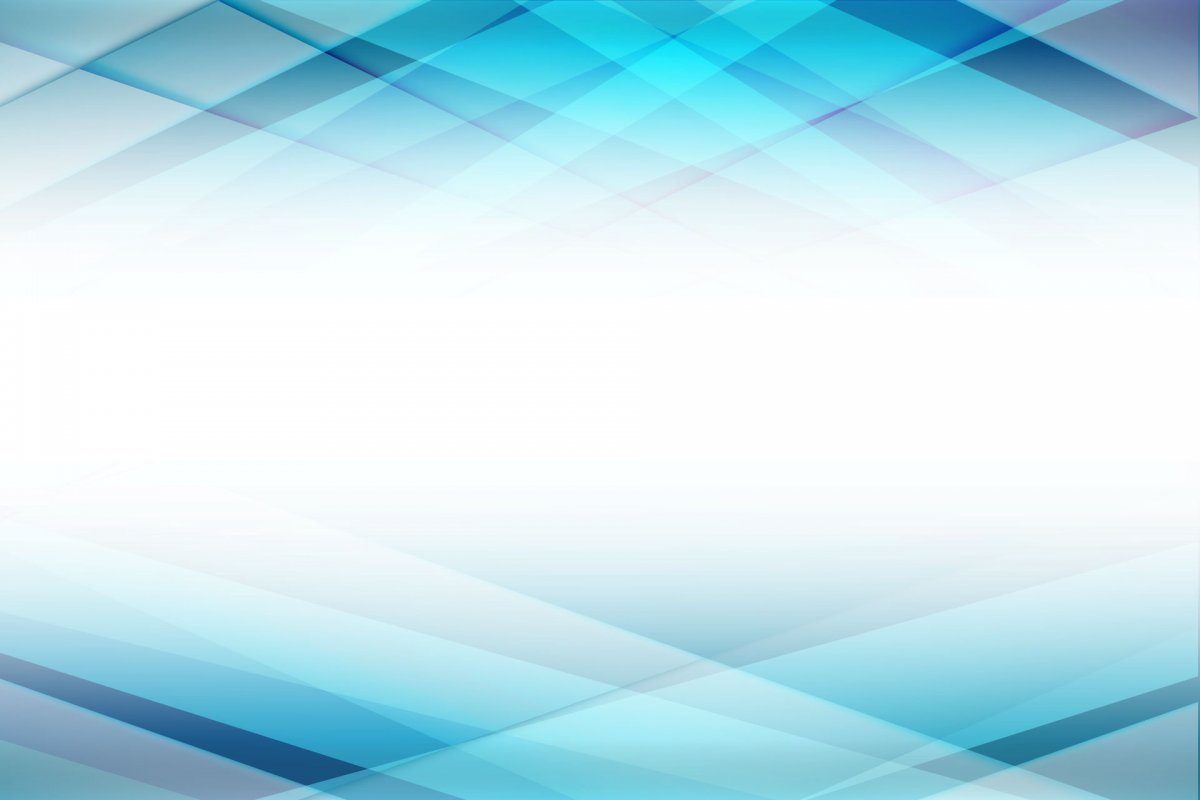 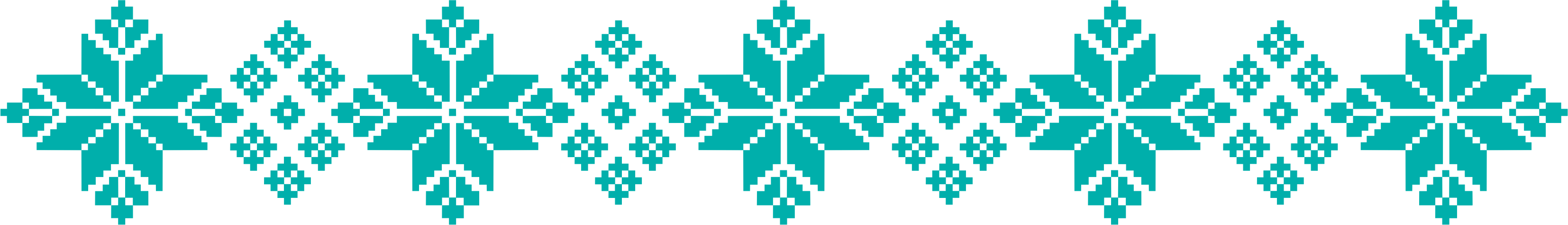 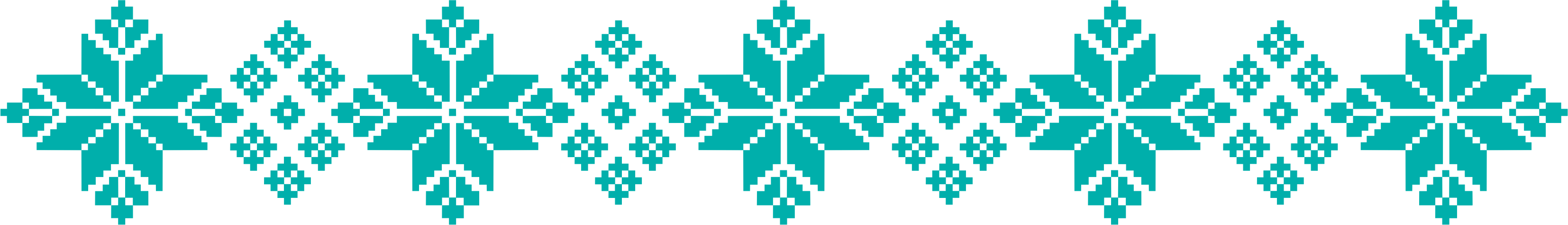 Особистість  зароджується і народжується в любові; самоздійснюється, як цілісна духовна істота в природних і суспільних векторах ноосфери і є центром , генетично висхідною одиницею всесвіту.
Особистість – це форма існування психіки людини, яка являє собою цілісність, здатну до саморозвитку, самовизначення, свідомої предметної діяльності і саморегуляції та має свій унікальний і неповторний внутрішній світ.
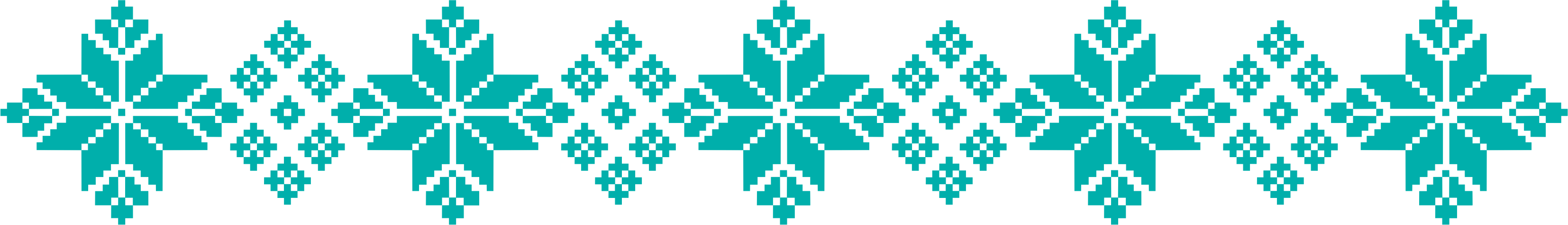 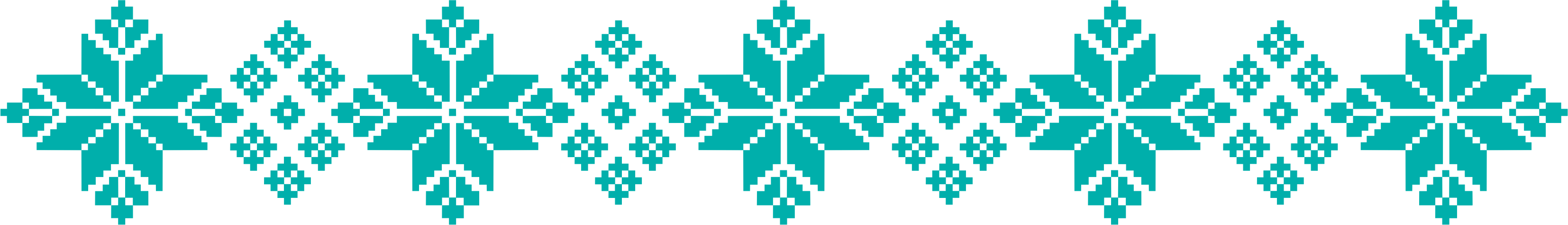 10
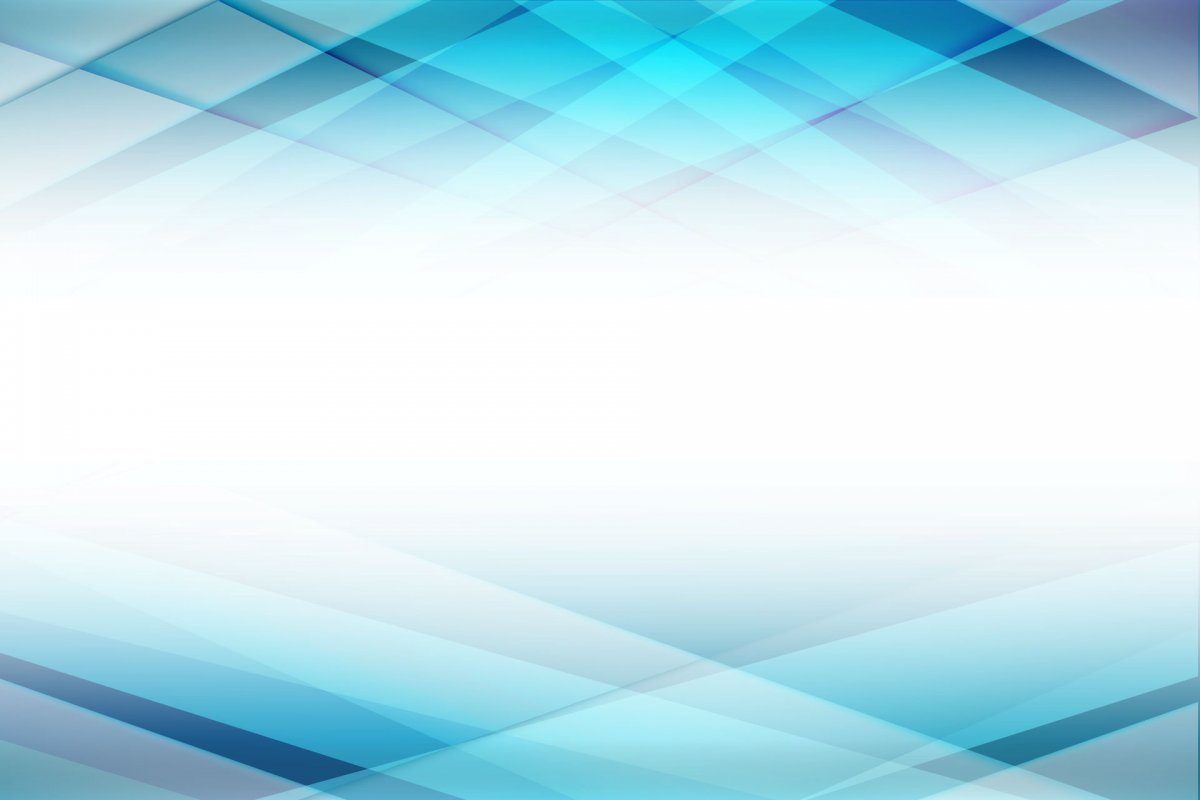 Особистість 
(витоки)
Відновлення  і зміцнення
Вдосконалення
Едукація
Атрибутивні ознаки особистості
унікальність
цілісність
активність
11
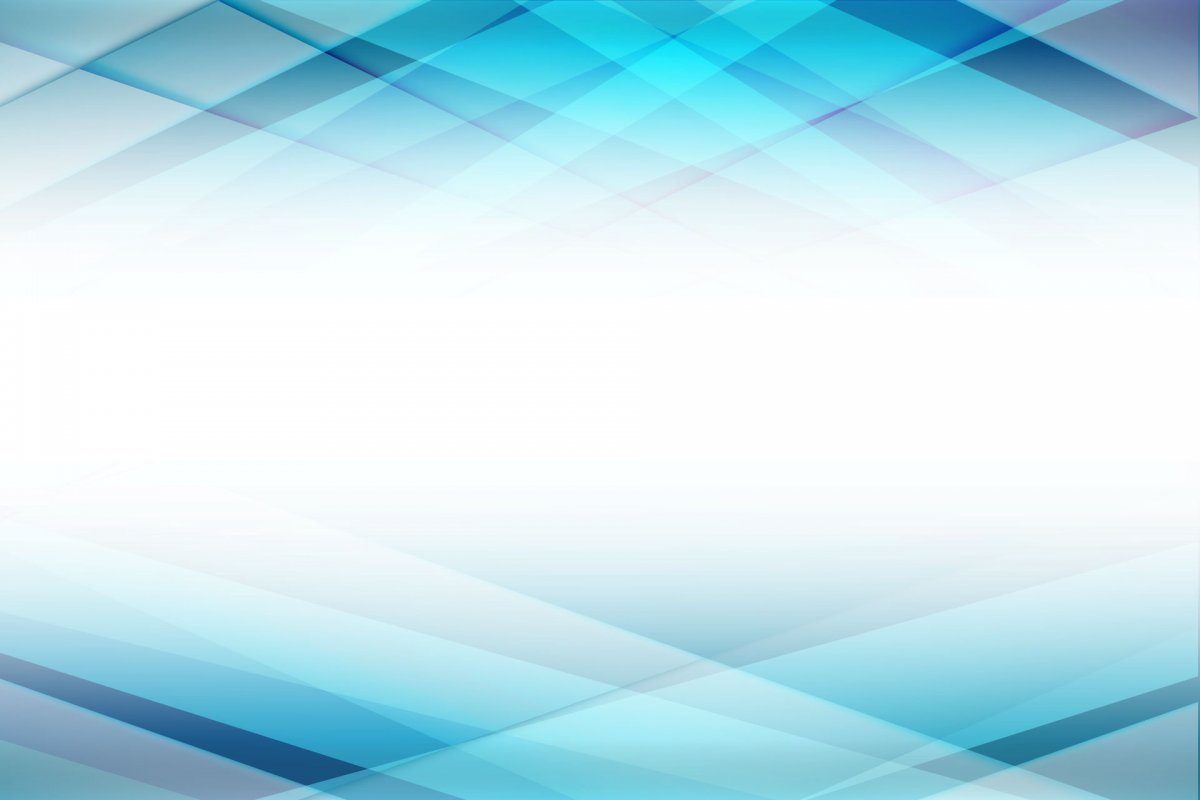 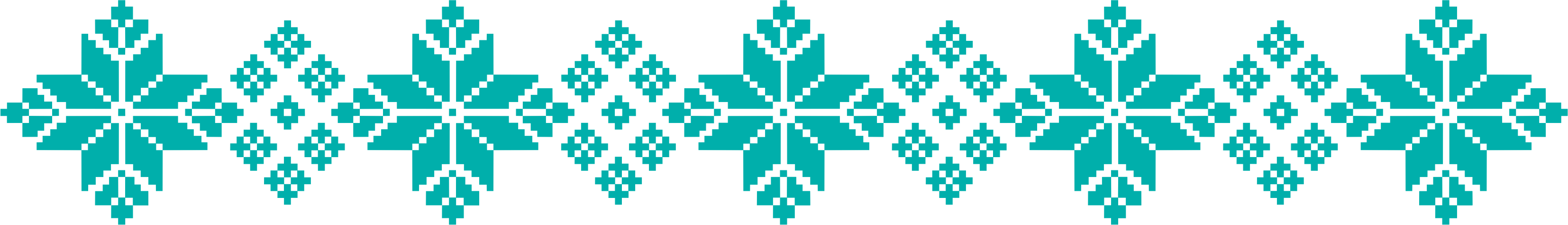 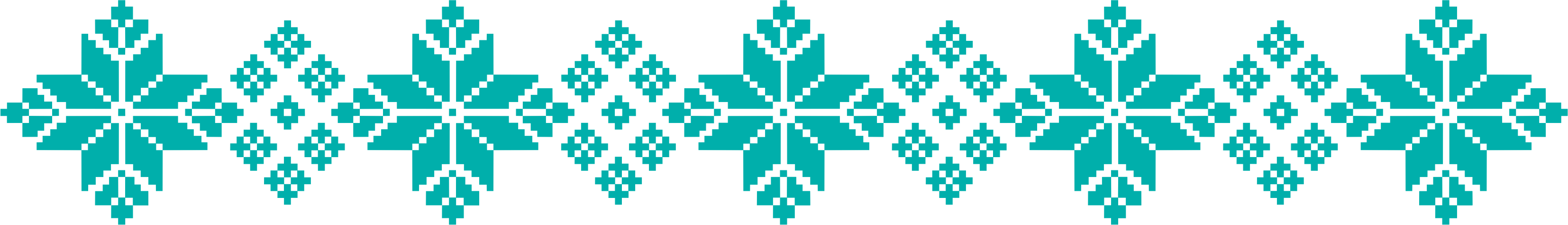 Ознаки розвитку особистості
4.Універсальність як самоціль
1. Відсутність віднесеності до заздалегідь встановленого еталону, зразку
3. Цілісність, рух випереджає розвиток окремих частин
2. Наступність, обумовленість попередніми подіями розвитку
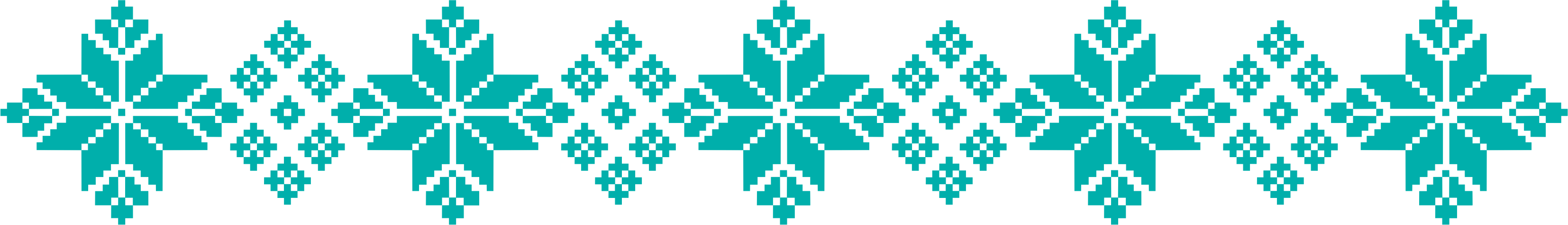 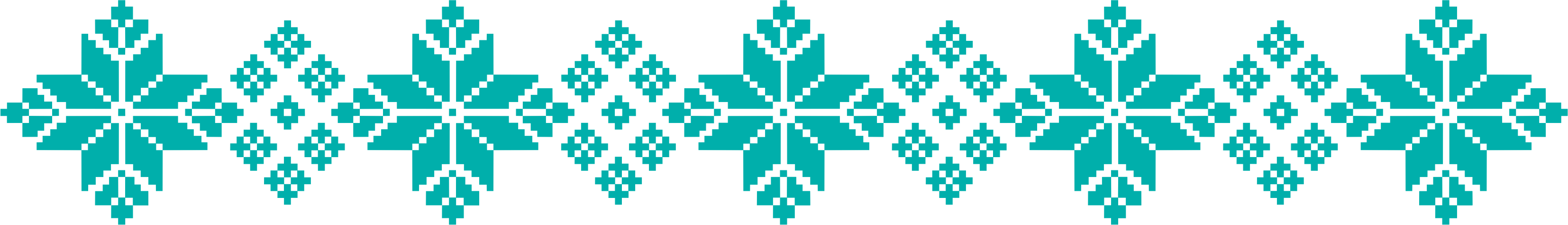 12
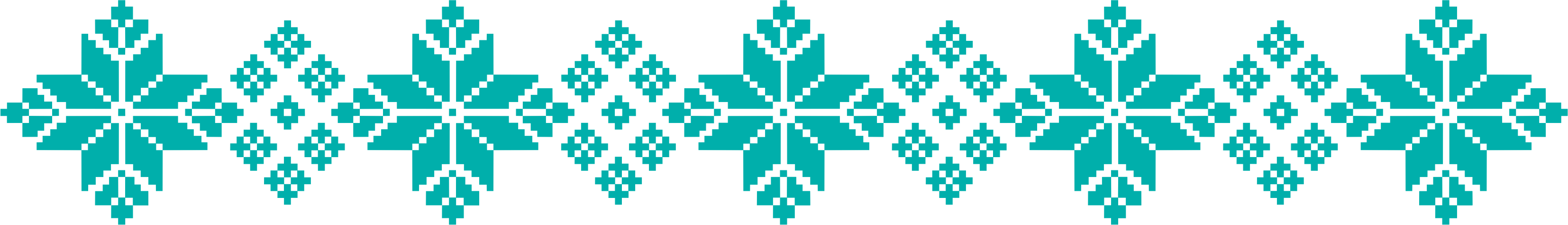 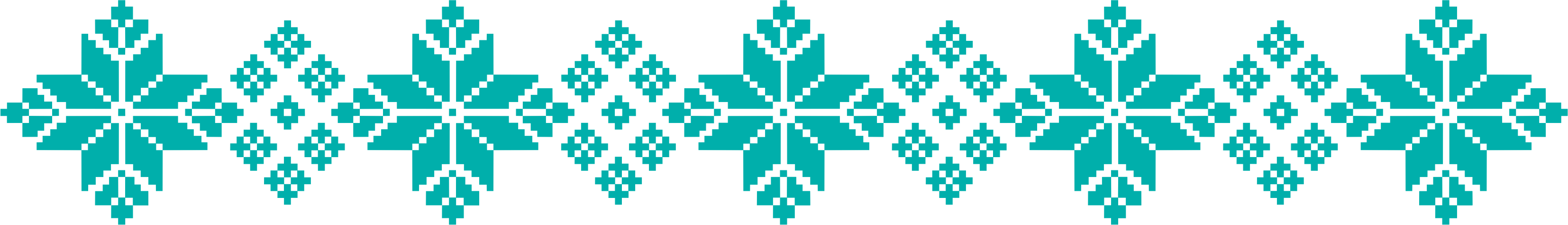 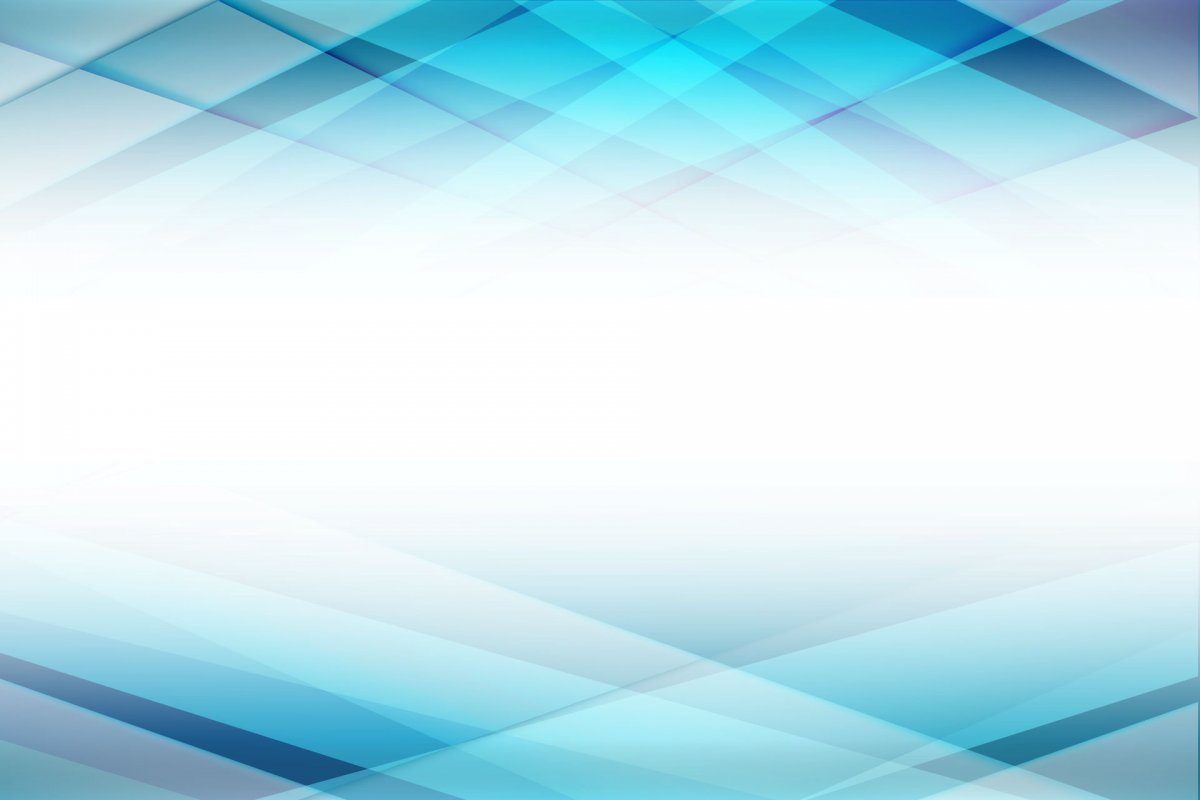 Змістові ознаки особистості
саморегуляція
цілісність
унікальність
вираження
активність
саморозвиток
відкритість
незавершеність
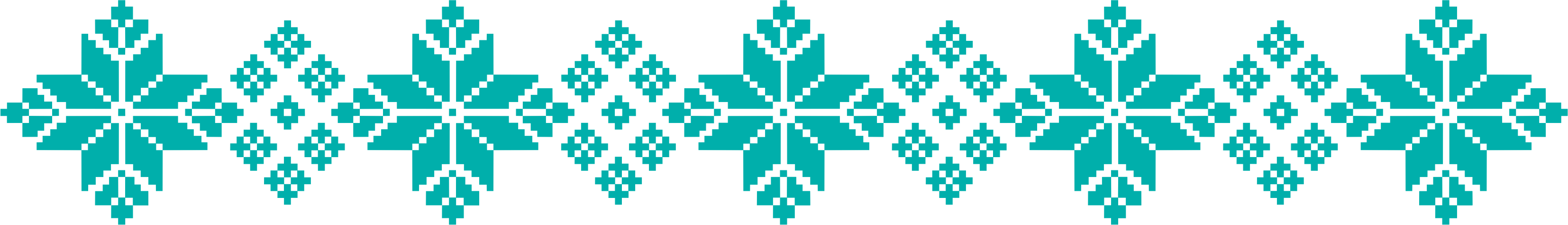 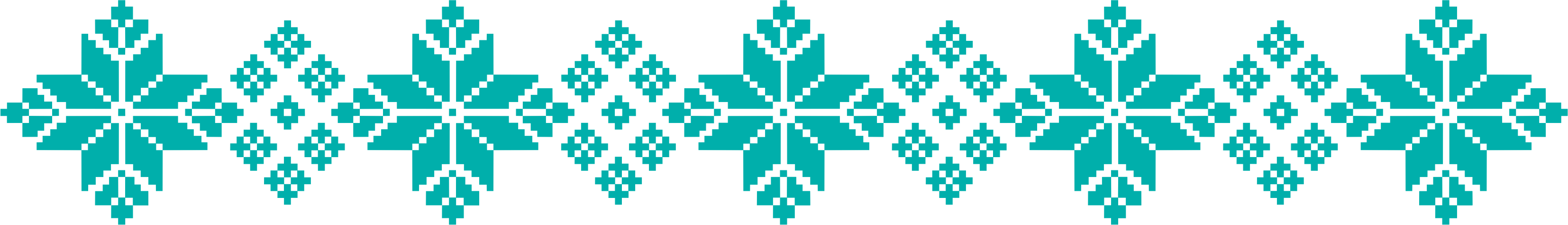 13
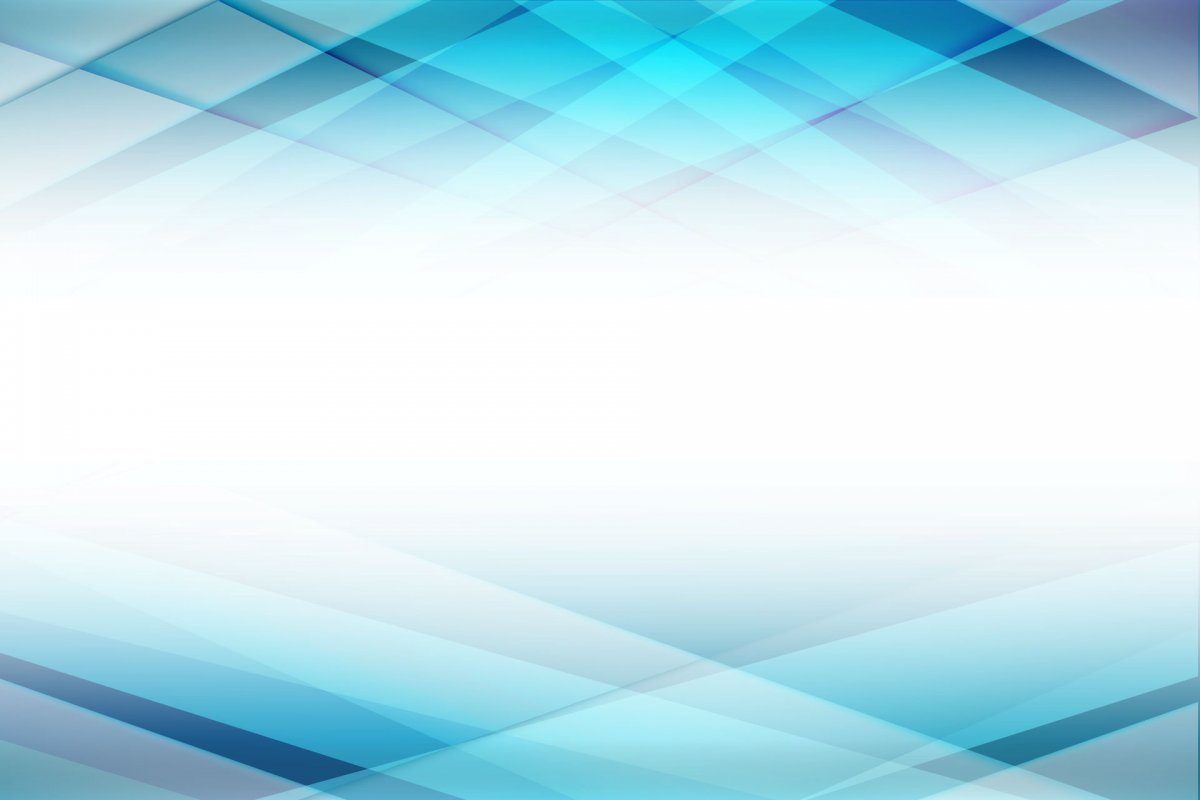 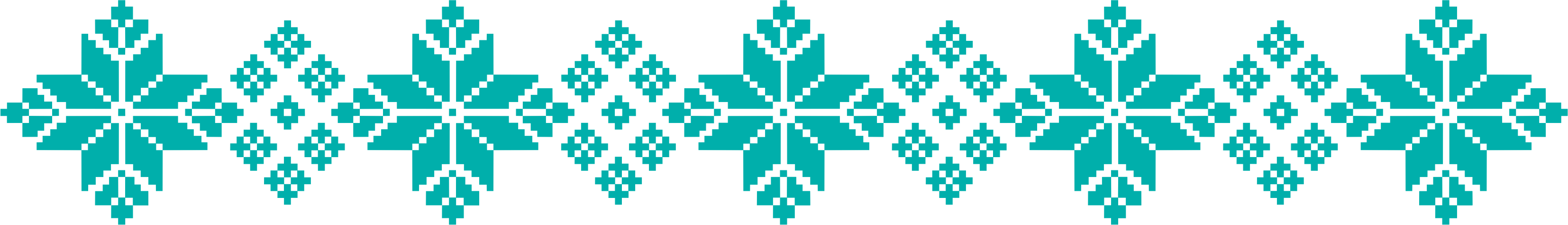 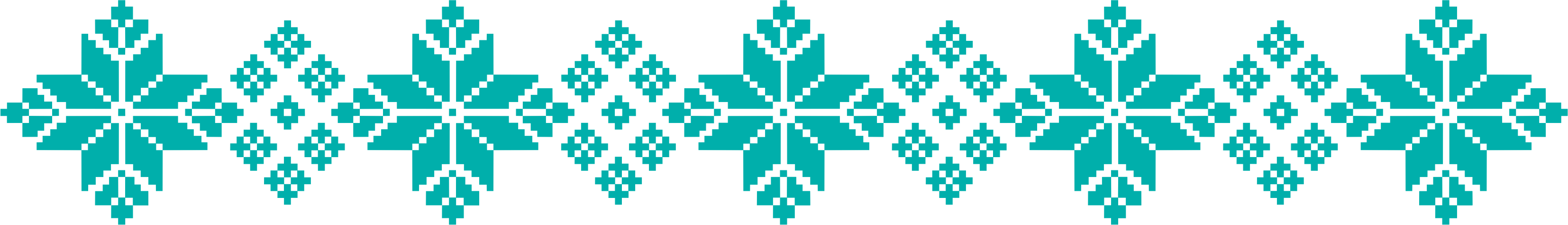 Метод є ключовою ланкою розкриття сутнісних рис особистості.
Нас цікавить розвиток психіки людини як вільної і креативної особи, здатної змінювати як світ зовнішній, так і внутрішній, власний. Аналіз засвідчує, що методологія, розроблена в межах культурно-історичної теорії, здатна вирішити поставлену проблему, але за умови докорінної модифікації методу.
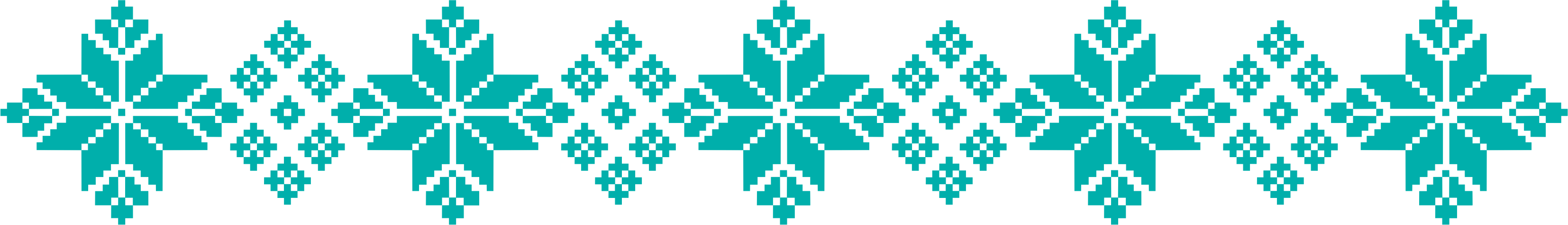 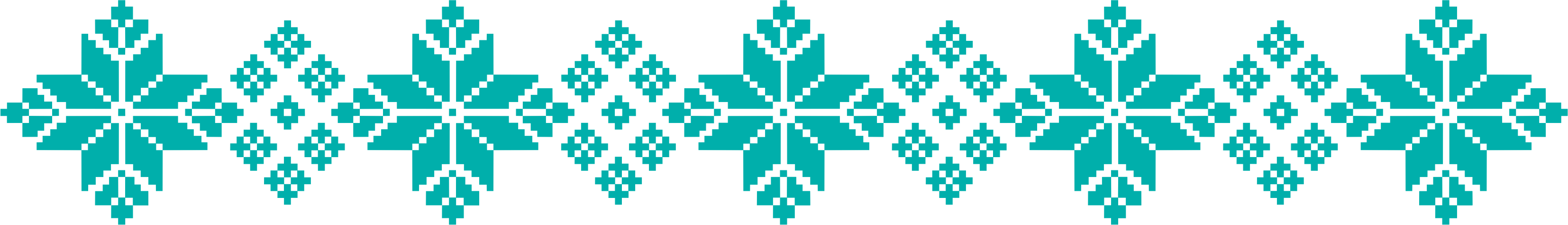 14
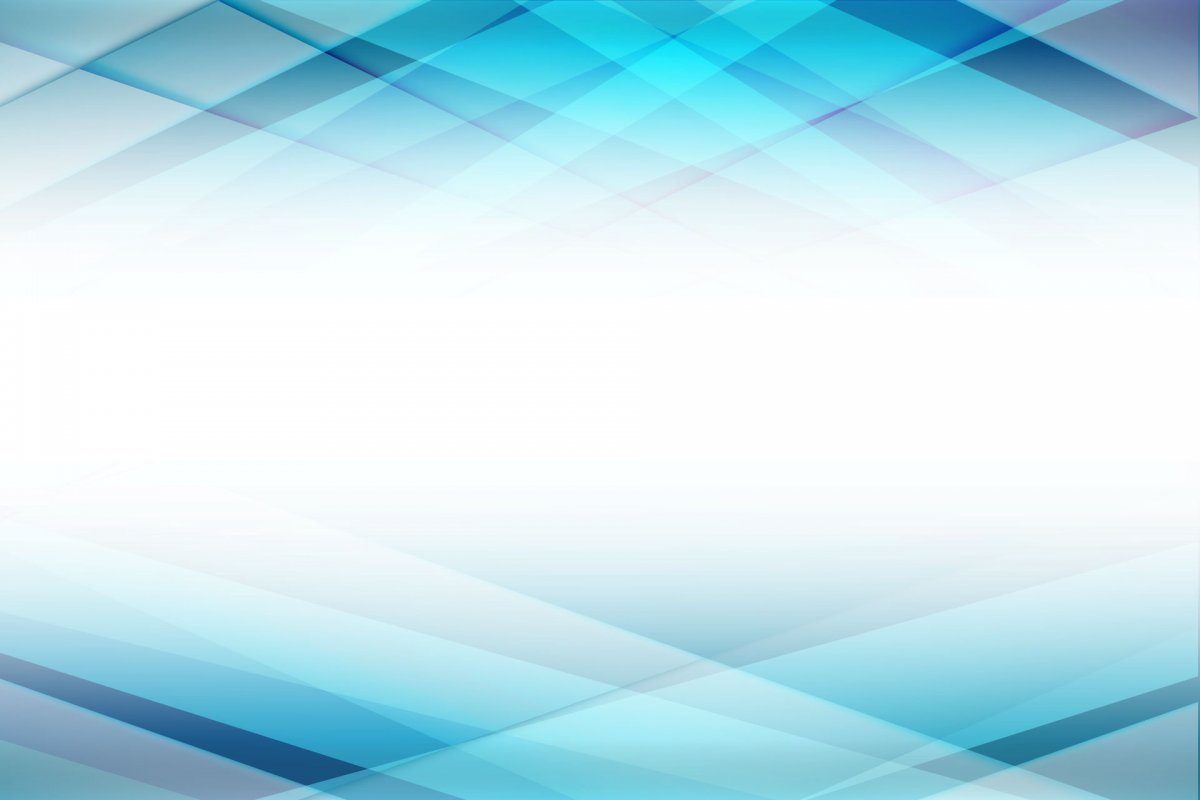 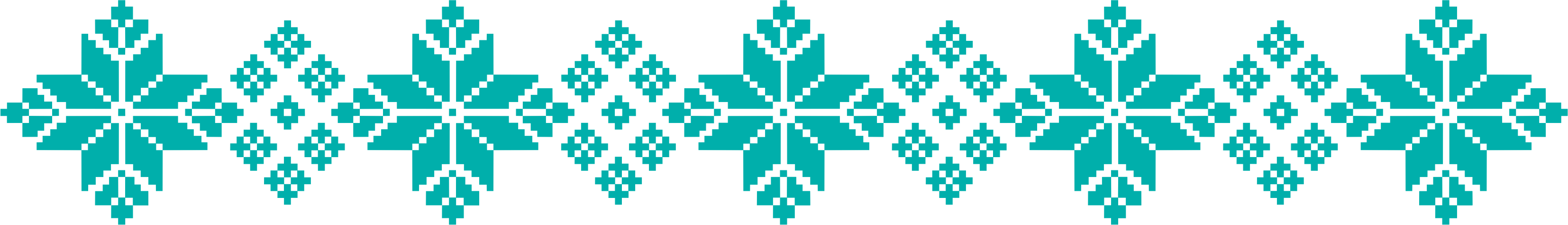 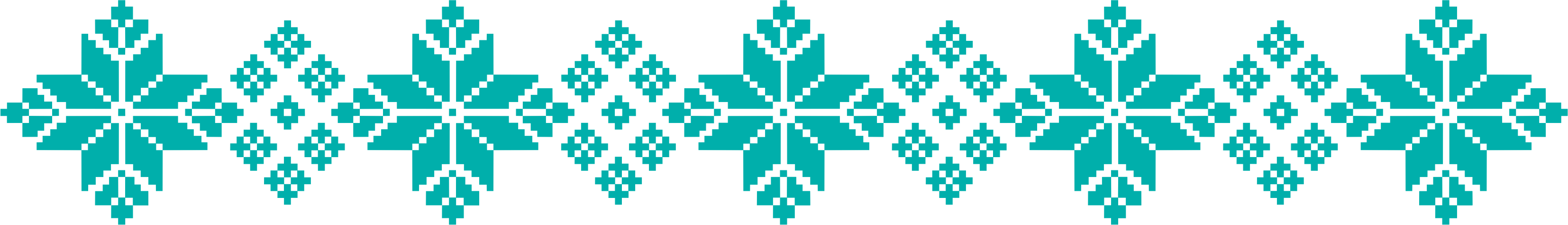 Експериментально–генетичний метод
Експериментально-генетичний метод задає способи побудови вищих психічних функцій, рис, яких набуває суб'єкт у процесі опрацювання навчального змісту. А опрацювання поєднує генетичні та структурно-функціональні властивості психічного й містить структури (у формі аналізу), подібні до психічного явища.
         Тлумачення психічних процесів як регуляторів діяльності та поведінки людини змушує визнати, що закономірності психічного розвитку — це потрібний і логічно зумовлений наслідок, це властивість їх як структур, створених експериментально-генетичним методом.
       Аналізуючи досвід експериментального навчання, потрібно дати визначення системи принципів побудови експериментально-генетичного дослідження .
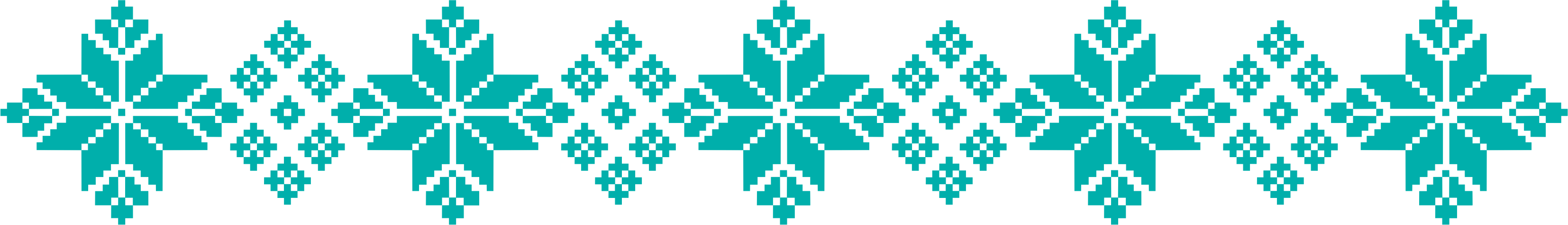 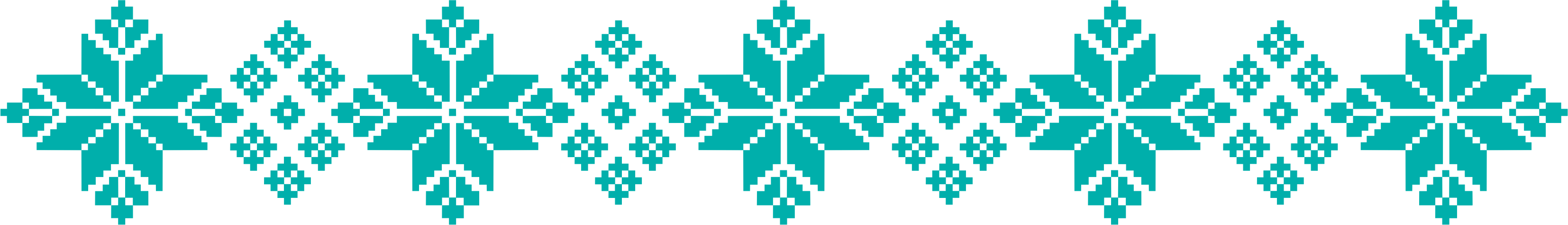 15
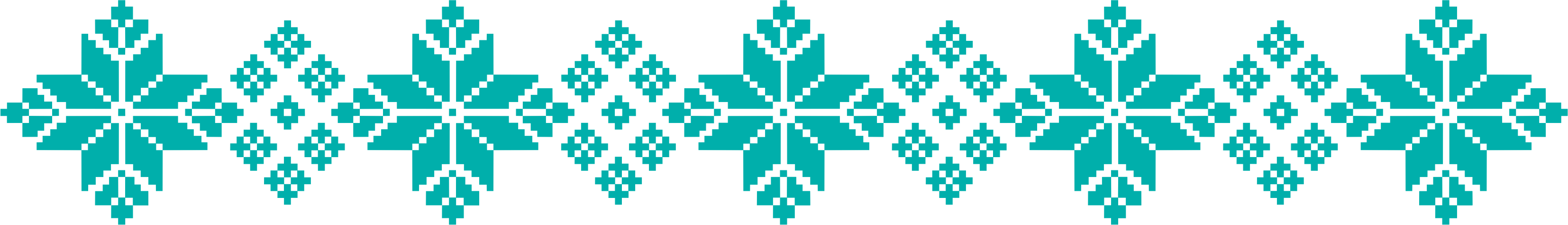 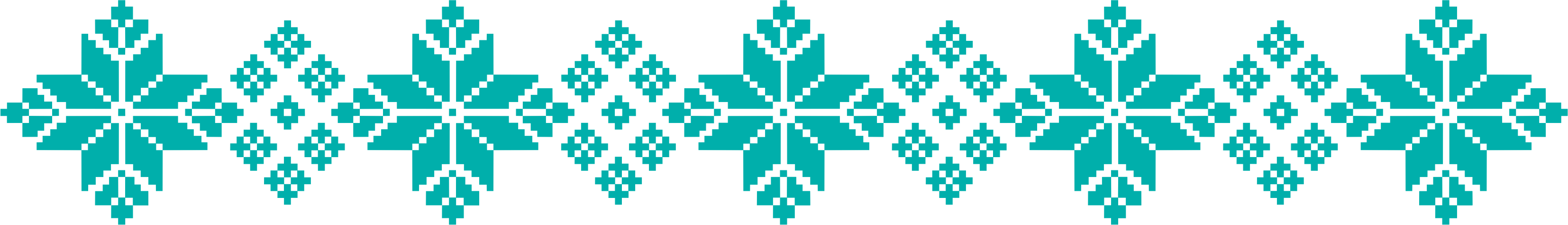 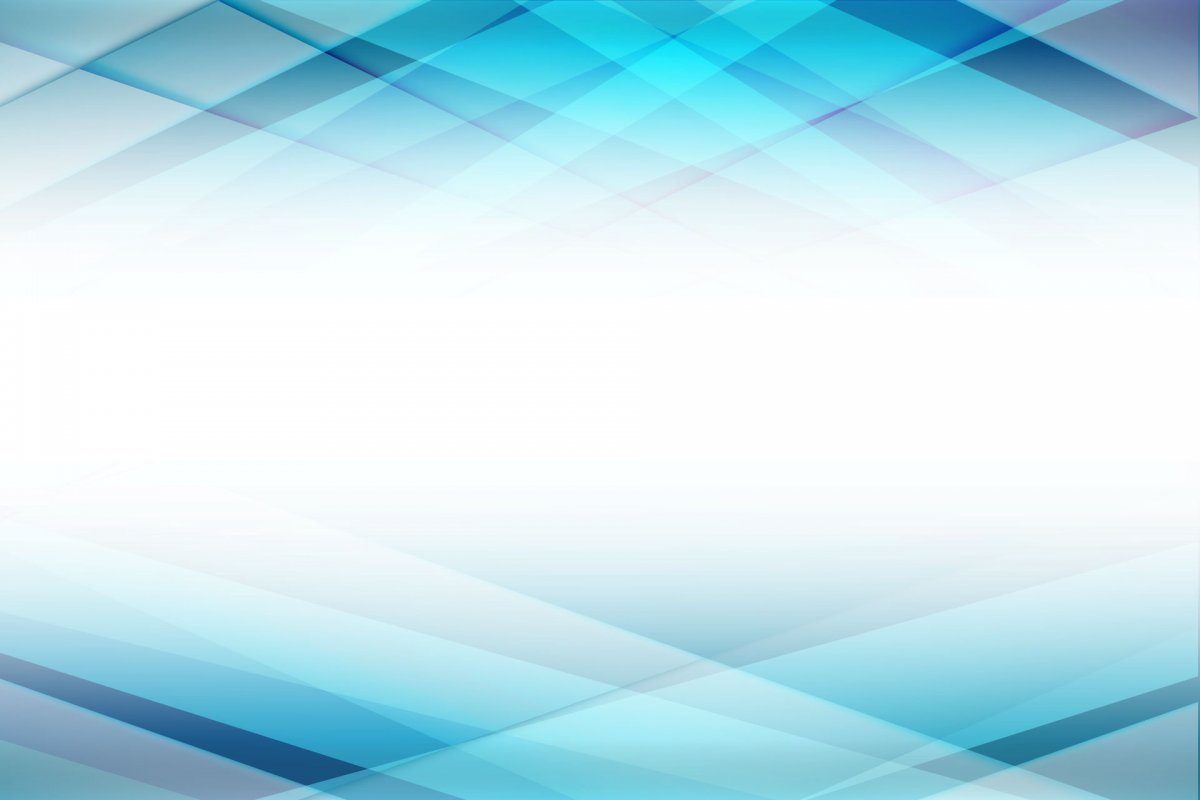 Принципи  експериментально-генетичного методу
Принцип аналізу за одиницями
Принцип проектування і моделювання
Принцип історизму
Принцип системності
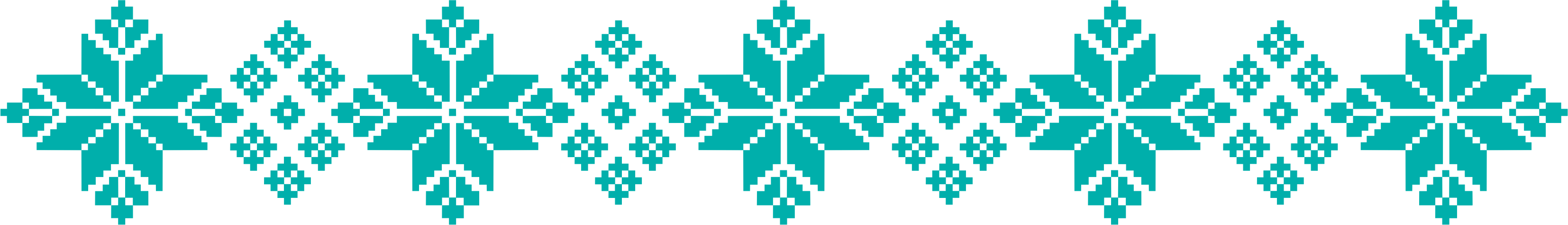 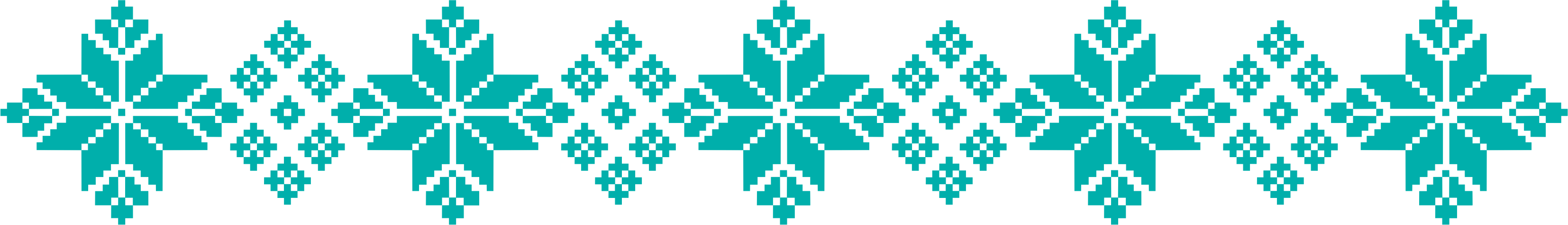 16
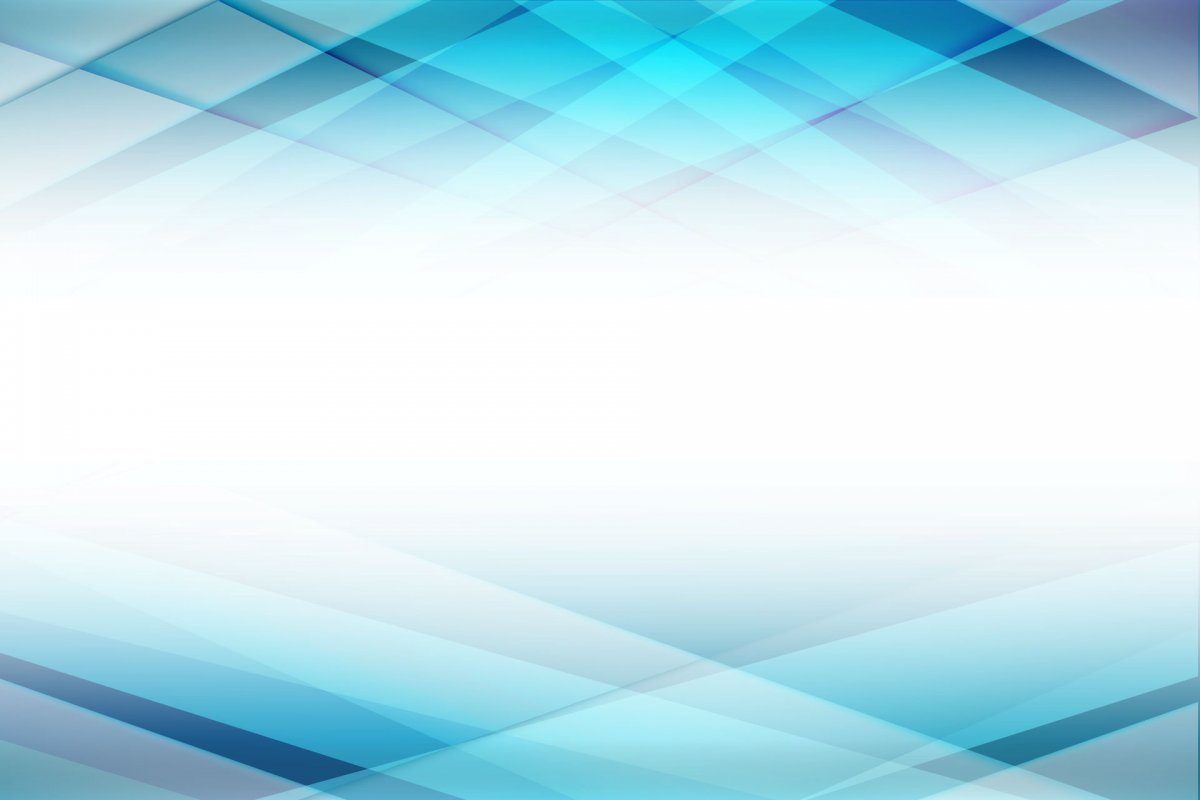 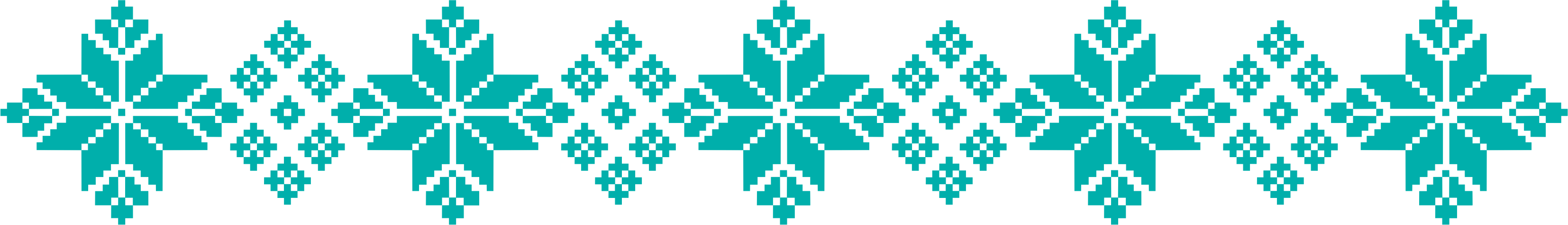 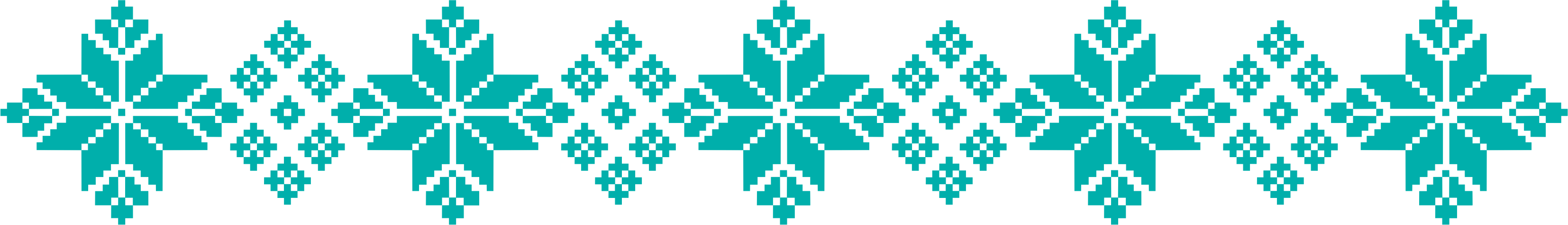 Генетико-моделюючий метод
Впродовж тривалого часу нами застосовувався генетико-моделюючий метод, що дозволило відкрити значну кількість механізмів розвитку в спеціально змодельованому прородньо-культурному просторі. Зараз ми відчуваємо певну обмеженість цього методу, саме в частині моделювання.
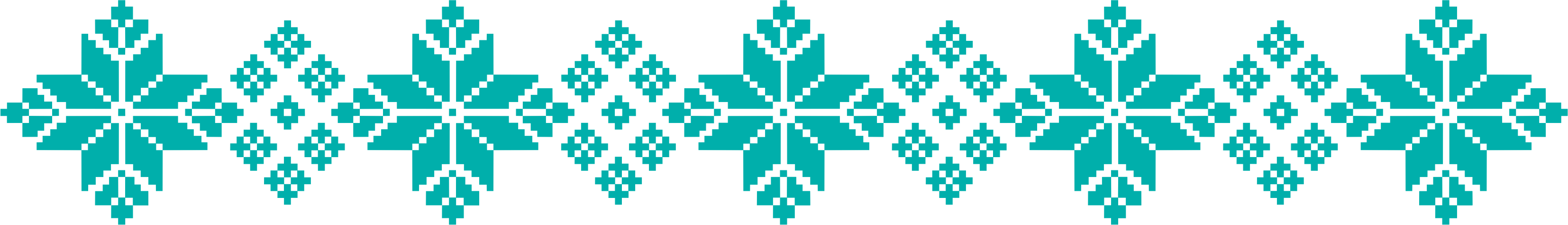 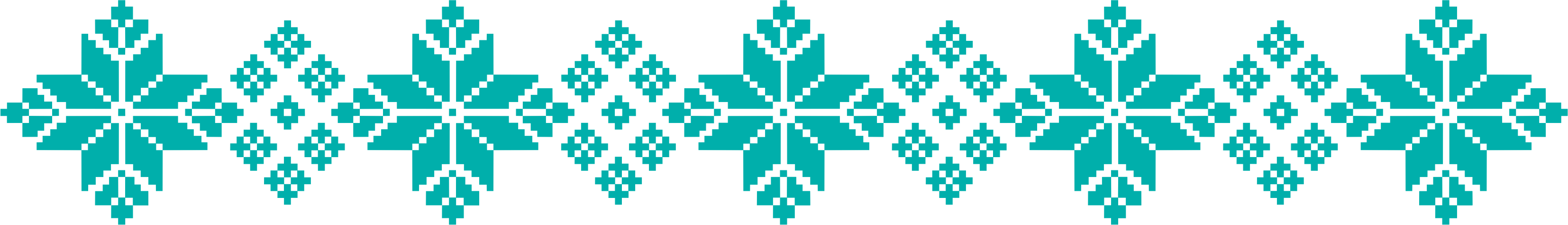 17
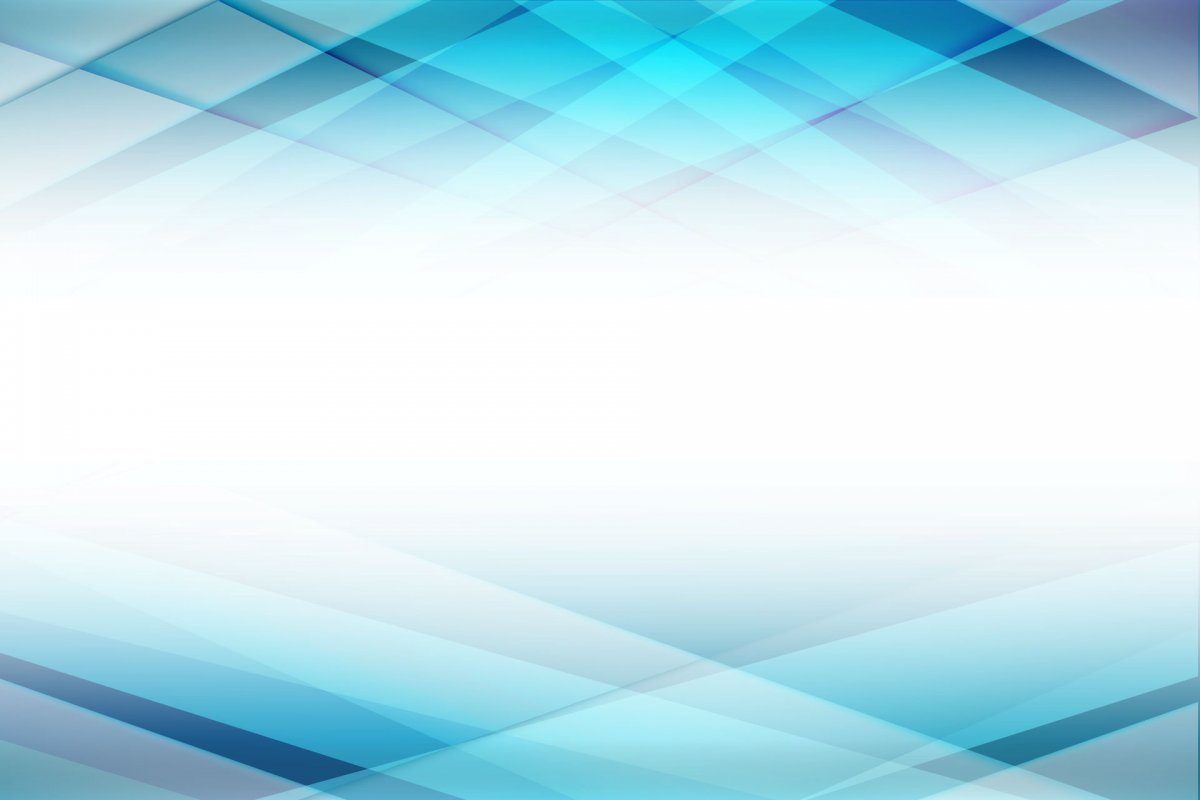 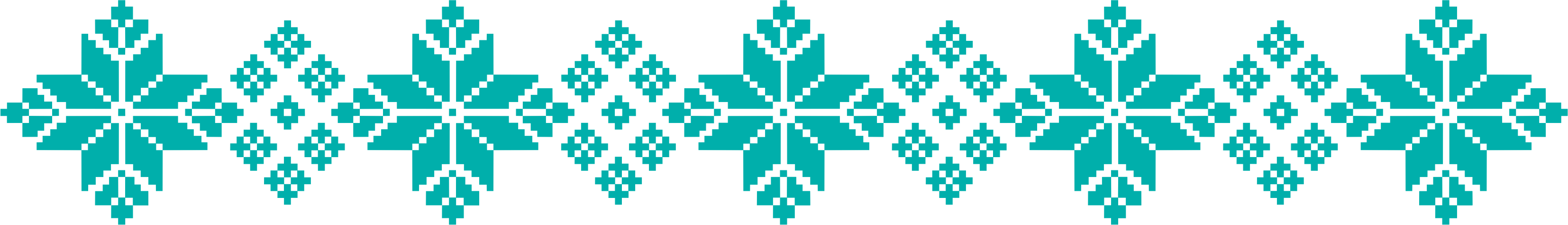 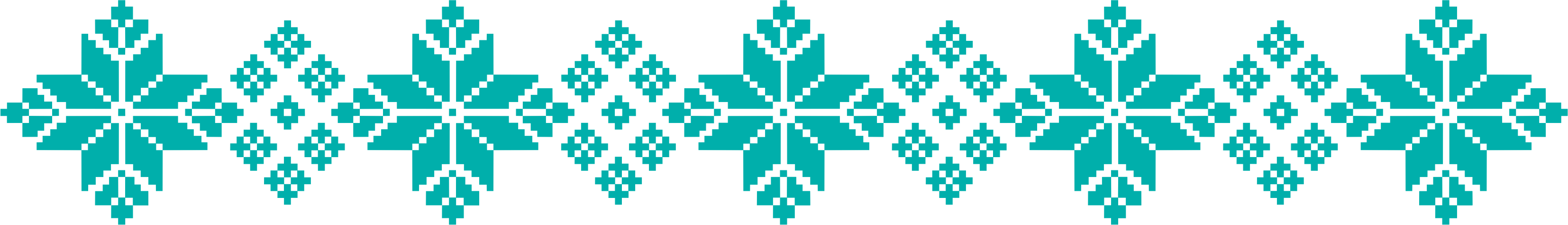 Принципи  генетико-моделюючого методу
аналіз за одиницями
креативність
єдність біологічного і соціального
єдність генетичної і соціальної лінії розвитку
рефлексивний
регулятивізм
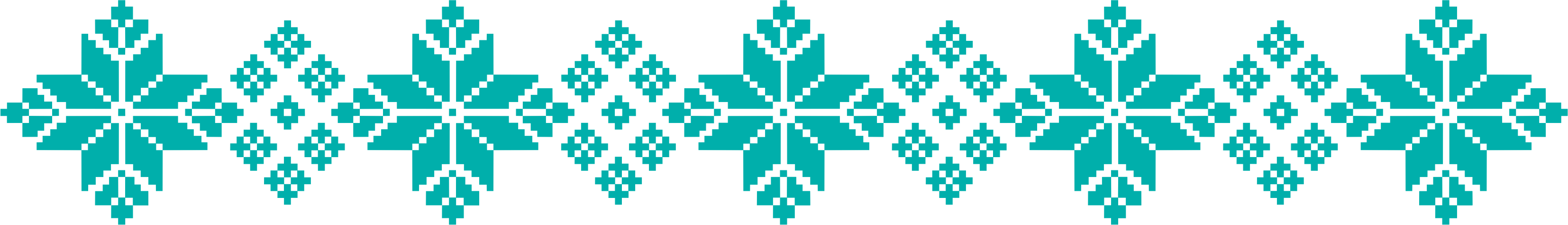 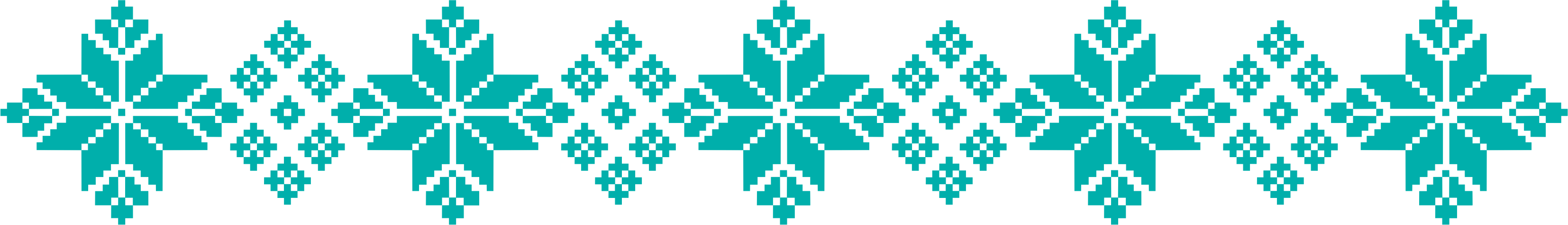 18
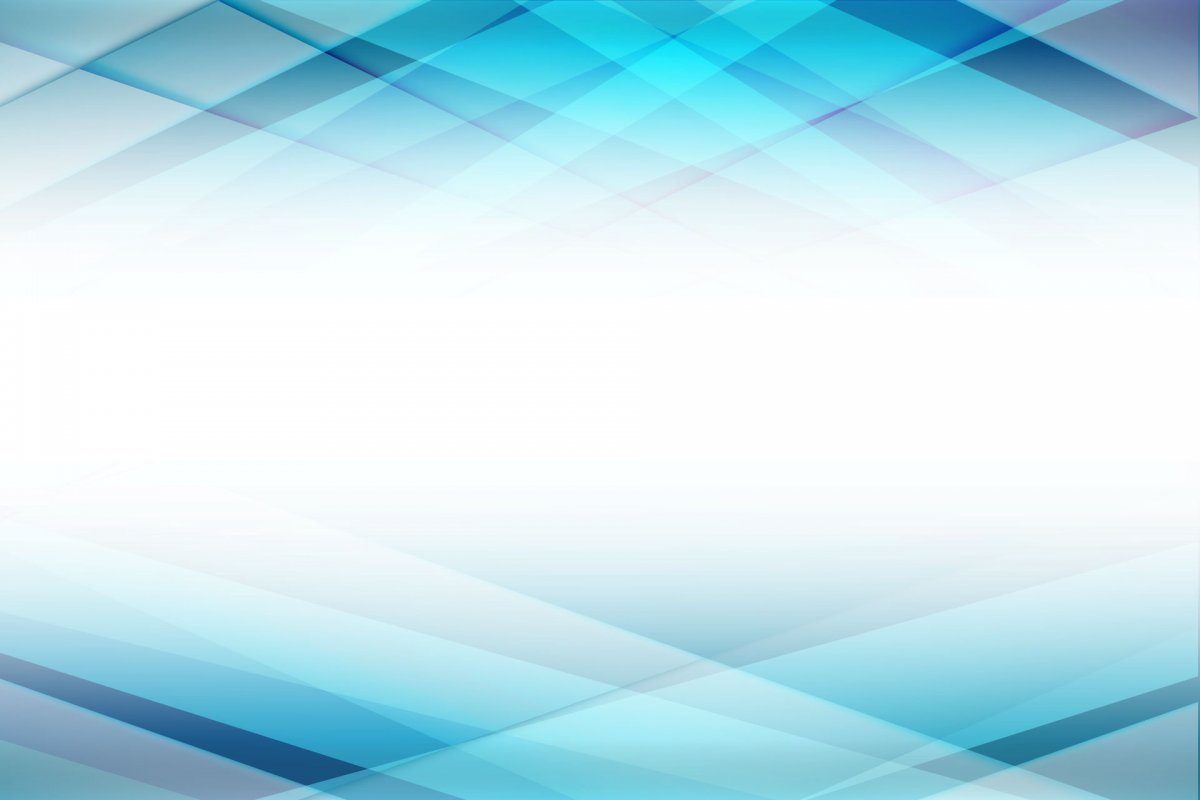 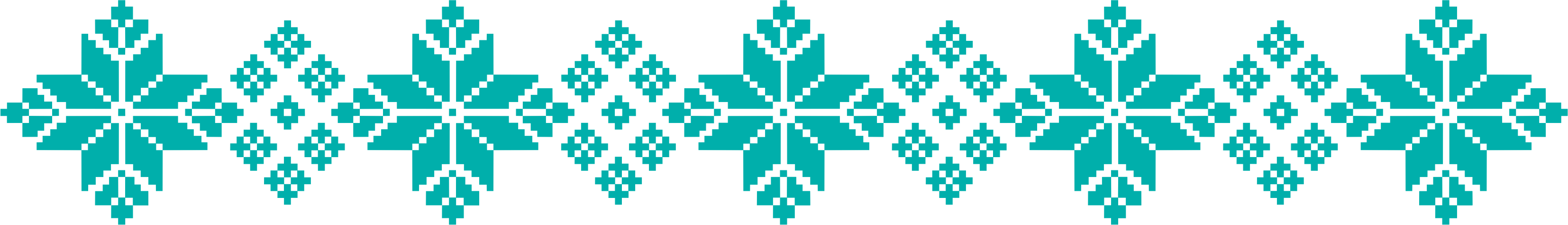 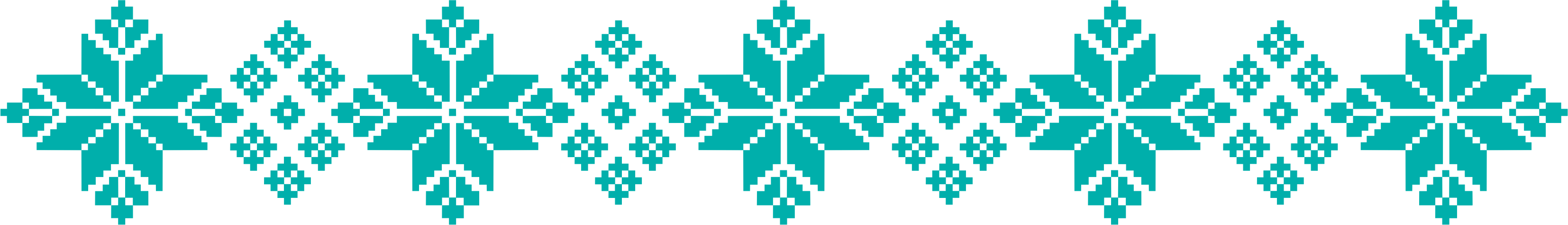 Генетико-креативний метод
Останнім часом нас цікавить сам механізм власне постановки і вирішення завдань досліджуваними в принципово будь-яких умовах. Іншими словами, нас цікавить креативність особи в її розвитку.
Тож вважаємо доцільним назвати метод, про який йдеться, генетико-креативним. Перед нами відкривається зовсім нове поле пошуку в просторі вільних (правильних і помилкових) особистісних дій. Зокрема, ми прогнозуємо появу нового погляду на роль генетичних, власне спадкових                    чинників в існуванні та становленні людини.
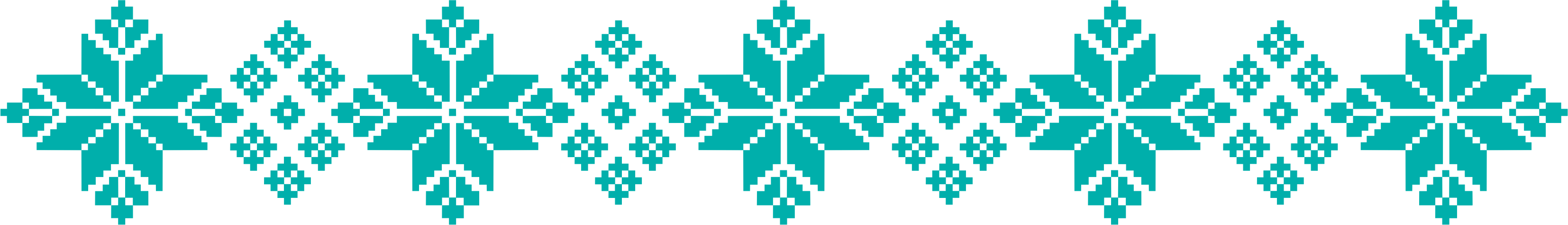 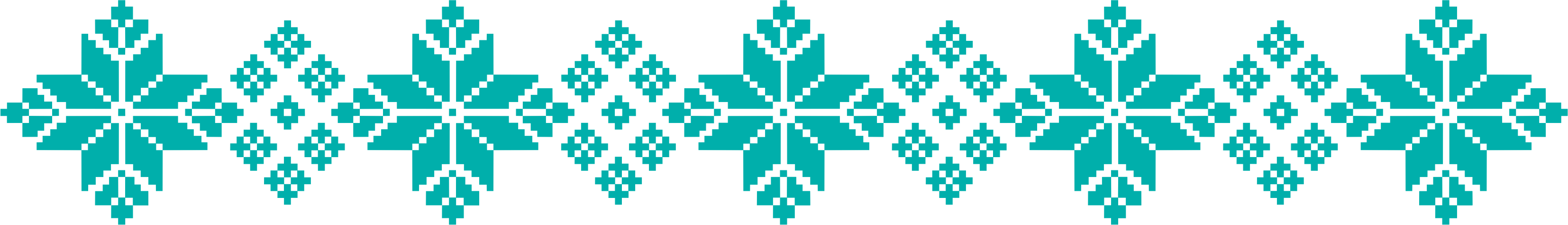 19
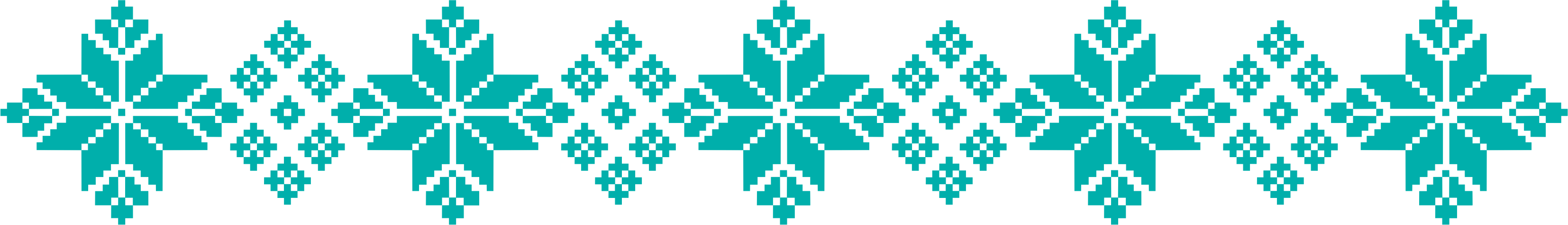 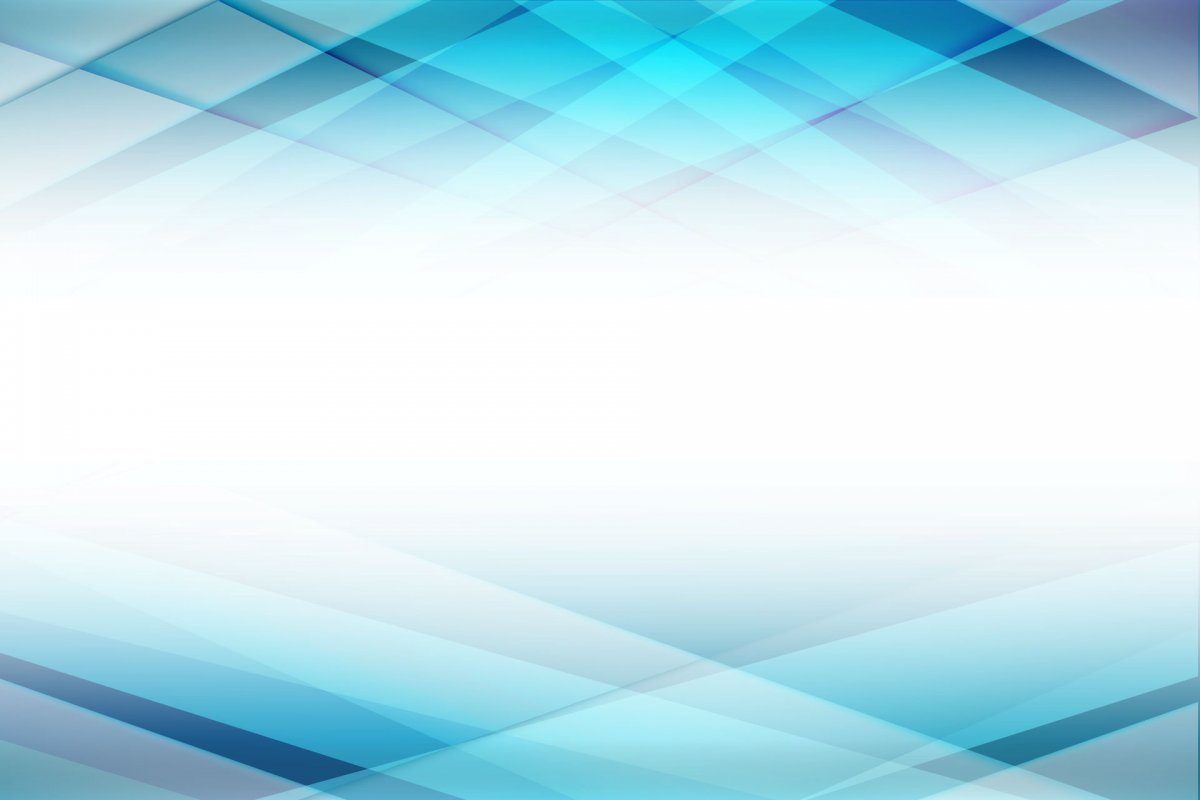 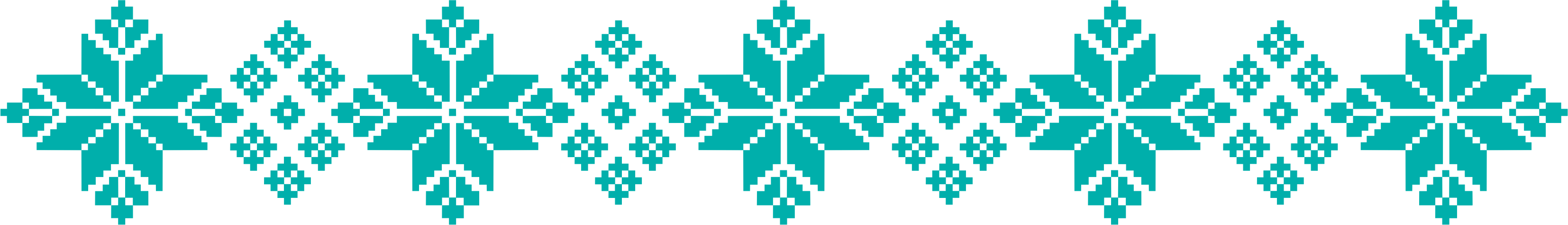 Принципи генетико-креативного метода
принцип терапевтичного ефекту
принцип розвитку
принцип свободи
принцип невизначеності та індетермінізму
принцип взаємодії
принцип переживання
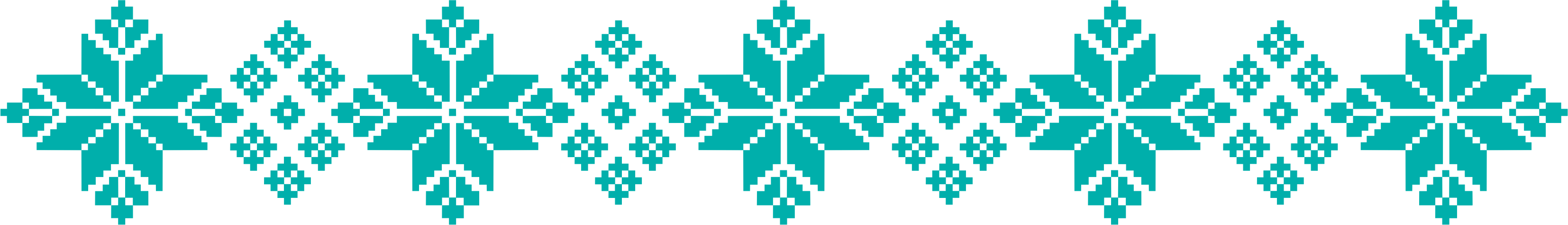 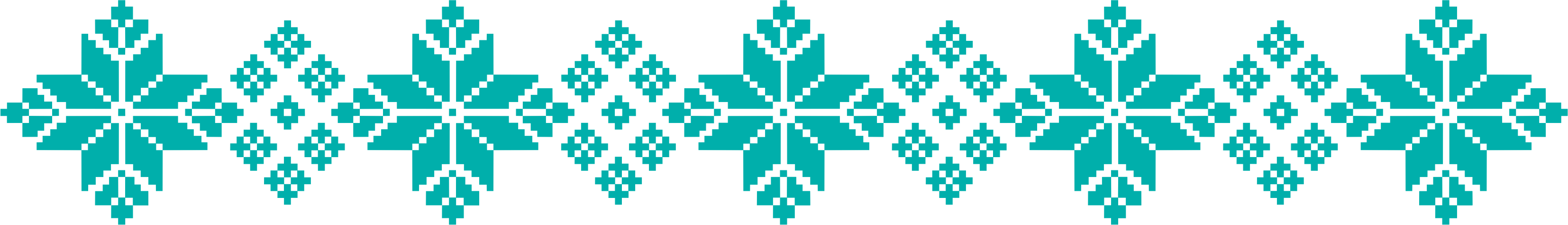 20
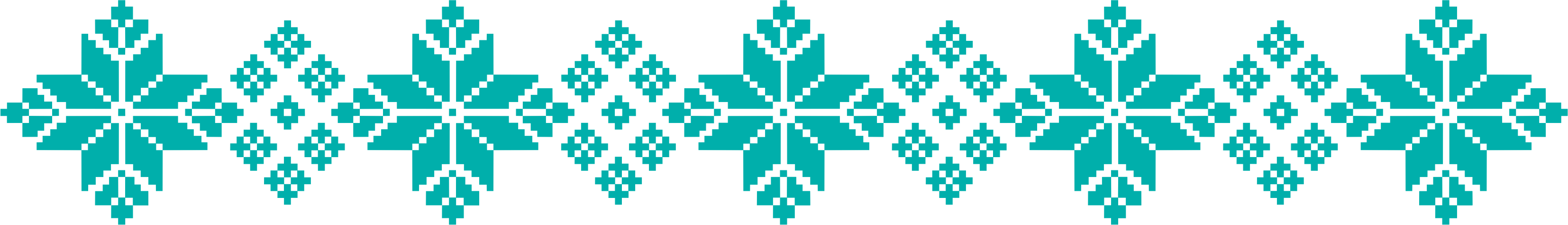 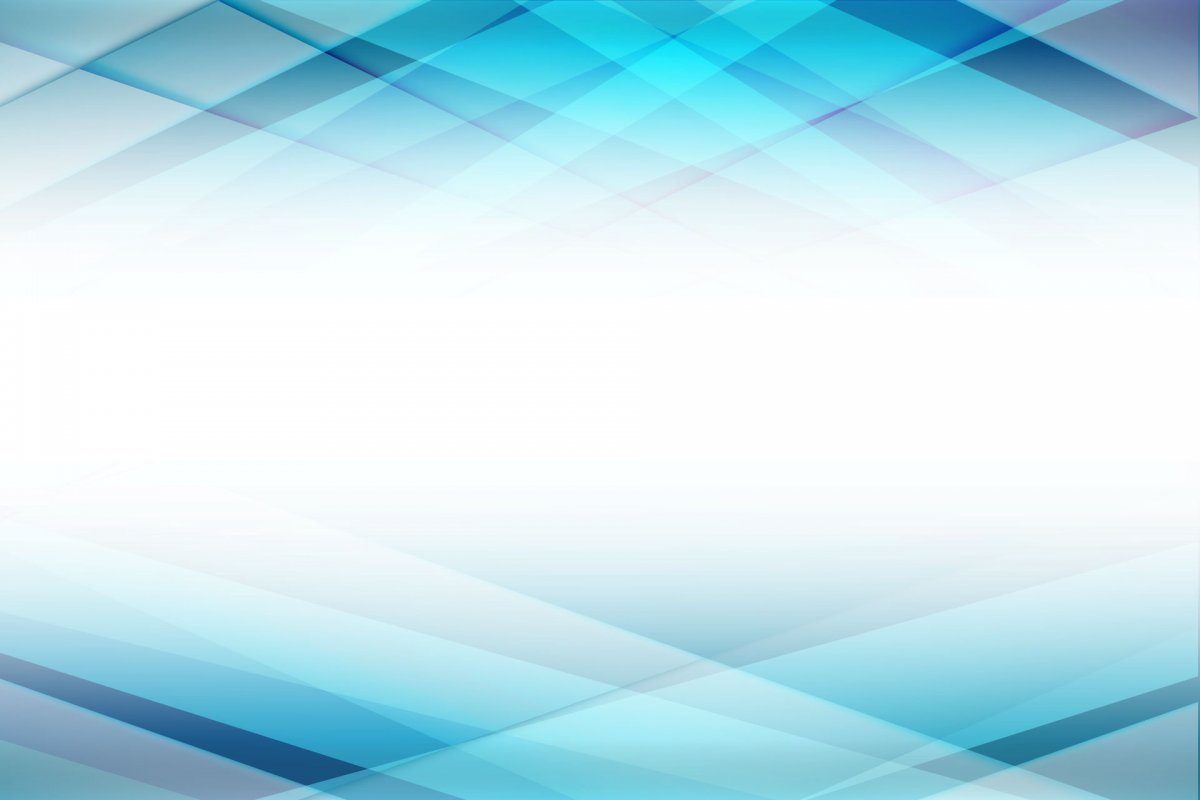 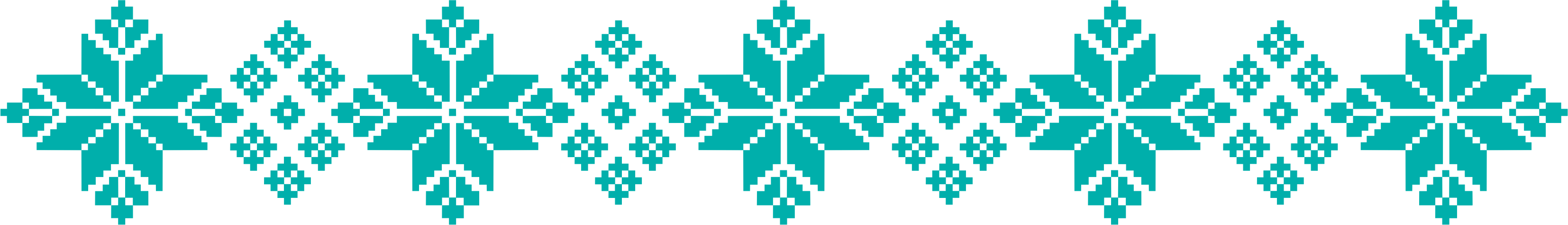 Генетико-креативний метод розкриває ортобіоз людини
Ортобіоз -  можливість людини прожити повний  природний цикл життя, який впливами різних дисгармоній будови і розвитку організму та суперечностей  життя у соціумі практично не досягається.
      Теорія ортобіозу передбачає засоби виправлення дисгармонії людської  природи, подолання психологічної  дисгармонії та створення соціальних умов психічного ортобіозу - здійснення природної потреби буття раціональним улаштуванням людського життя. Значущий	сегмент ортобіозу, його  одиниця  - це нужда.
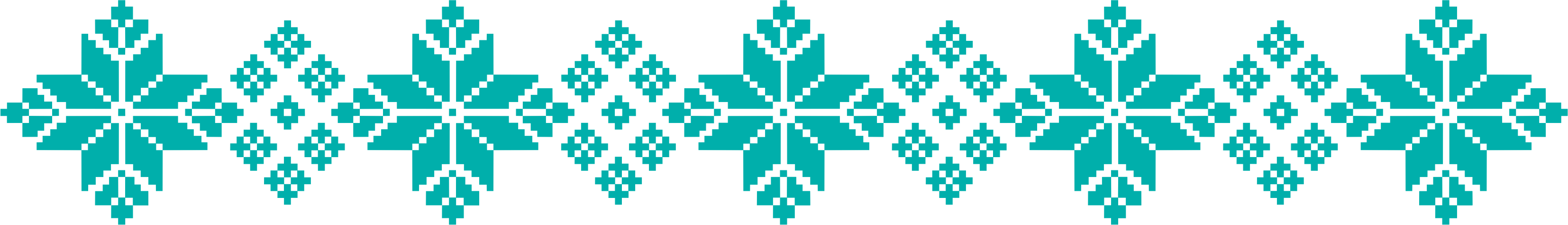 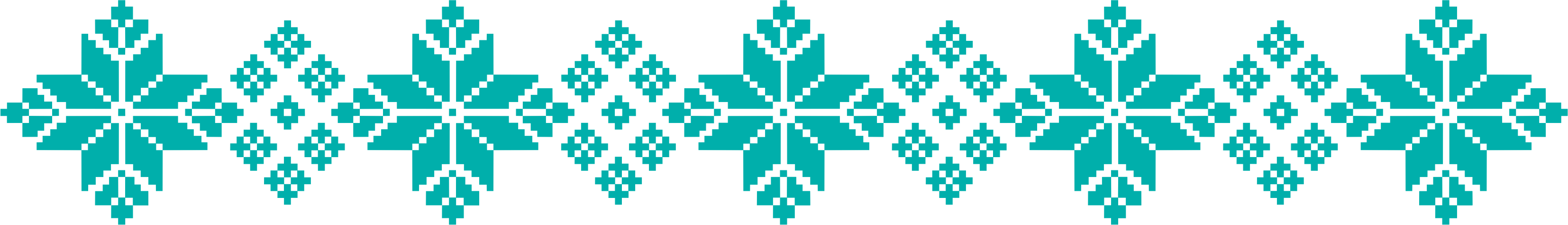 21
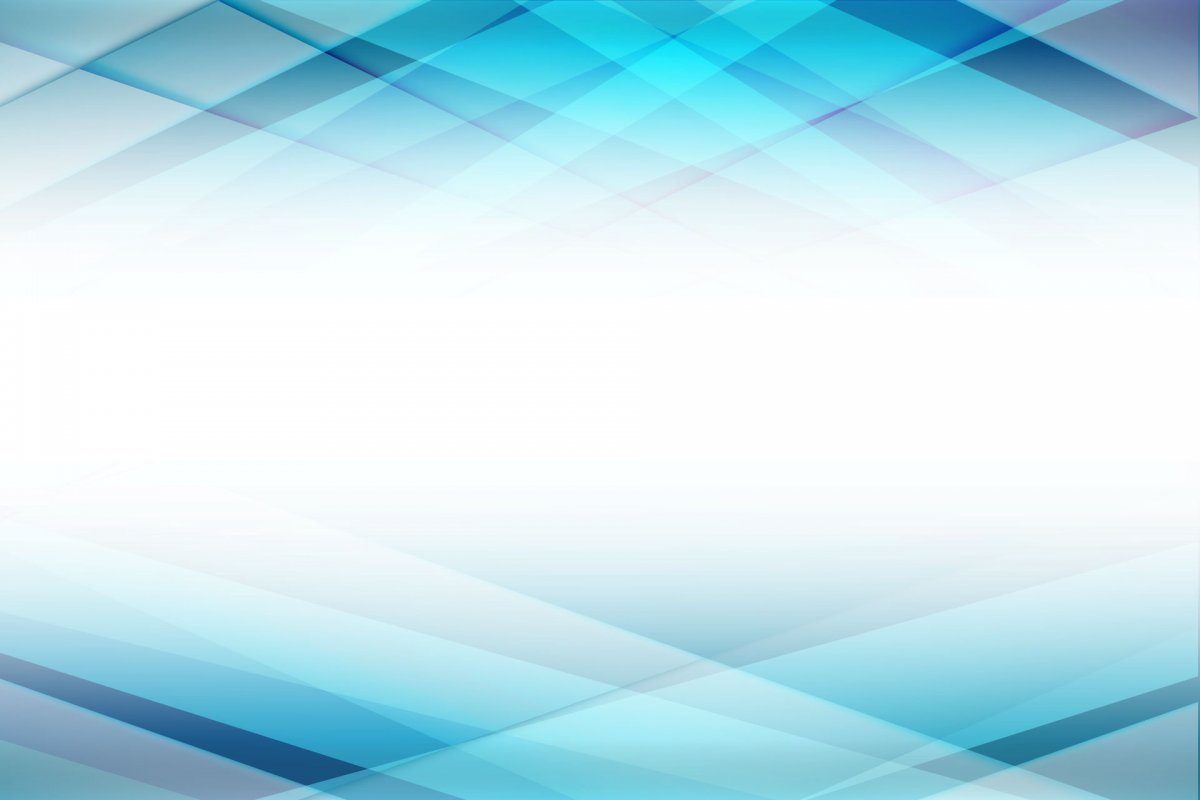 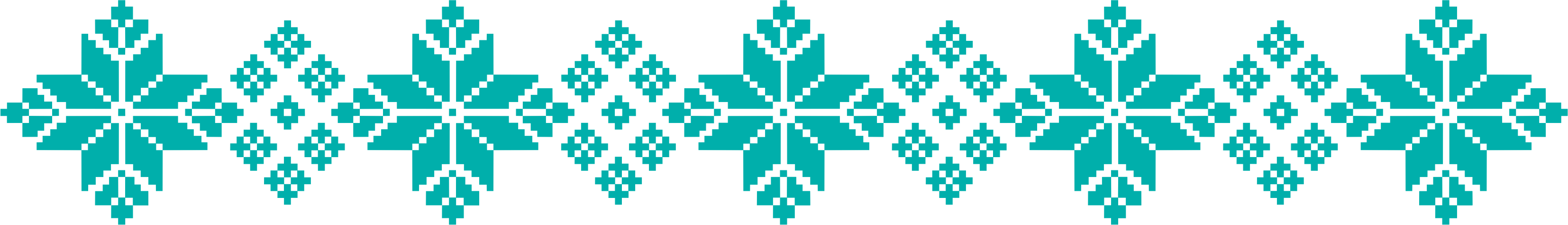 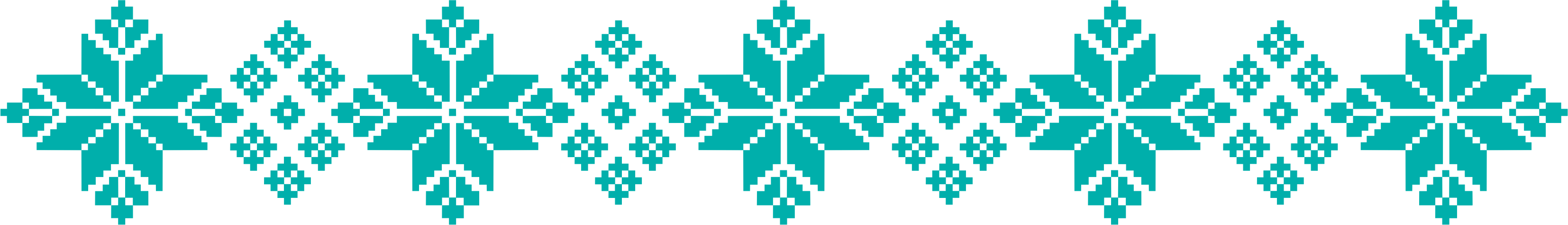 Психогенетичні механізми ортобіозу
саморозвиток
самостановлення
саморух
але в основі є
 НУЖДА
вона може виступати «ядерним» утворенням особистості;
є джерелом і рушійною силою її розвитку;
становить собою інформаційно-енергетичну властивість людини, яка полягає в експансії життя в онто - і філогенезі;
є базальною основою на якій розвиваються предметні пот­реби.
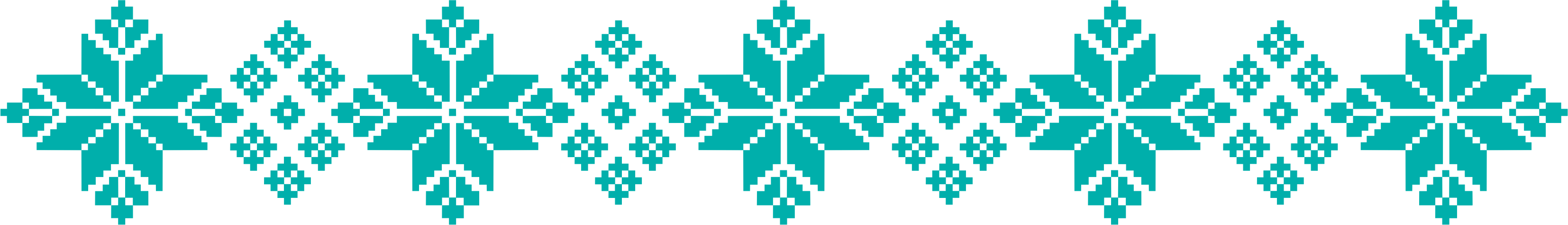 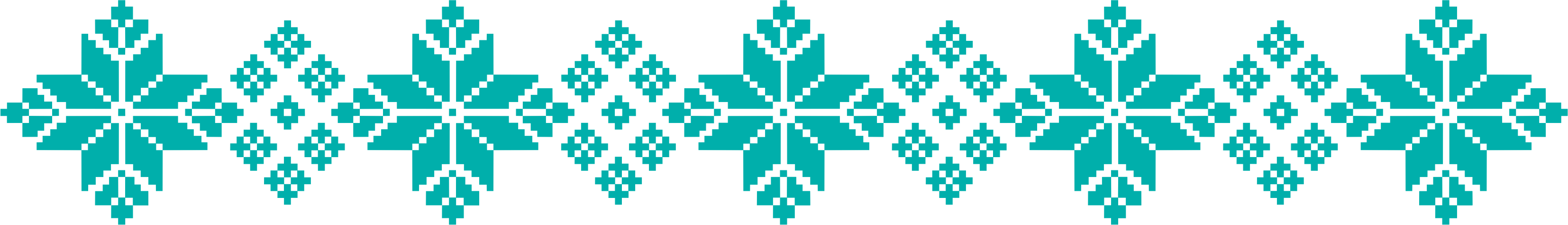 22
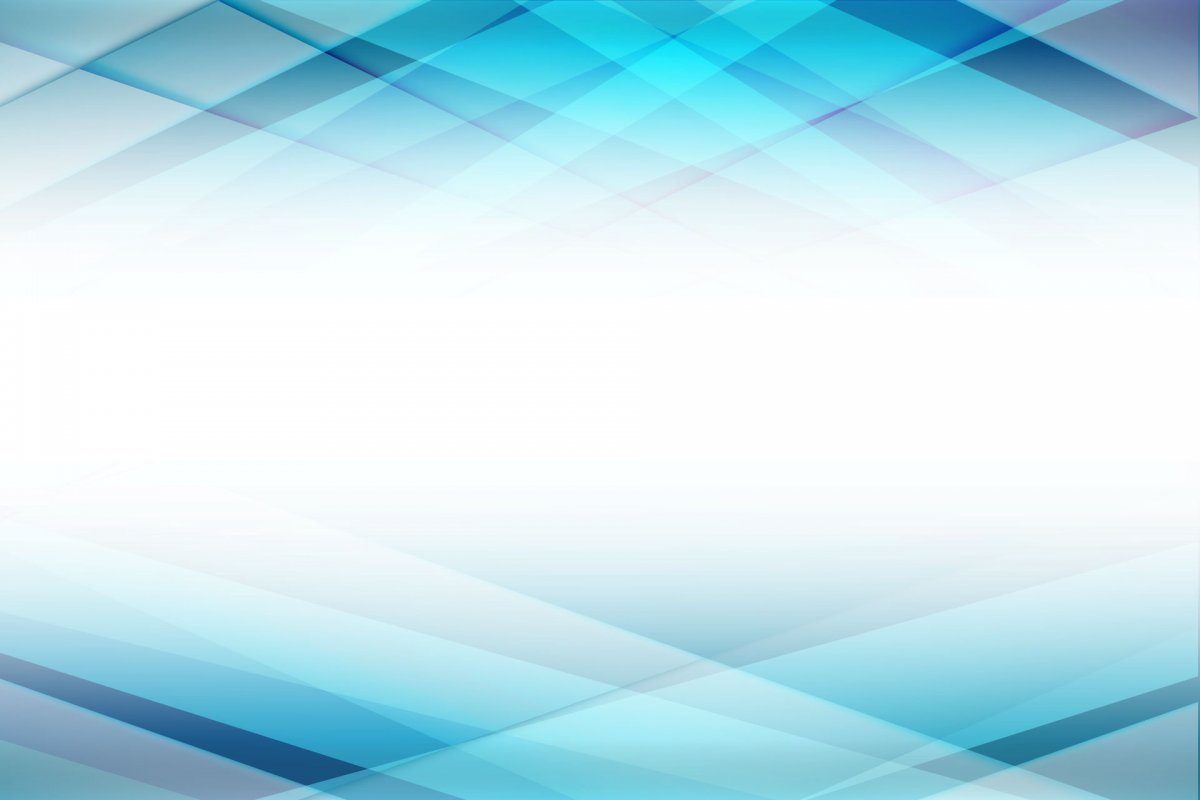 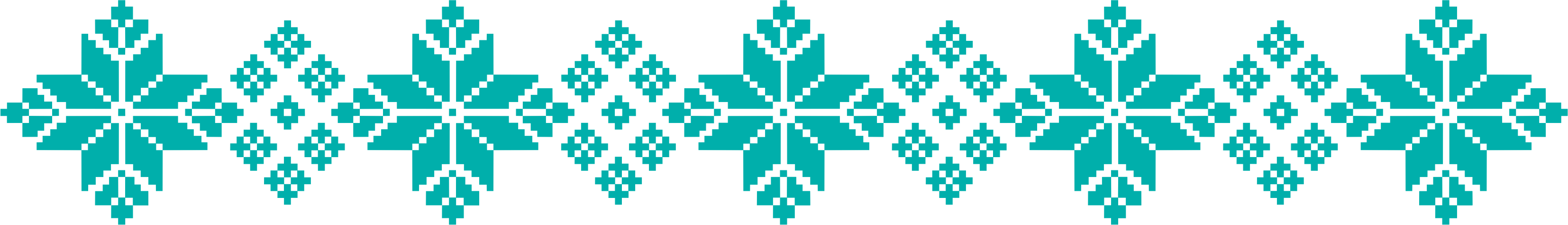 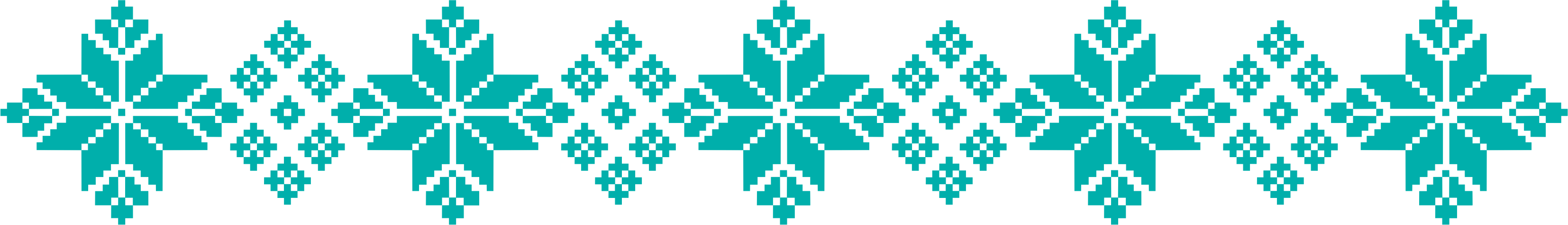 Нужда - плин енергії життя
Нужда – це енергетично-інформаційна властивість людини, яка полягає в експансії життя в онто- і філогенезі 
Тому, це і є натуральна природа вихідної енергетичної сутності організму
            - енергія розмноження
            - потяг до співіснування,
               взаємодії
нескінченне існування
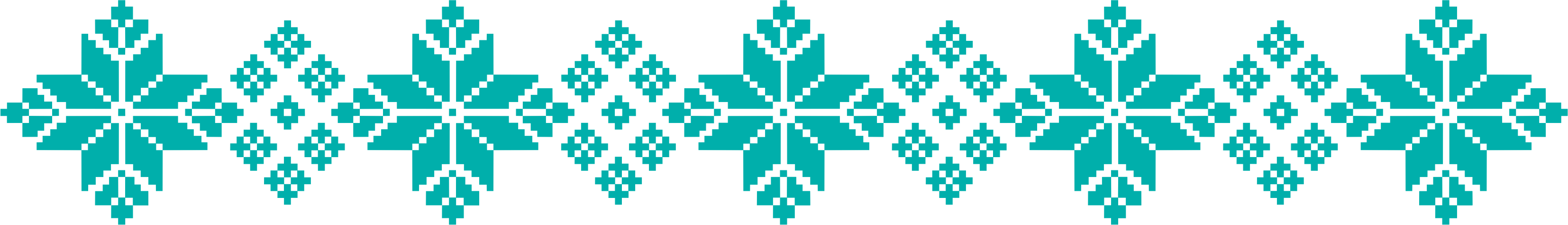 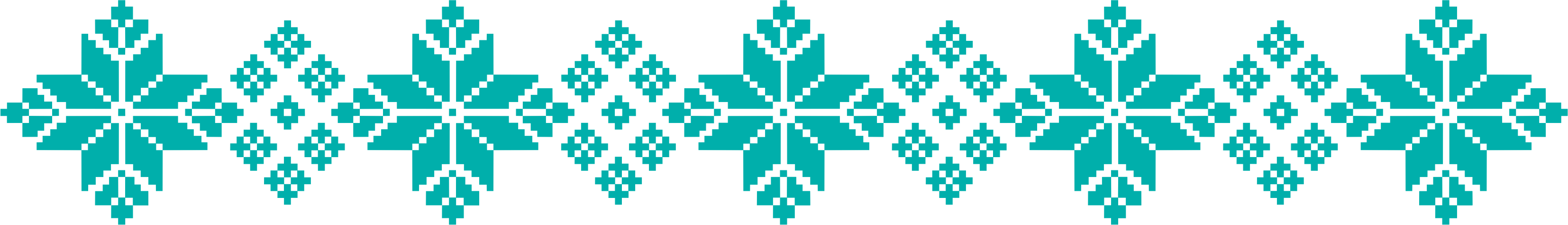 23
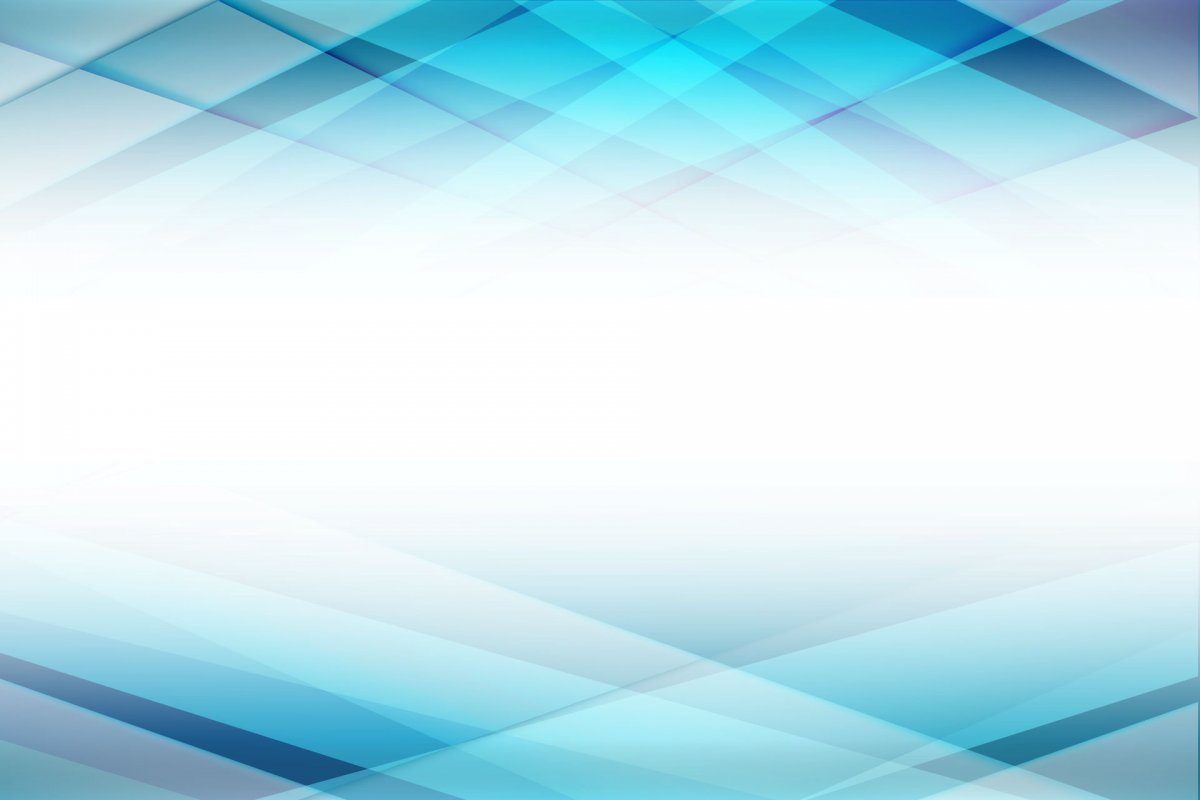 20. Змістовні ознаки особистості
Атрибутивні ознаки нужди
гетерогенність
нескінченність існування
здатність до саморозвитку
НУЖДА
здатність до ортогенезу
унікальність
афіліативна природа
здатність до породження
24
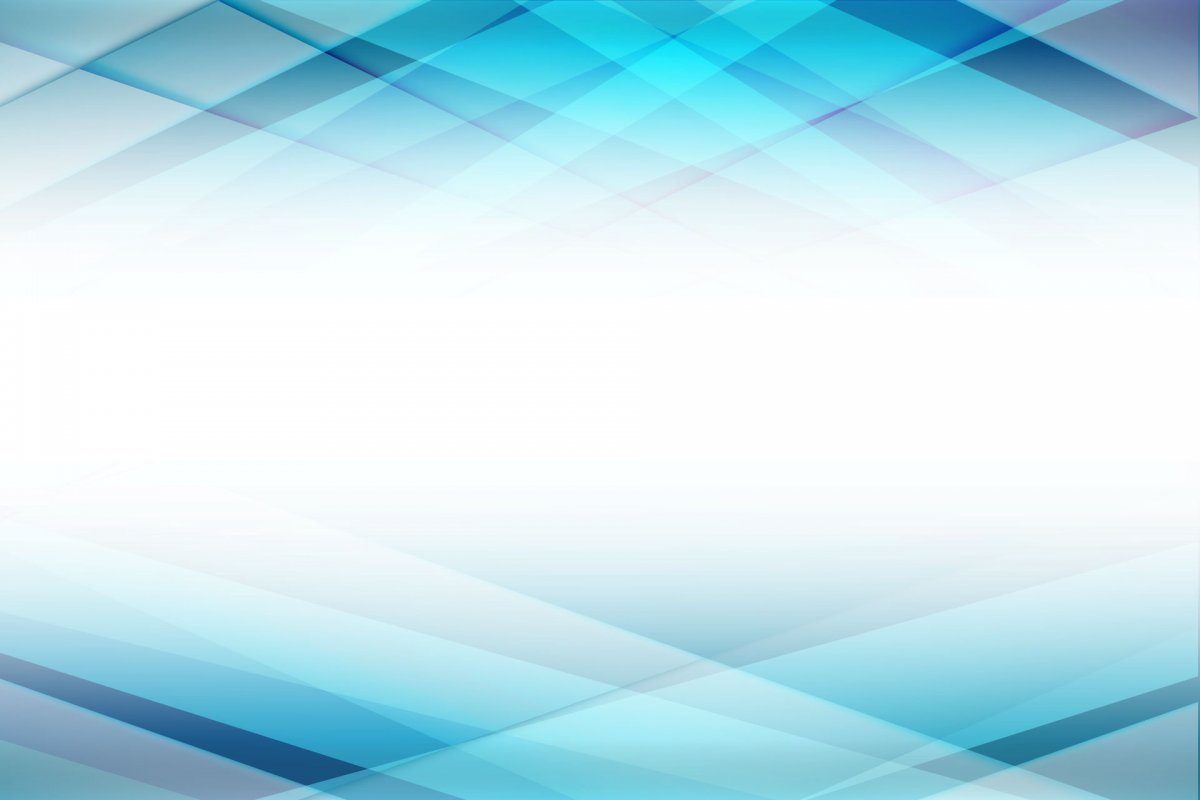 Атрибутивні ознаки нужди
Першою атрибутивною змістовною ознакою нужди є її гетерогенність: біологічне і соціальне . Інша важлива характеристика нужди пов'язана з її інформаційним аспектом. Поки живе істота - в ній існує відгалуження нужди, яке є саме відгалуженням, тобто воно залишається складовою єдиного потоку нужди. Численні життєві прояви і контакти живої істоти, всі її зміни вбираються (асимілюються) нуждою, залишаються в ній, збагачують і урізноманітнюють цей нескінченний енергетичний плин величезною цільністю нової інформації. Кожна Зустріч двох істот, що відбувається з метою власного продовження через створення і народження нової істоти, означає не лише подвоєння енергії, але й подвоєння інформації, урізнобарвлення існування. Саме це є вихідною умовою розвитку
25
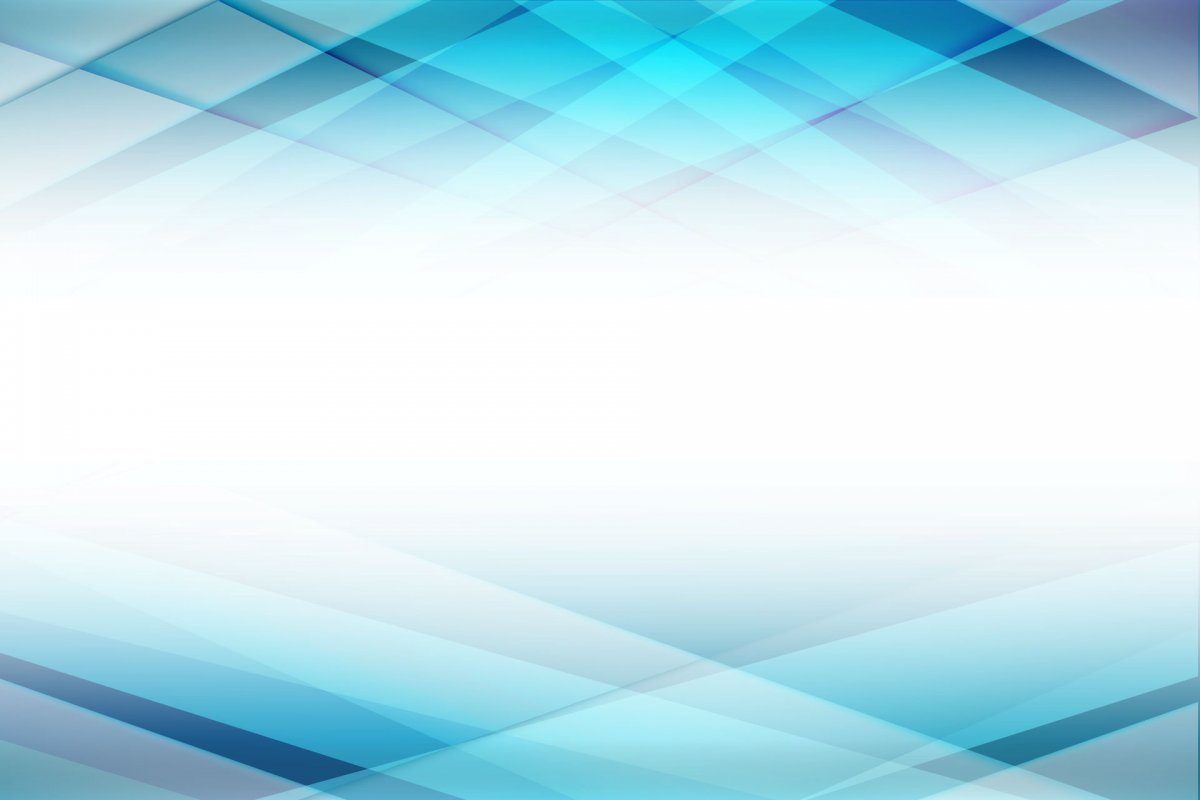 Атрибутивні ознаки нужди
Отже, другою атрибутивною властивістю нужди є її здатність до розвитку (саморозвитку).
Аналіз філо- і онтогенезу живого засвідчує, як уже вказувалося, що нескінченний плин нужди, її саморозвиток не є випадковим і хаотичним. Він має спрямування. І спрямований він на постійне ускладнення і підвищення інтегрованості. Цей рух завершується в умовах Землі "виходом" нужди на позицію можливості усвідомлювати саму себе (рефлексія). Але можна відповідально говорити про те, що це не є дійсним кінцевим етапом становлення нужди: просто людство виникло на цьому етапі і нужда відрефлектувала саму себе. Але рух продовжується…
26
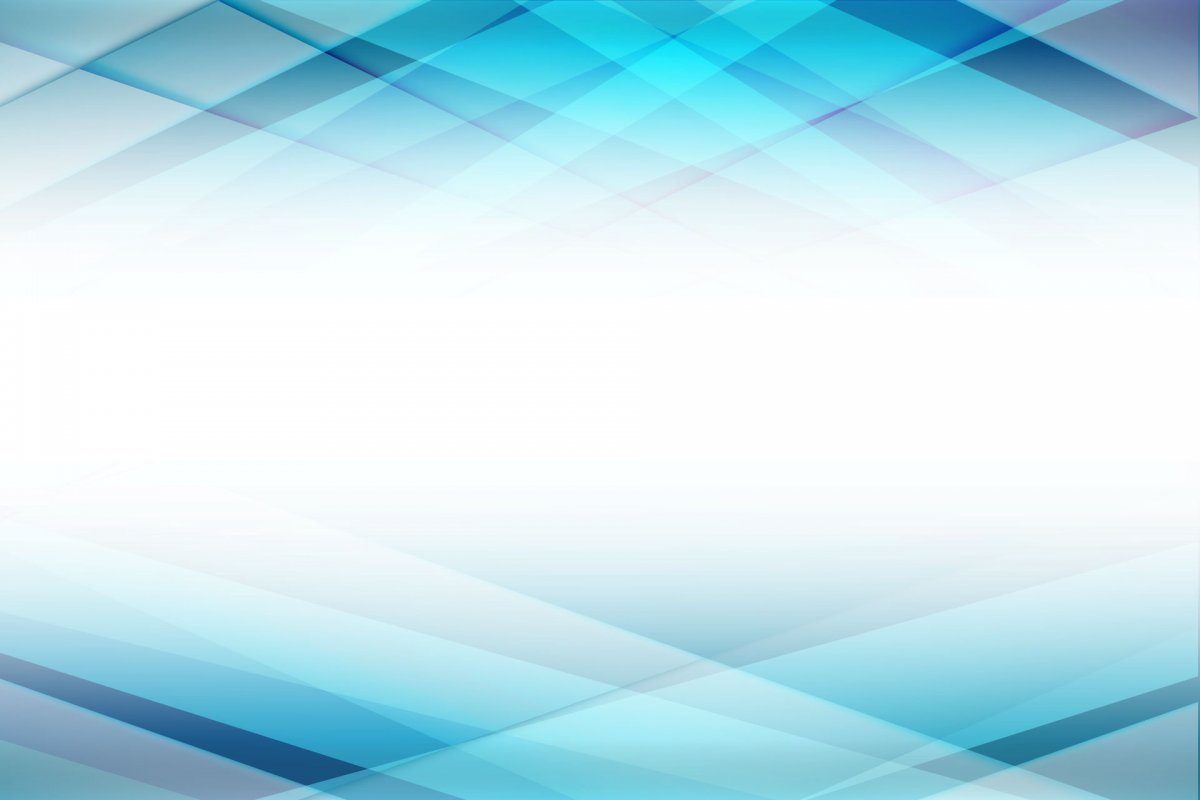 Атрибутивні ознаки нужди
Таким чином, третя атрибутивна ознака нужди полягає в тому, що її розвиток є спрямованим і являє собою ортогенез.
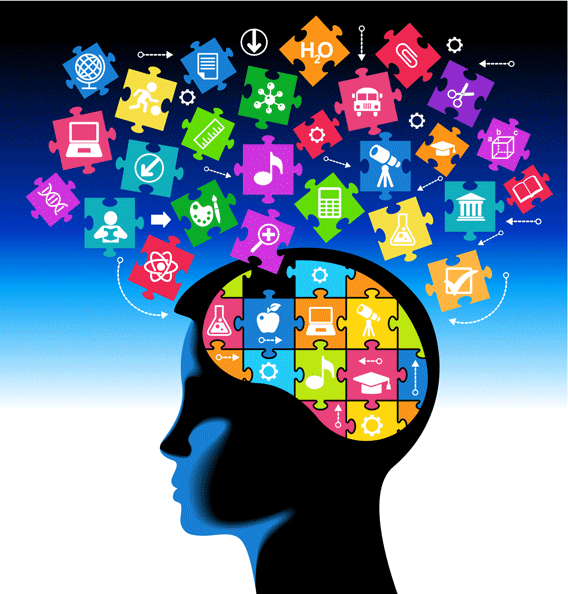 27
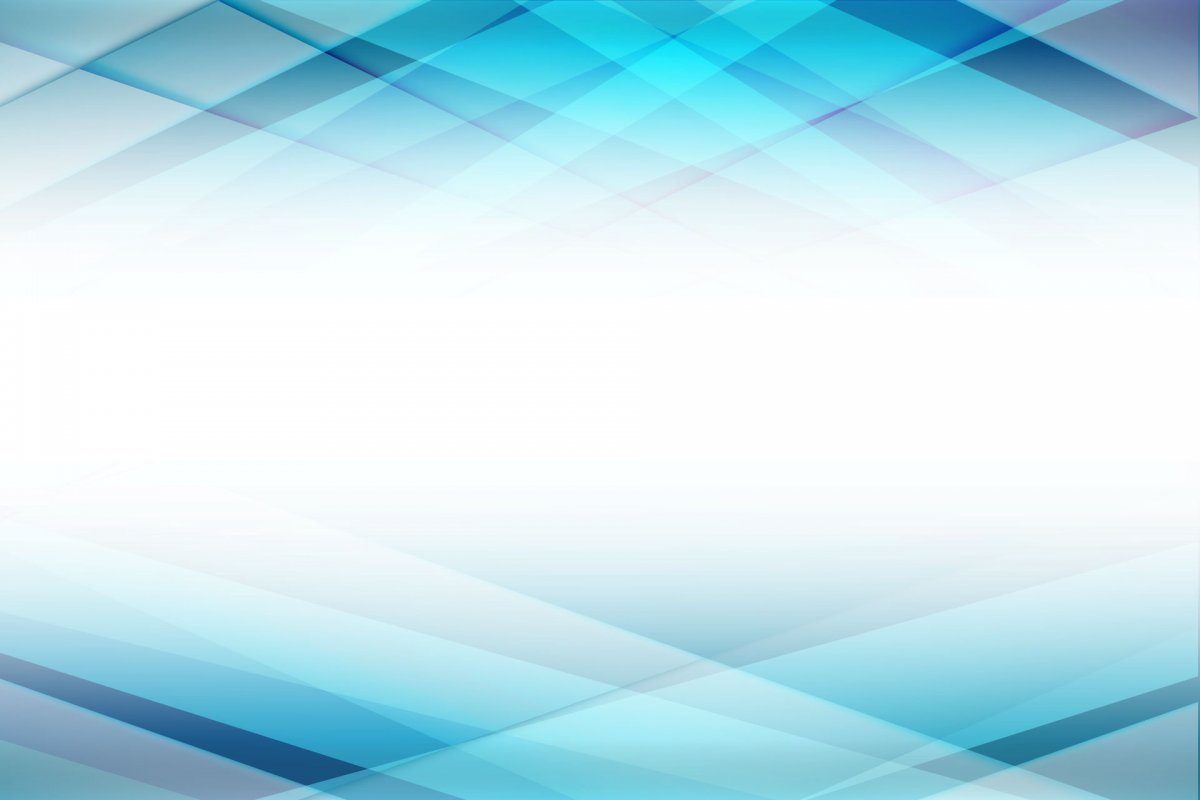 Атрибутивні ознаки нужди
Четвертою важливою атрибутивною властивістю нужди є її здатність до породження. Зустріч двох відгалужень нужди, втіленої в живі істоти різної статі, породжує якісно нову нужду (інформаційно і енергетично нову), яка продовжується в існуванні нової живої істоти. Цей акт є єдиним цілісним опредметненням нужди в живій природі. Якщо ж говорити про людину, ми зустрічаємось з "другою" реальністю: нужда людини може створювати і нову людину, і якісно новий продукт (творчість). Особливості цього аспекту ми розглянемо нижче. Однак необхідно зазначити, що в акті створення нужда зовсім не виступає в ролі такої собі модифікованої LіЬіdо (навіть у тваринній царині), адже вона відпочатково є єдністю натурального і соціального.
28
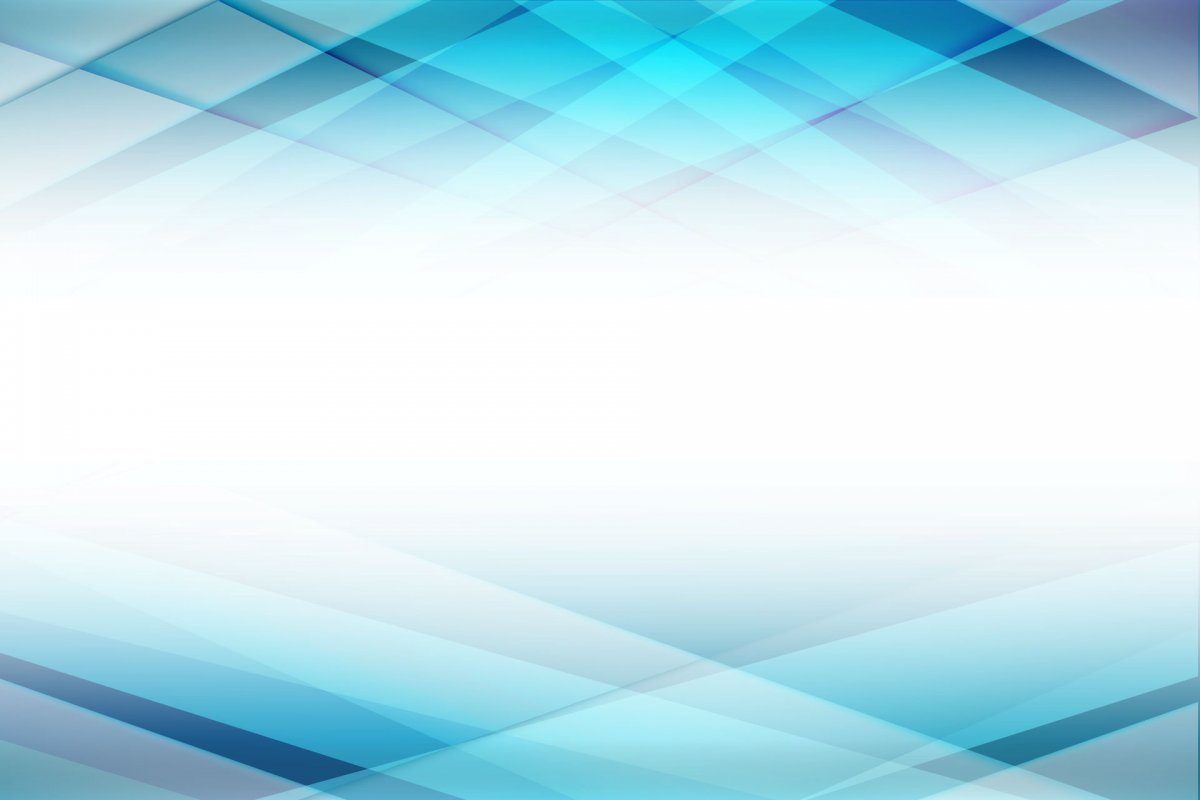 Атрибутивні ознаки нужди
П'ята атрибутивна властивість нужди полягає в тому, що вона існує лише у формі втілення в породжену нею живу істоту. Поза живим ми не маємо такої енергетично-інформаційної біосоціальної сутності, якою є нужда. Можна уявити собі, що вона пов'язана з суто фізичною енергетикою Всесвіту, але виникає і існує виключно як втілена в біологічну істоту. Тут, швидше за все, ми маємо ефект, схожий з тими явищами мікросвіту, відкриття яких призвело до необхідності створення принципу доповнюваності: жива істота існує водночас і як структура, і як втілена в ній нужда. З іншого боку, нужду ми не можемо охопити іншим шляхом, окрім вивчення живої істоти, як її прояву. Отже, все залежить від ракурсу дослідження.
29
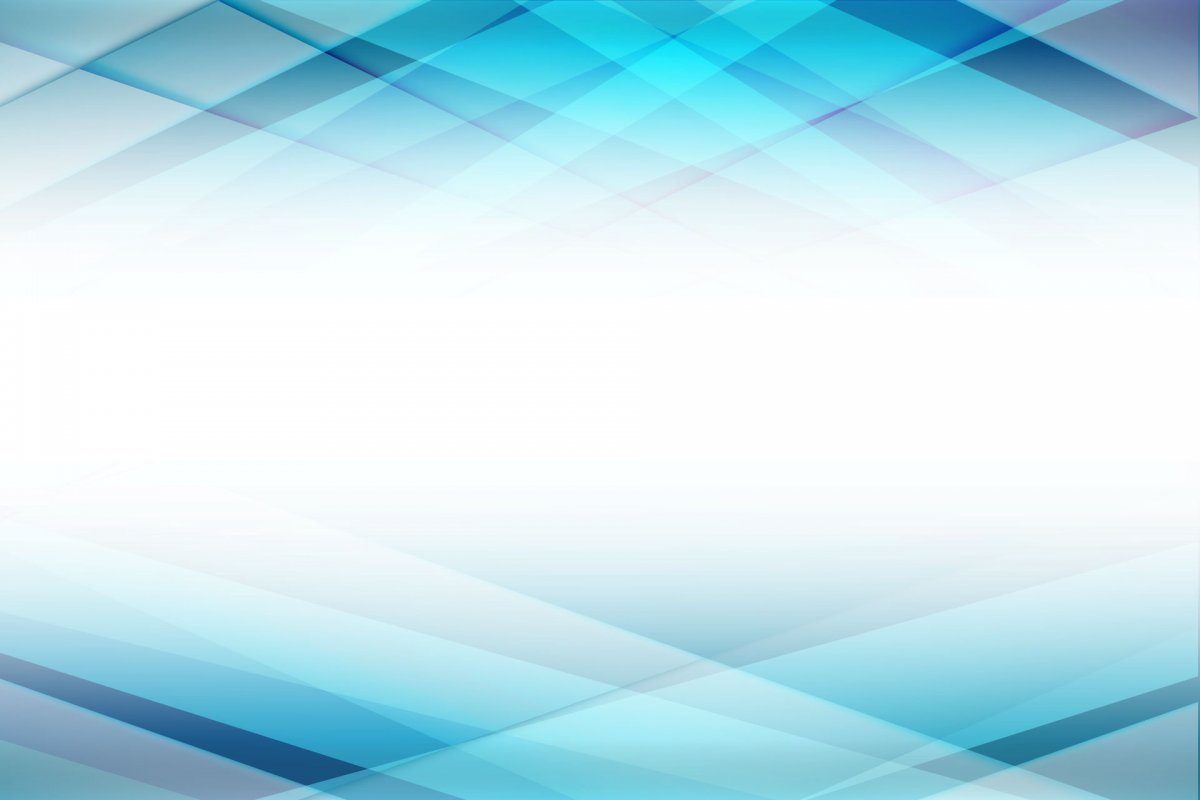 Атрибутивні ознаки нужди
Шостою атрибутивною властивістю нужди слід вважати її афіліативну природу. В даній роботі показано, що дійсною формою існування нужди є любов. У контексті аналізу нужди, ми схильні розглядати любов (слідом за Т. де Шарденом) досить широко, вважаючи її силою, що протистоїть космічній ентропії і зумовлює рух всіх живих істот (не лише людей) одне до одного. І саме результатом цього руху є народження.
30
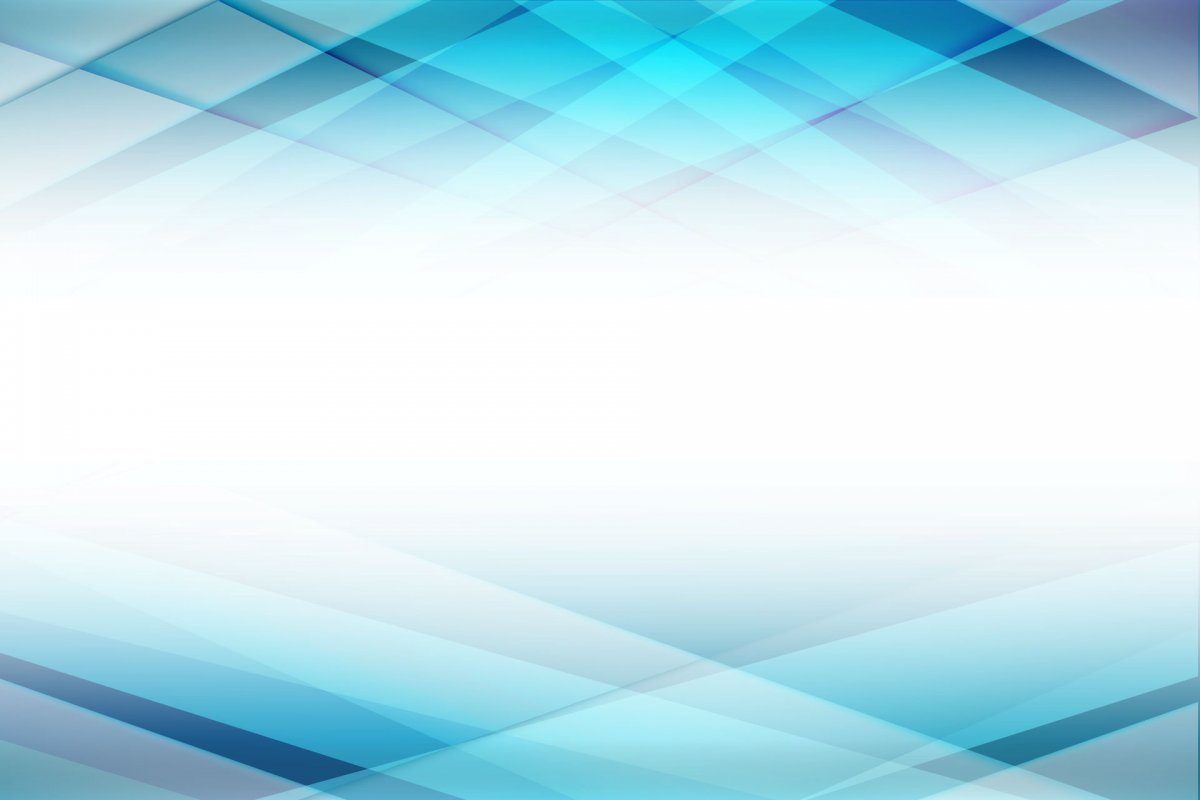 Атрибутивні ознаки нужди
Нарешті, необхідно зазначити, що сьомою важливою атрибутивною ознакою нужди є нескінченність її існування. Завершеним (кінцевим) є існування організму, особистості як носіїв і втілення нужди. Але завдяки Зустрічі і через неї нужда продовжує своє існування і є нескінченною в часі. Нам здається, що аналіз даної атрибутивної властивості дозволить, крім усього іншого, відкрити нові аспекти значення часу в житті.
31
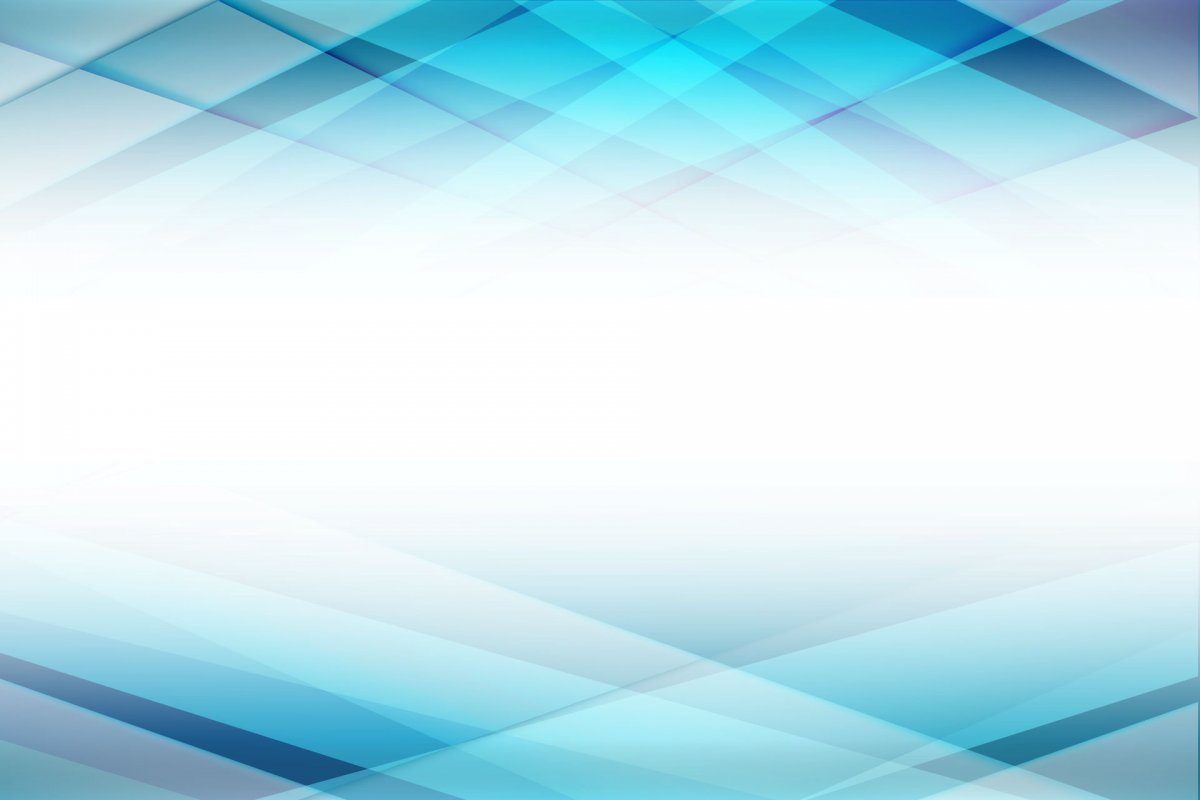 Форми проявлення нужди:
32
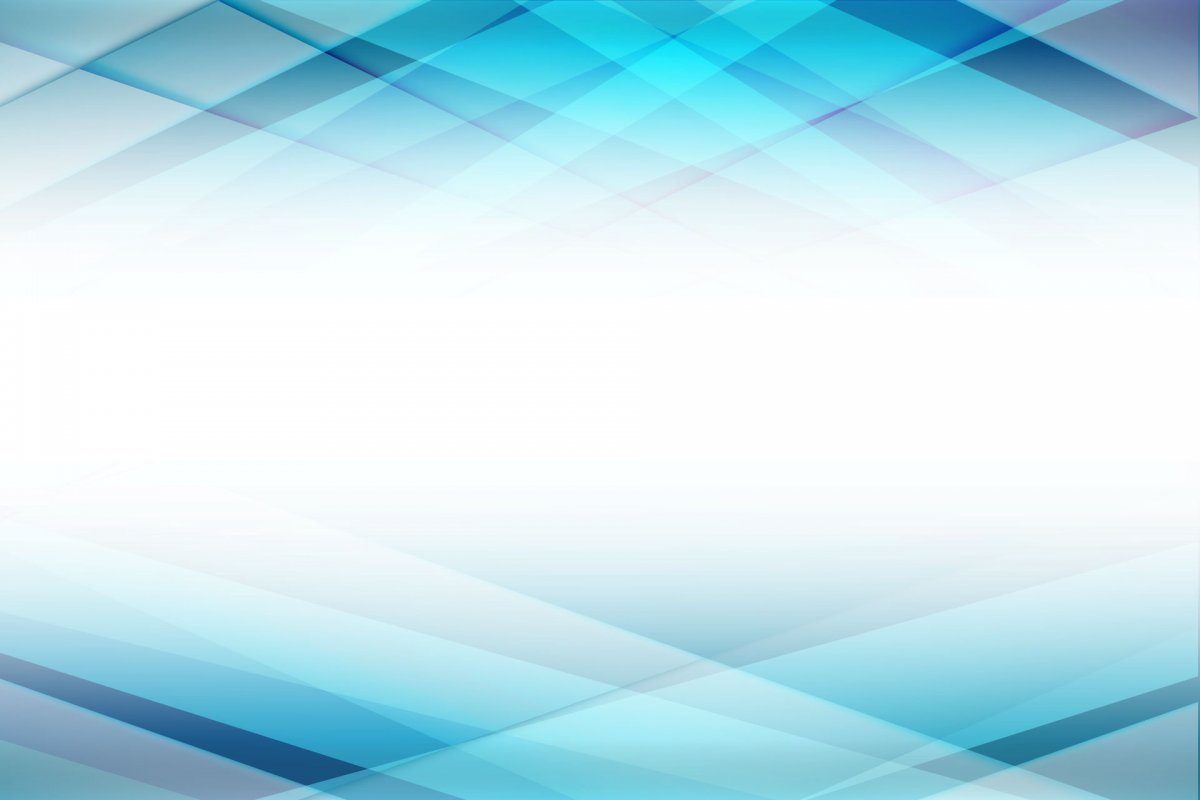 Законовідновність Всесвіту в контексті розуміння нужди
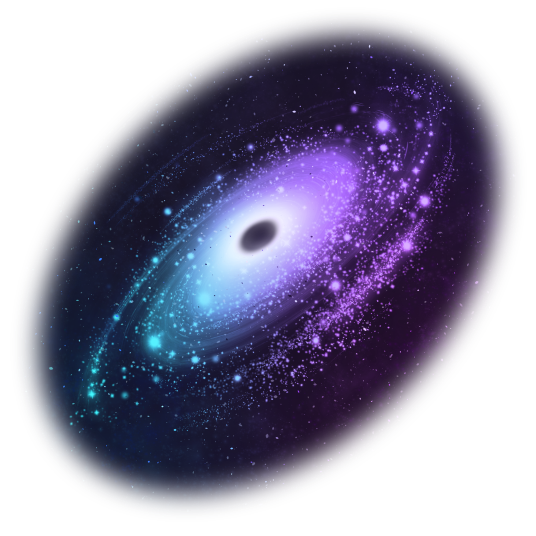 Нужда як субстрат тотального мислення
Нужда як тотальність
Нужда як субстрат ноосфери
33
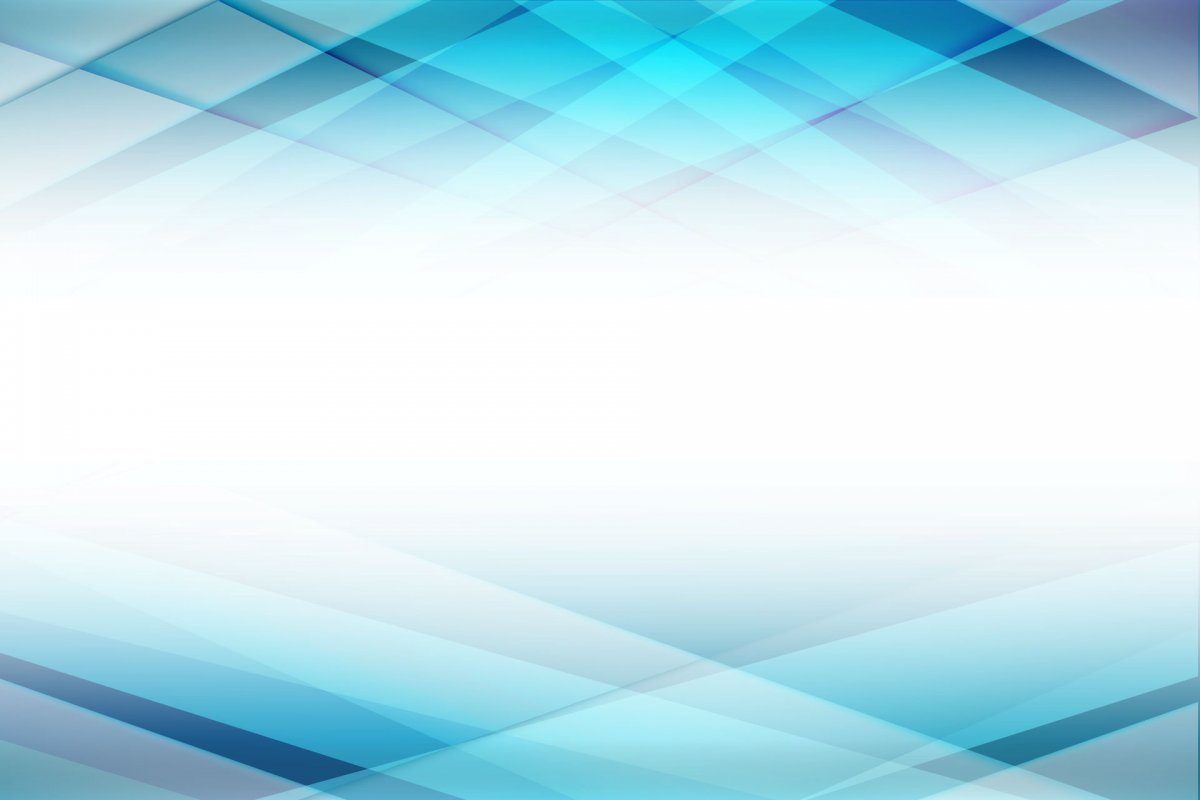 Нужда
Нужда – це енергетично-інформаційна властивість людини, яка полягає в експансії життя в онто- і філогенезі 
Нужда- це жива, чиста матеріальна енергія.  Генетичний код -  як бозон Хіггса в колайдері.
Нужда- це імпульс особистості, який пронизує всю життєдіяльність, перетворюючи її у творчість.
Спрямованість нужди
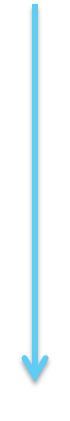 РУЙНІВНА
БІПОЛЯРНА
КОНСТРУКТИВНА
34
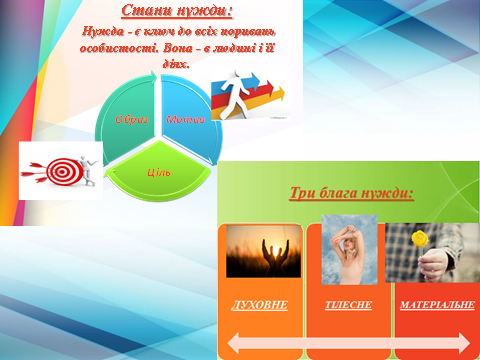 35
36
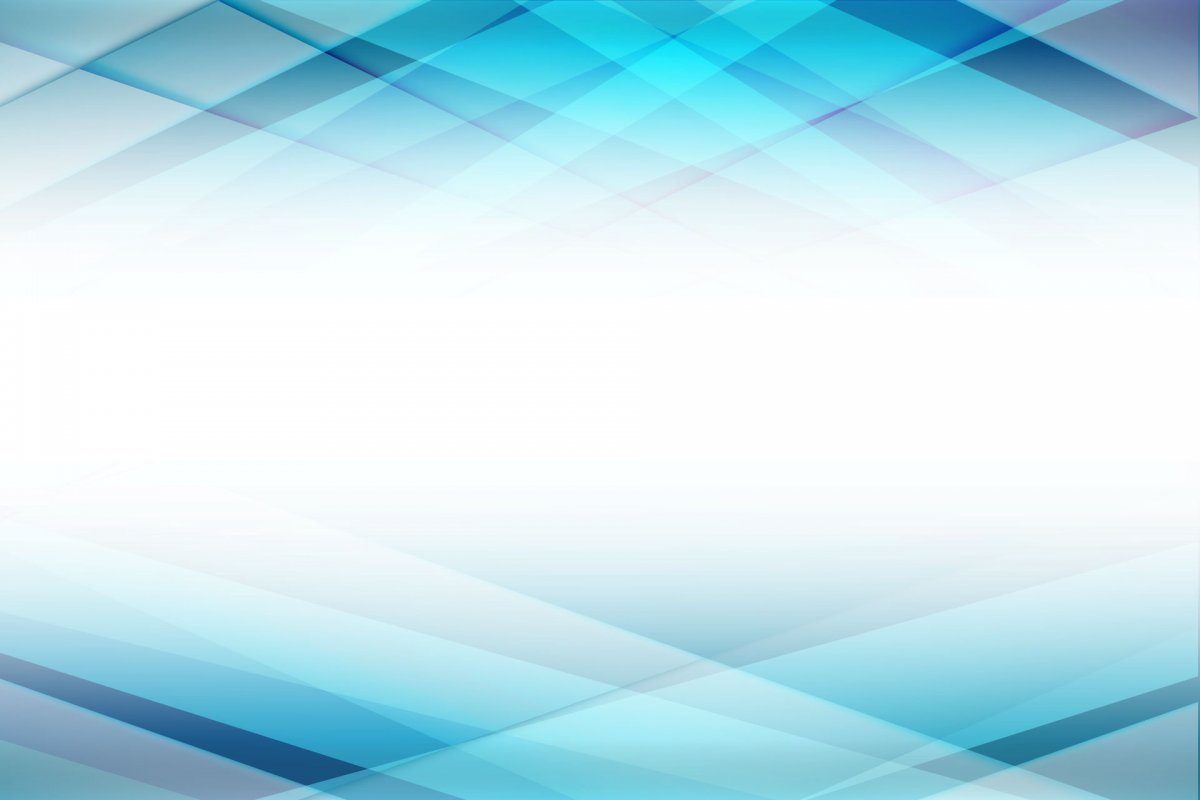 1)Креативність
37
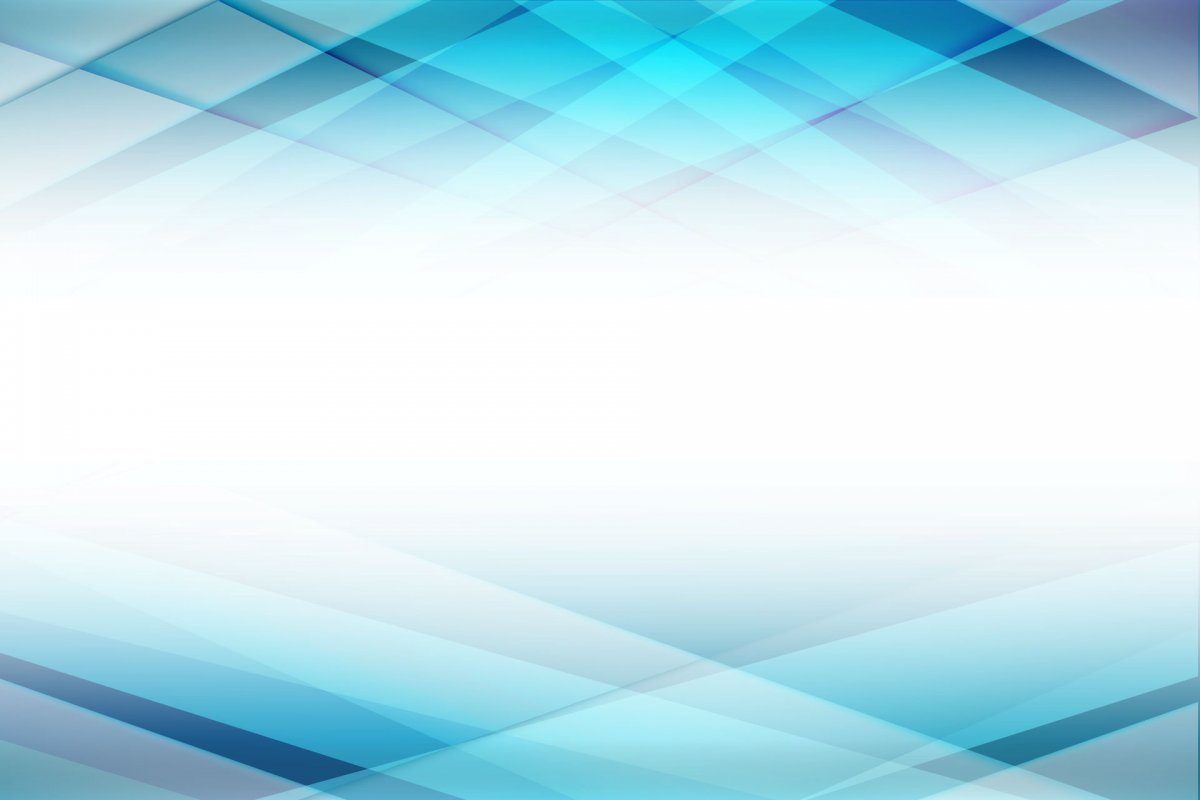 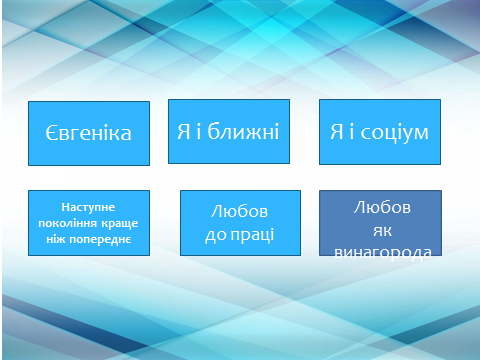 2)Любов
Любов як винагорода
38
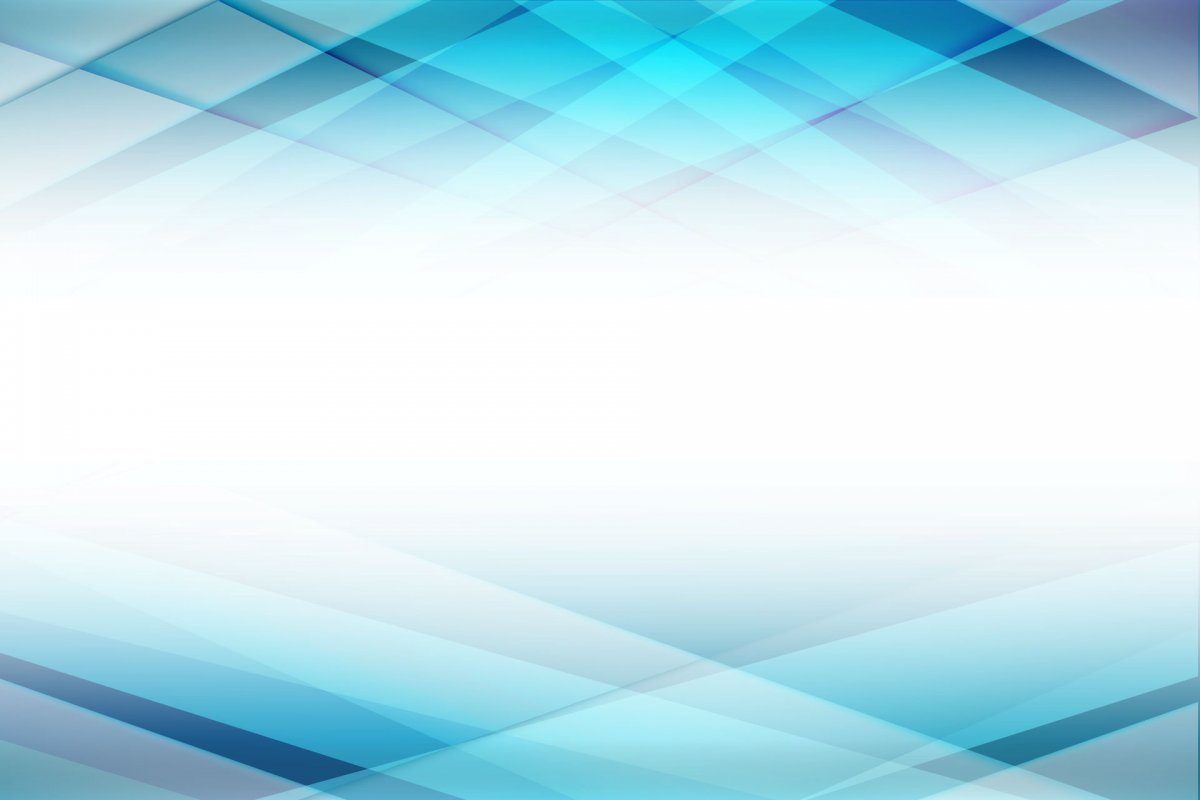 3) Фагоцитоз- зміна напрямку руху або виправлення;
4) Мутації;
Вікові зміни –перехідні процеси від дошкільника до підлітка сходинки пізнання
Заміна одного іншим
39
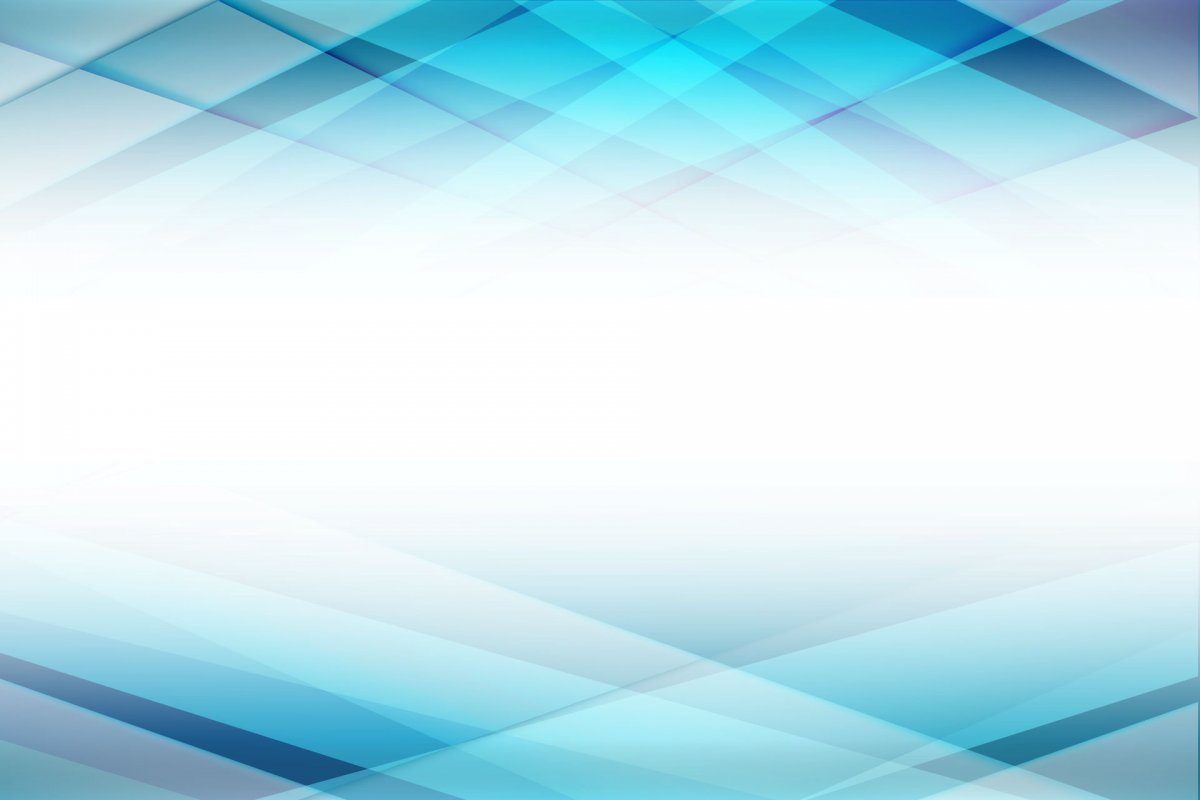 5)Експансія;
40
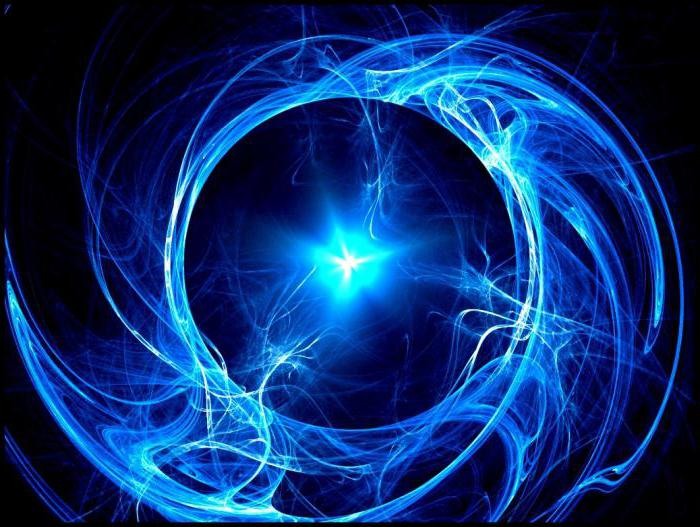 Отже, в чому сутність психогенетичного потенціалу  людини?
В любові, що матеріалізується як енергетична сила Всесвіту у творчому здійсненню особистості.
41
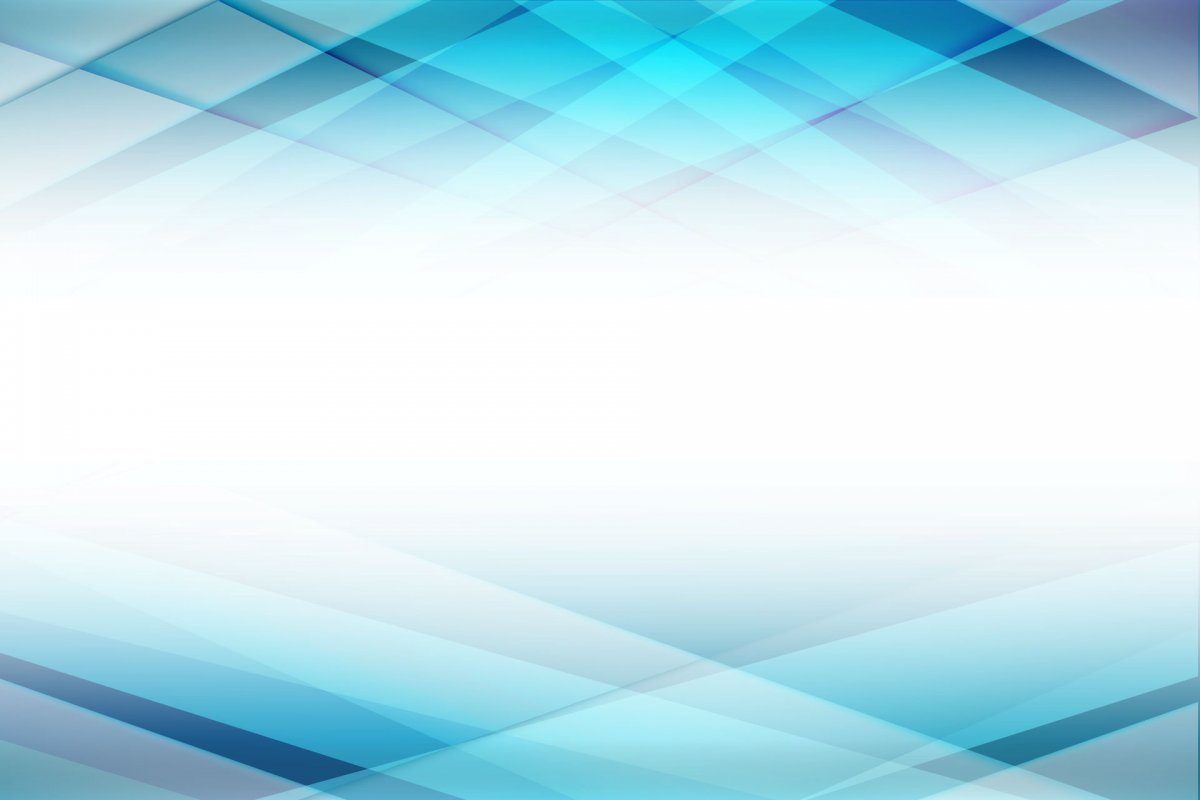 Психологічна допомога населенню в період війни
Збір коштів на потреби ЗСУ, проведення благодійних ярмарок
Міжнародна Велика група за участю колег з інших країн (Україна, Польща, Румунія, Угорщина, Австрія, Туреччина, Нідерланди, Канада, Литва, Німеччина).
Навчально-методична робота
Психологи Центру проводять також навчальні семінари та тренінги для фахівців інших закладів і центрів по роботі з постраждалими.
Збір коштів для Національного військово-медичного клінічного центру “ГВКГ” (центральний госпіталь)
                 За підтримки  друзів, колег з України та  інших країн зібрано 300 000 грн.
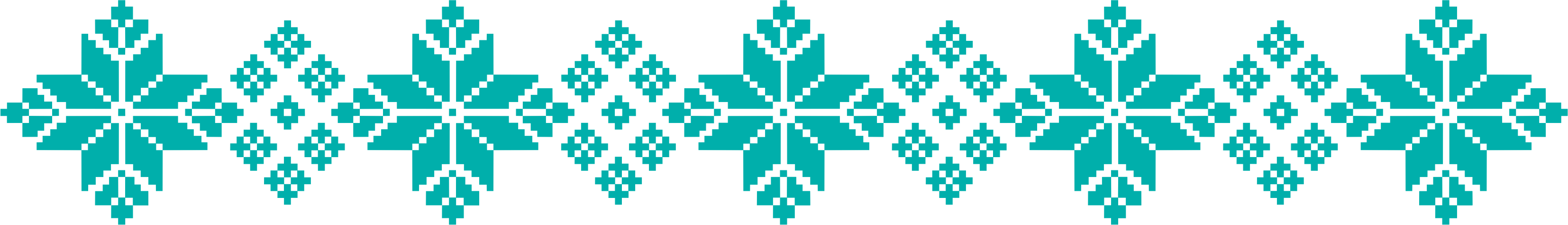 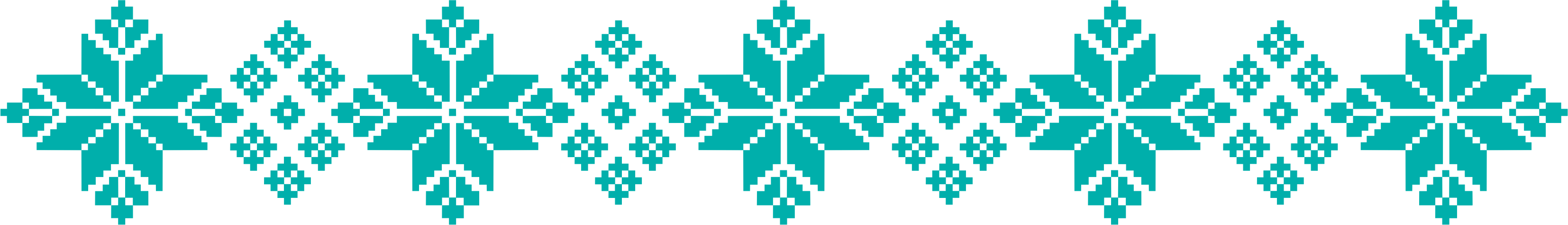 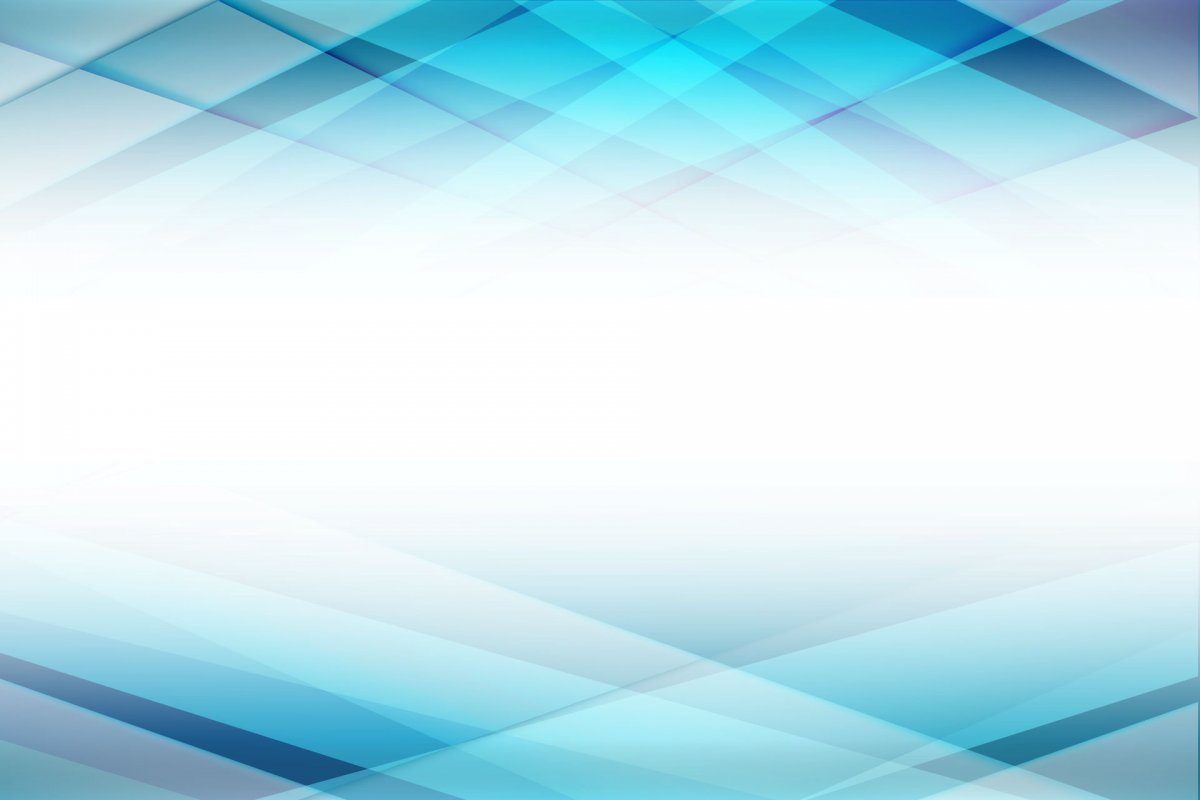 ДЯКУЮ ЗА УВАГУ!
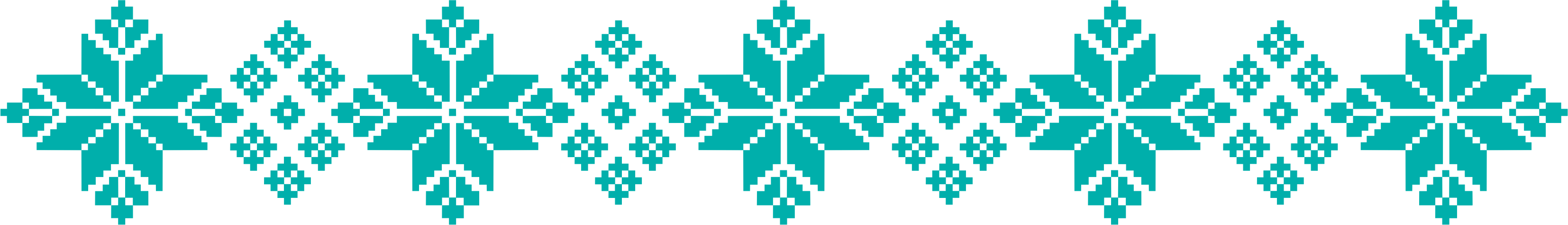 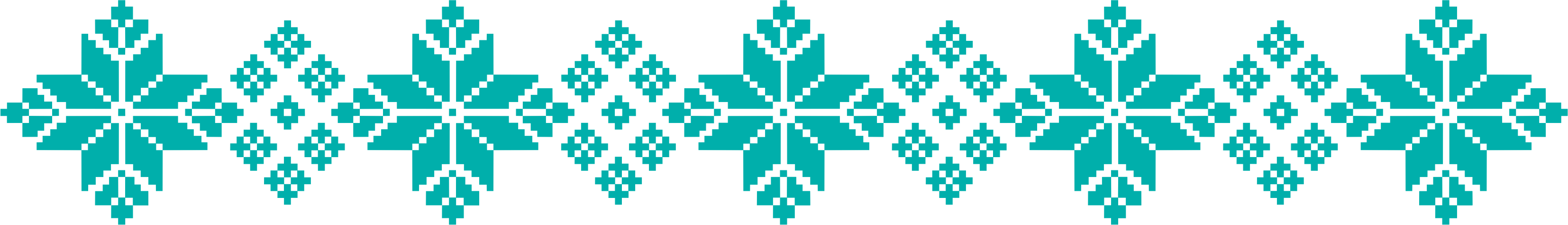 43